Les transformations 
non-linéaires
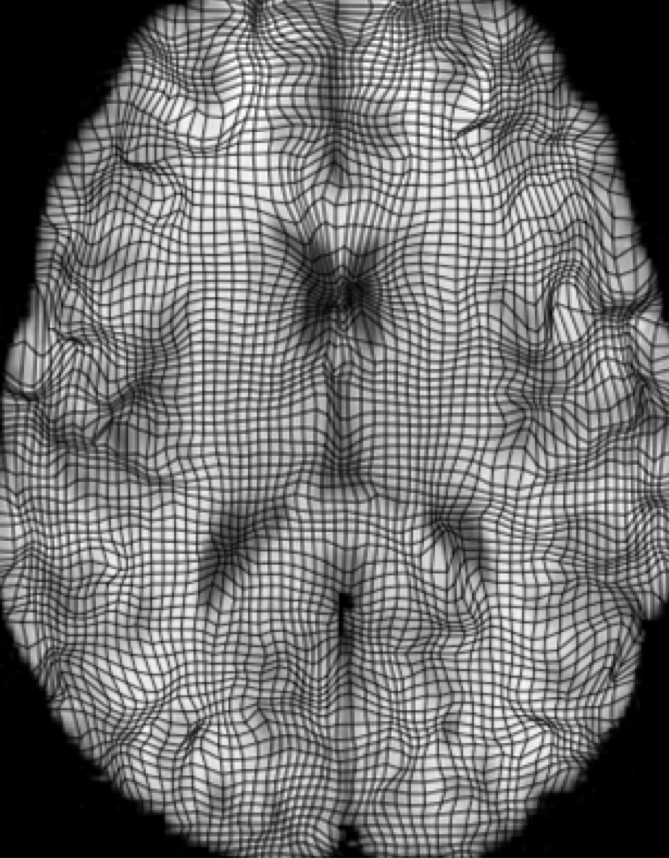 Transformations non linéaires
Les transformations linéaires ne permettent pas de modéliser convenablement les déformations complexes d’un ensemble de tissus ou les distorsions géométriques inhérentes à certaines modalités d’acquisition (e.g. IRM T1 et IRM diffusion - démo)
Deux catégories de transformations non linéaires:
Transformations locales paramétriques
Transformations locales non-paramétriques (aussi appelées transformations denses)
Transformations denses
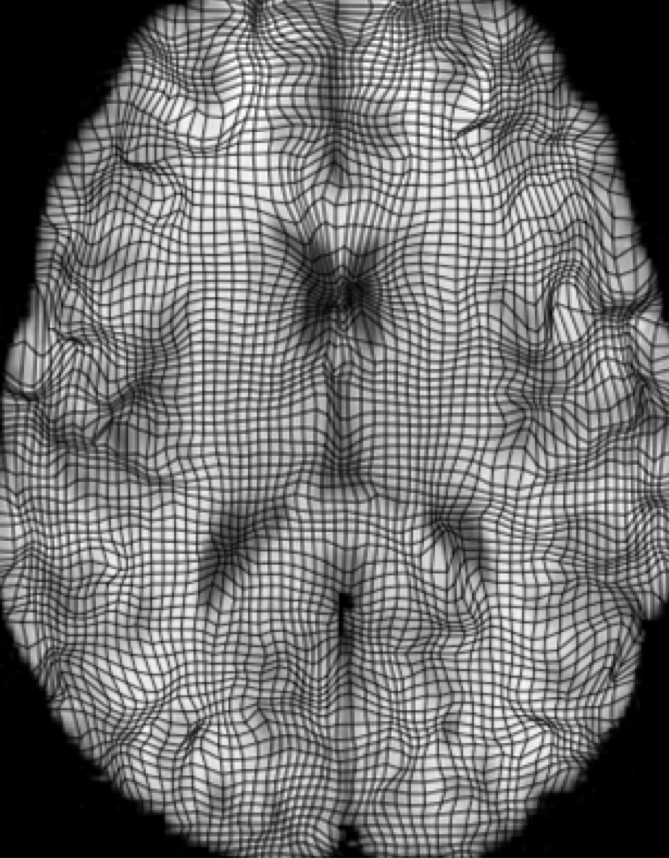 Principe
Un vecteur de déplacement par pixel/voxel
x’ = T(x) = x + u(x)
Nombre de paramètres?
3N, N est le nombre de pixels/voxels
Doit restreindre le choix de transformation
Inversible (difféomorphisme)
Lisse (régularisation)
Recalage non-linéaire
Quand l’a priori est fort et les déformations de petites magnitudes
Transformations locales paramétriques 
Avec des points de contrôles pour des B-Splines
Transformations denses (vecteur par pixels)
Inversible, lisse, limiter en amplitude, symétrique
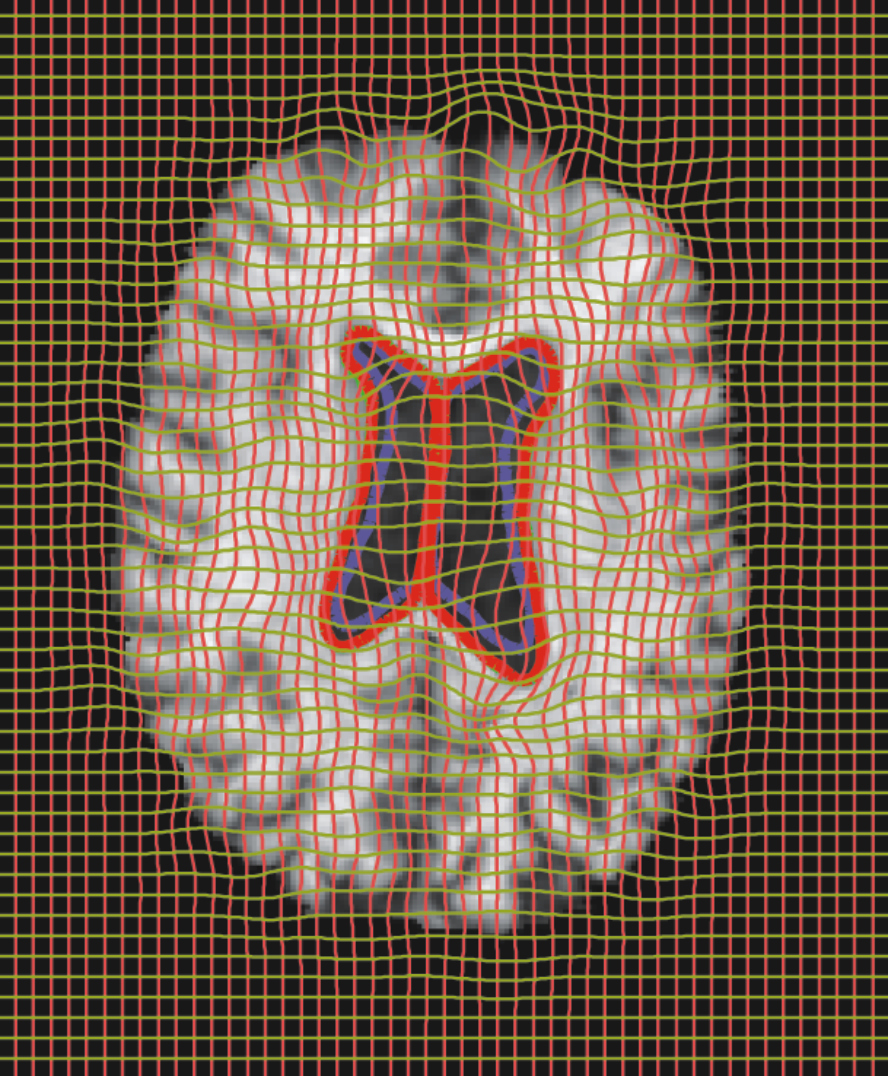 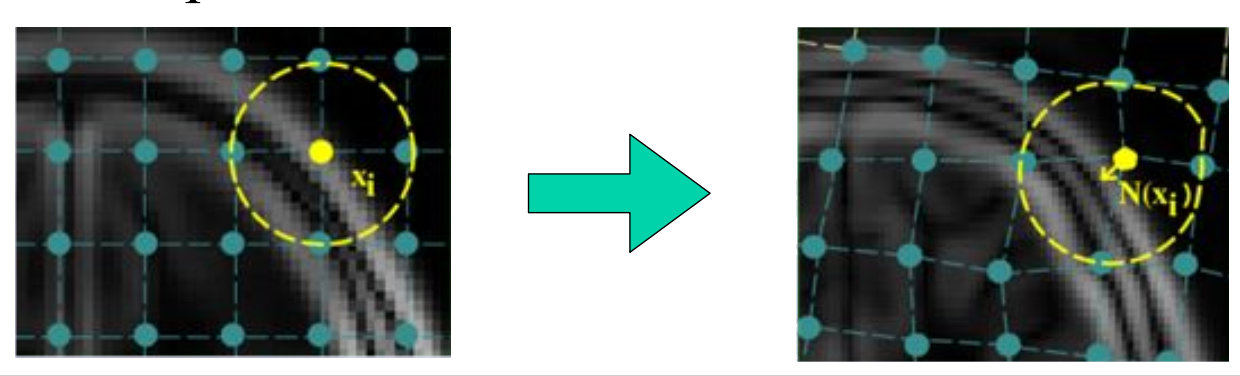 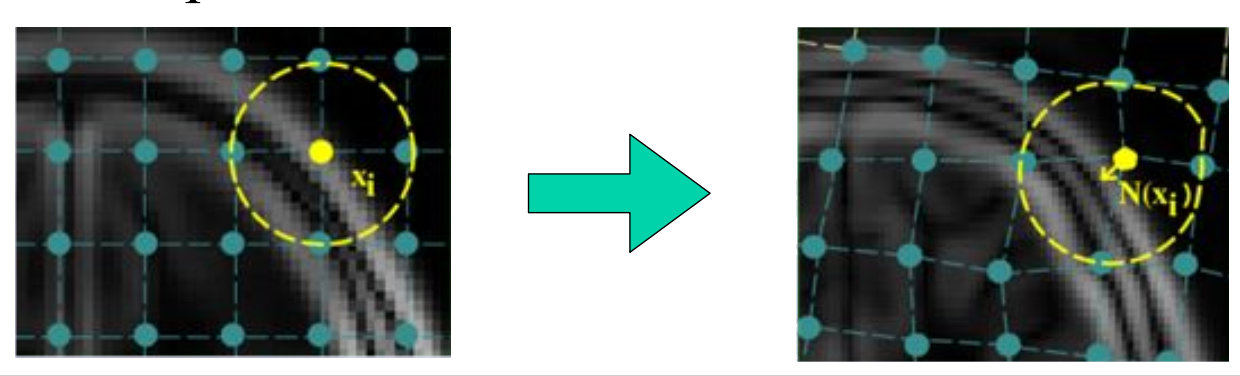 [Speaker Notes: Points de controles de B splines]
Recalage non-linéaire
Il existe plusieurs techniques. 
Généralement, on peut visualiser le champ de déformation
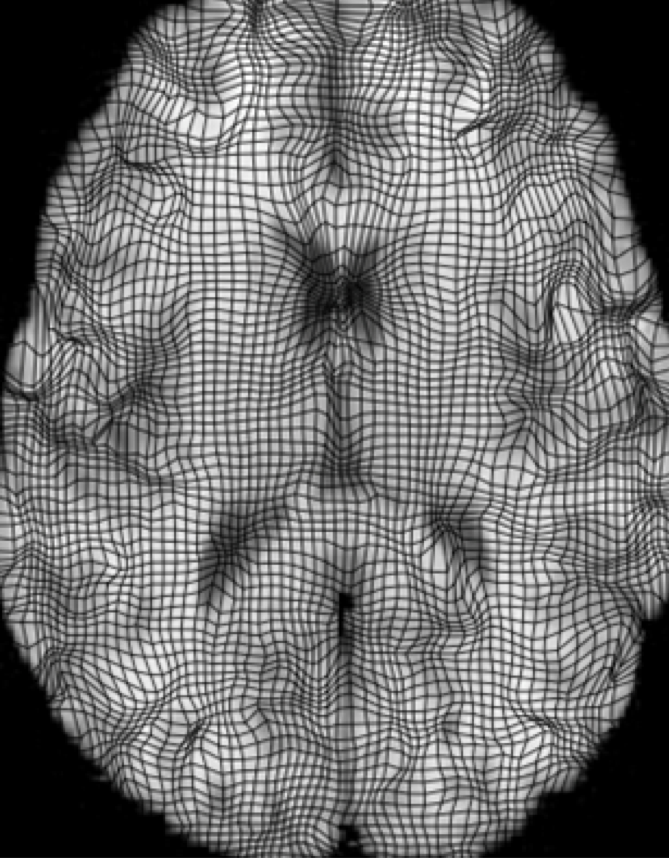 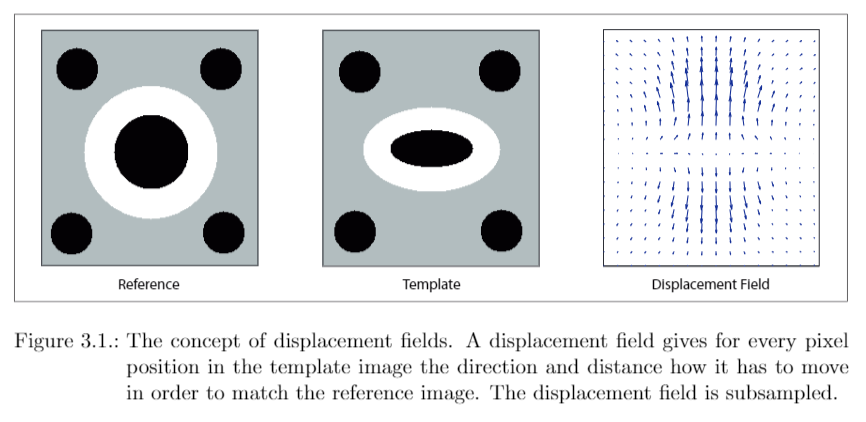 https://www.researchgate.net/publication/267946997_Non-rigid_Registration_Using_Free-form_Deformations
Recalage non-linéaire
Il existe plusieurs techniques. 
Ex:
Par graphes
Par modélisation directe du champ de déformation
Méthodes par patches
Avec la théorie des surfaces.
Par a priori.
(Voir Deng2022 https://arxiv.org/pdf/2203.07858.pdf )
Recalage non-linéaire
Il existe plusieurs techniques. 
Ex:
Recalage linéaire sur chaque pixel (avec conditions)
(transformation = une matrice 4x4 pour CHAQUE voxel = image 4D)
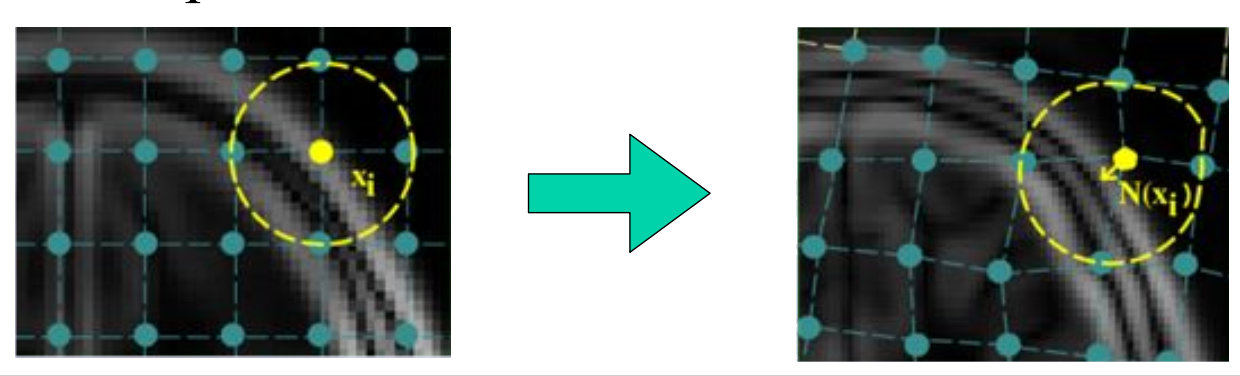 (Voir Deng2022 https://arxiv.org/pdf/2203.07858.pdf )
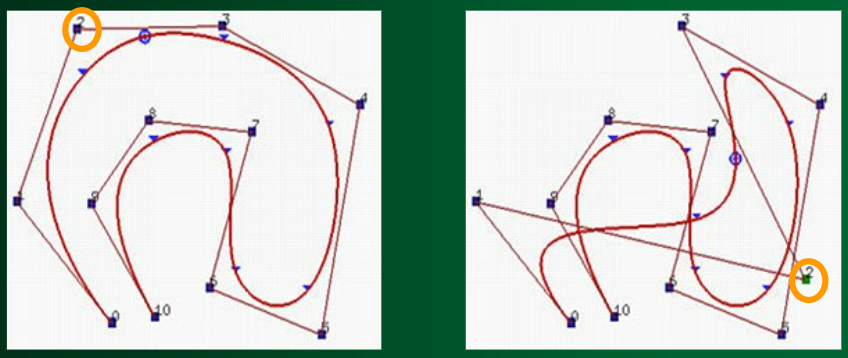 Recalage non-linéaire
Il existe plusieurs techniques. 
Ex:
Par paramétrisation avec des B-splines.
https://slideplayer.com/slide/6930421/
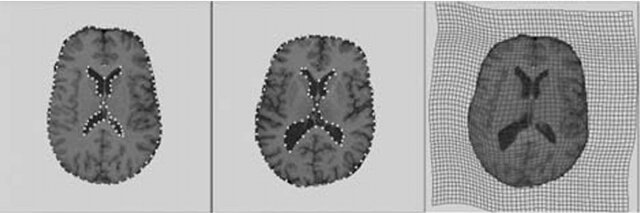 Points de contrôles.
Xie, Zhiyong, and Gerald E. Farin. "Image registration using hierarchical B-splines." IEEE Transactions on visualization and computer graphics 10.1 (2004): 85-94.
(Voir Deng2022 https://arxiv.org/pdf/2203.07858.pdf )
Recalage non-linéaire
Pourquoi ?
Intra-sujet multi-modalités
Inter-sujets
Atlas / Segmentation / Moyenne de groupe
Évolution temporelle avec changements anatomiques
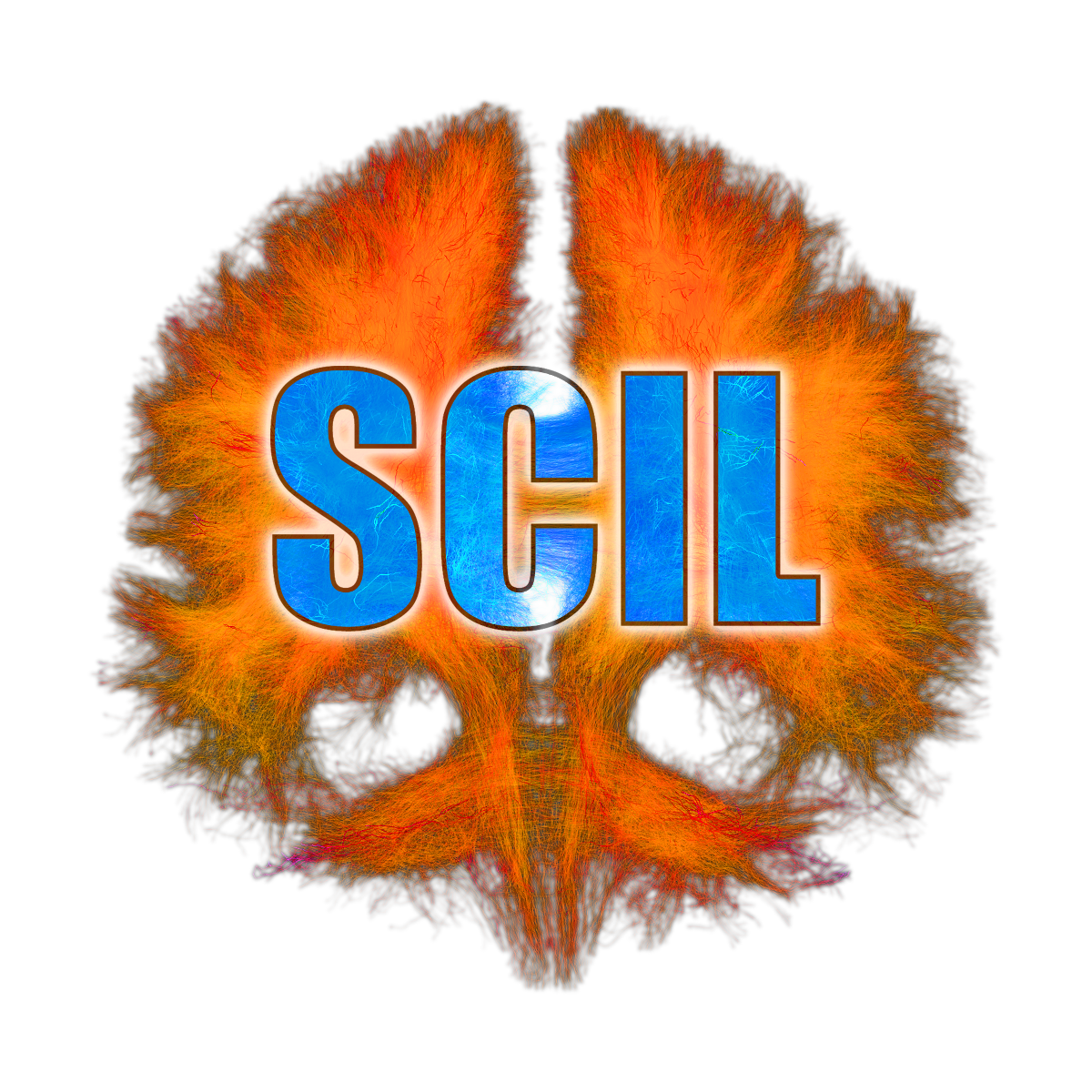 [Speaker Notes: Moindres carrés]
Recalage non-linéaire
Quand l’a priori est fort et les déformations de petites magnitudes
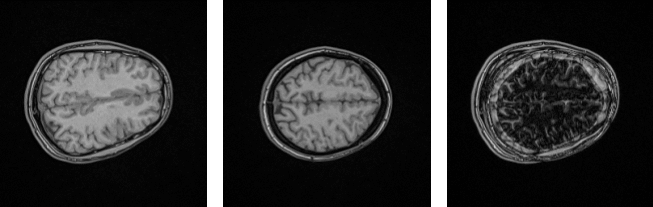 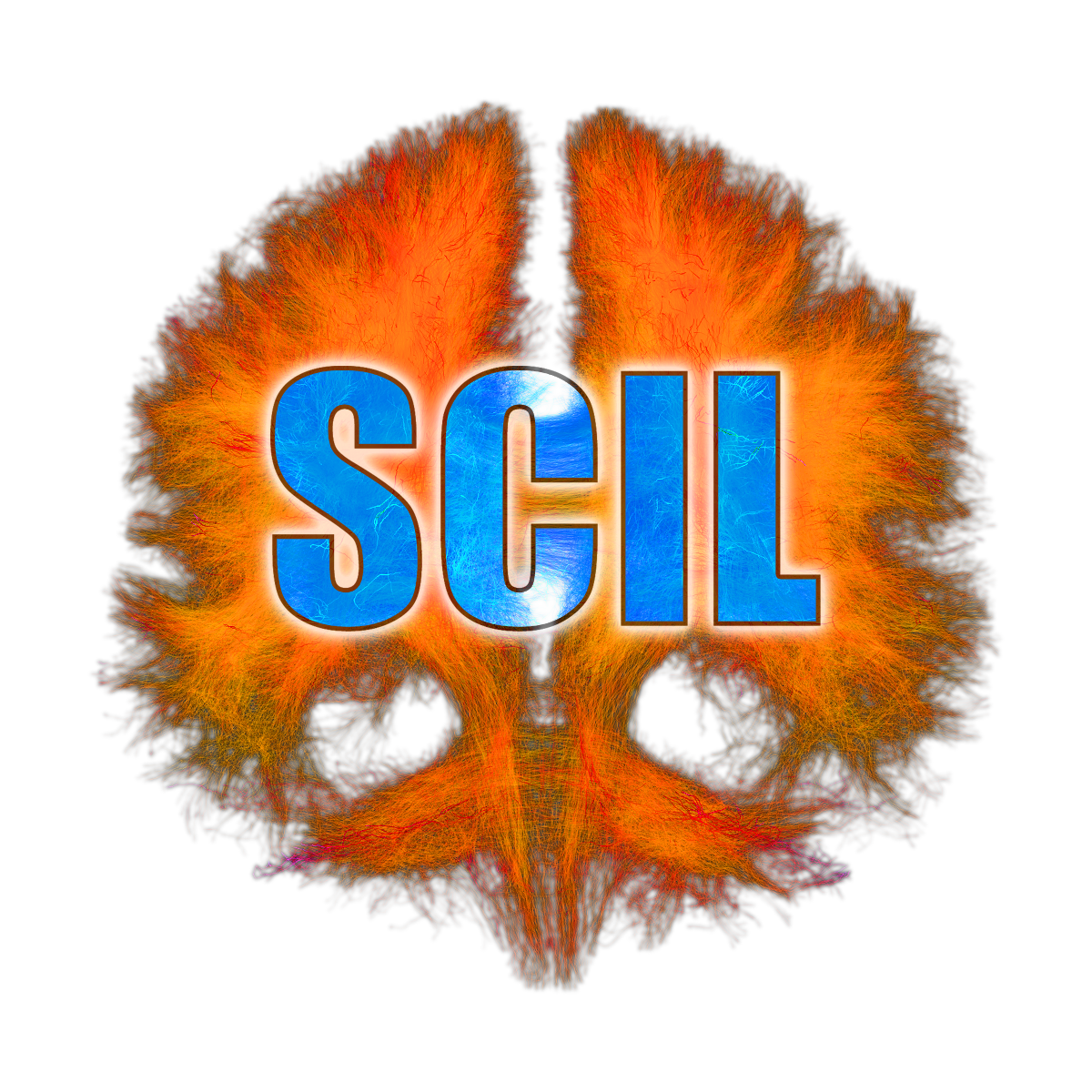 [Speaker Notes: Moindres carrés]
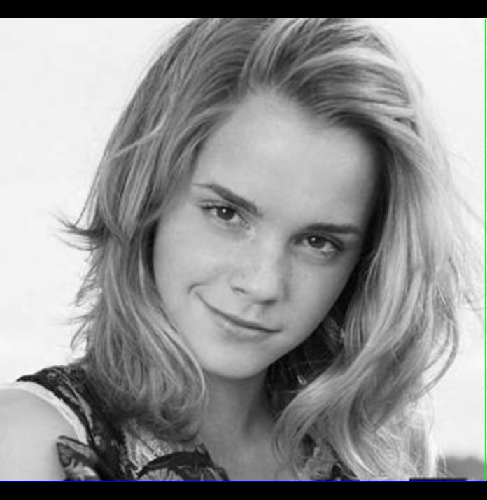 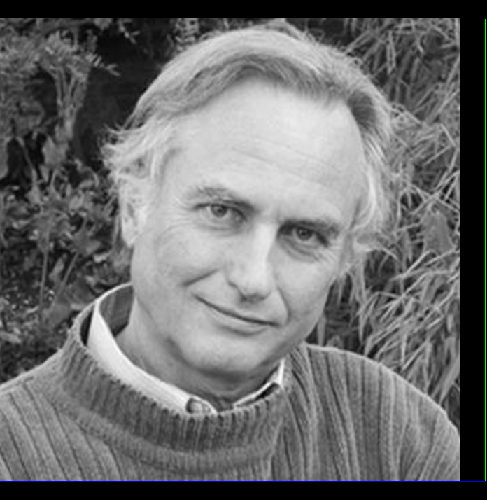 Recalage non-linéaire
Quand l’a priori est fort et les déformations de petites magnitudes
Choisir la bonne métrique et la bonne transformation
Ne pas oublier l’arrière plan et les petits détails
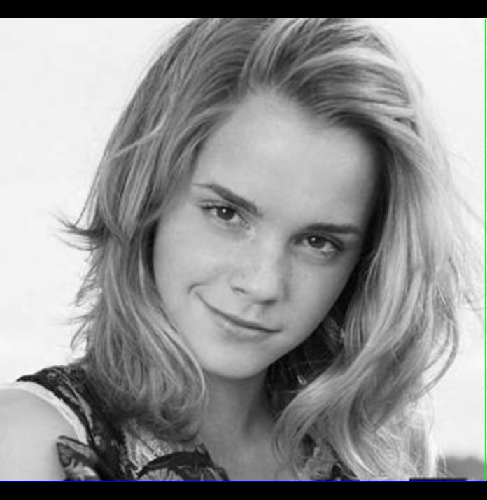 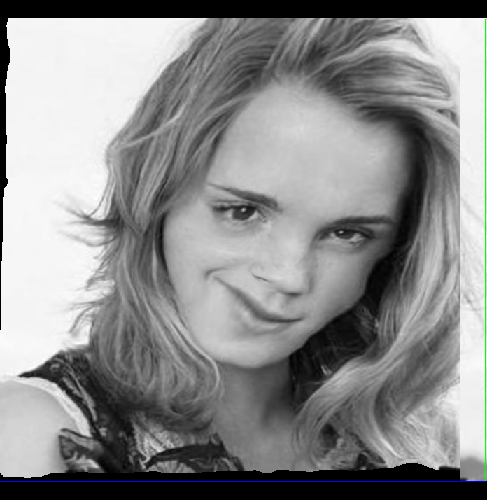 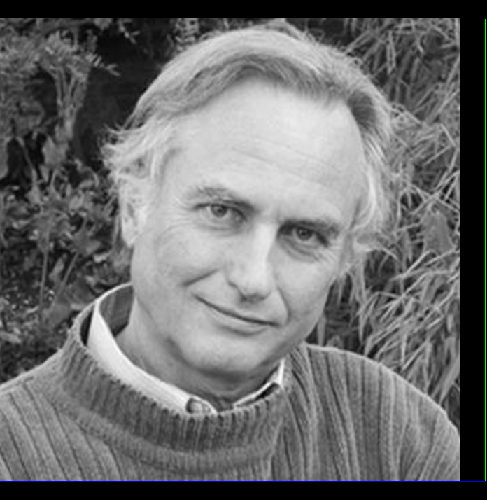 =
[Speaker Notes: Moindres carrés]
Recalage non-linéaire
Exemples d’applications
Creation d’atlas (par itération)
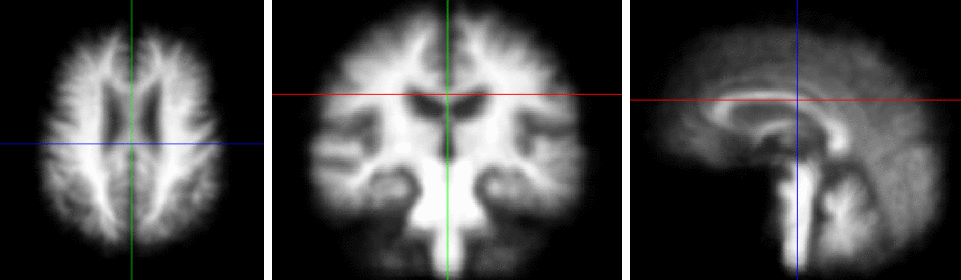 [Speaker Notes: Points de controles de B splines]
Recalage non-linéaireAnts Registration
Librairie de recalage
Basée sur ITK (C++)
Beaucoup de développement et de tests
Une tonne d’applications possibles
“Facile à utiliser” considérant la complexité
Une boîte noire pour les non-experts

ANTS = Advanced Normalization Tools
[Speaker Notes: Tellement complexe! Défi, allez voir ça! Plein de if else, si ça ressemble à ça, fait ça. Vraiment compliqué à lire.
Warp: une image 3D * 3. C’est aussi lourd que l’image elle-même!  (3D*1 si c’est une T1!)
Maintenant, ANTS est meilleur que FSL et autres. Ils dominent encore.]
AntsRegistration -h
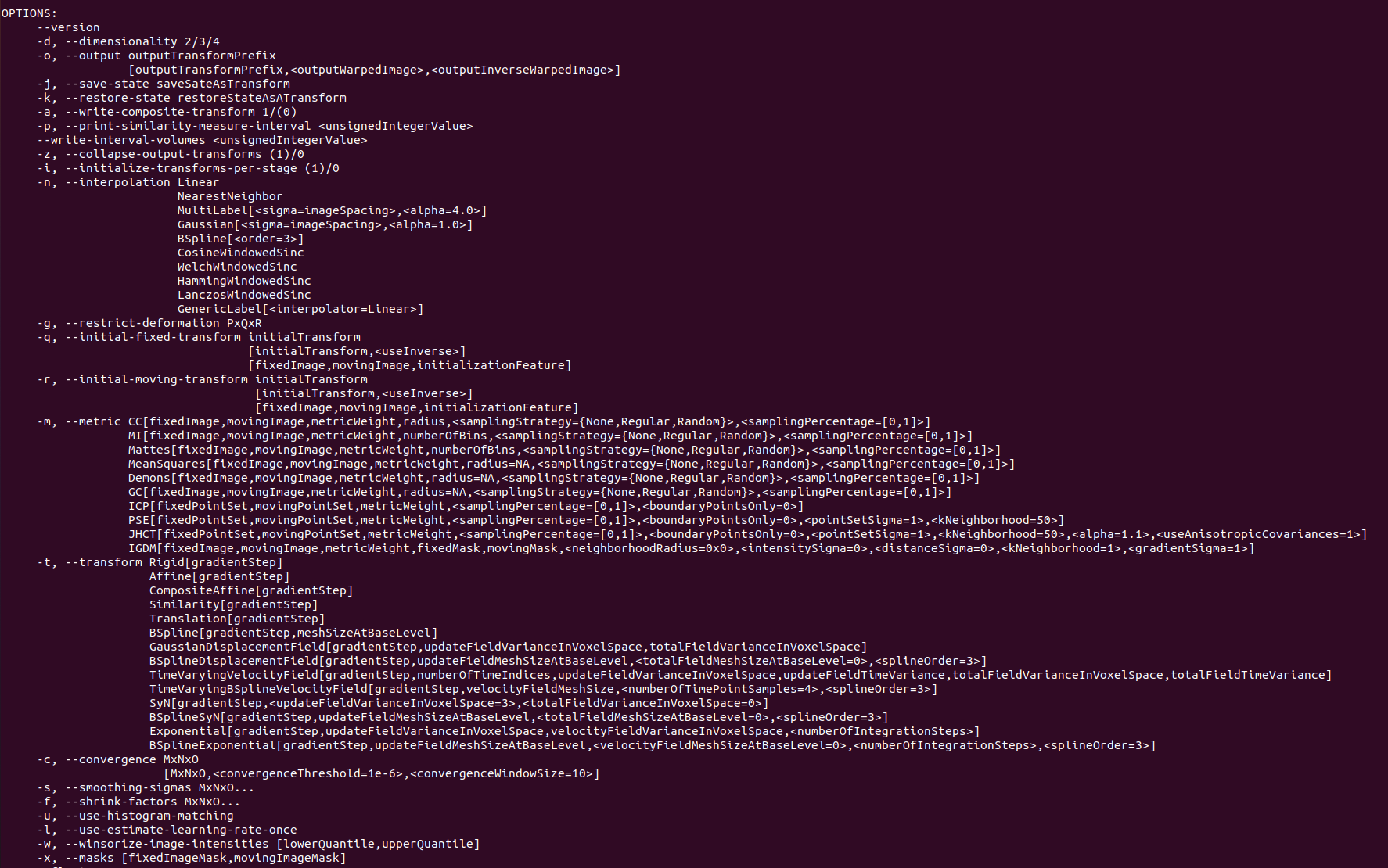 [Speaker Notes: SyN = symmetric diffeomorphic]
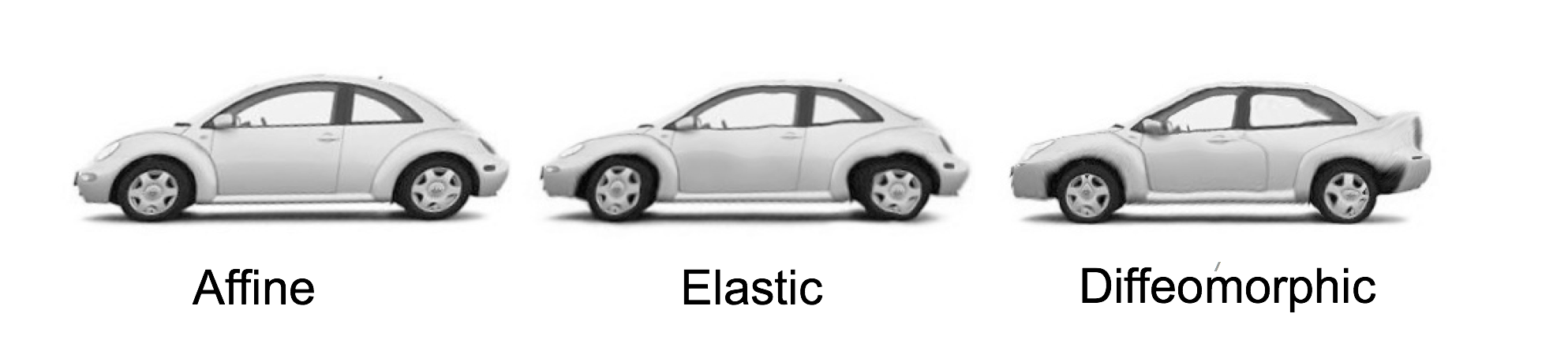 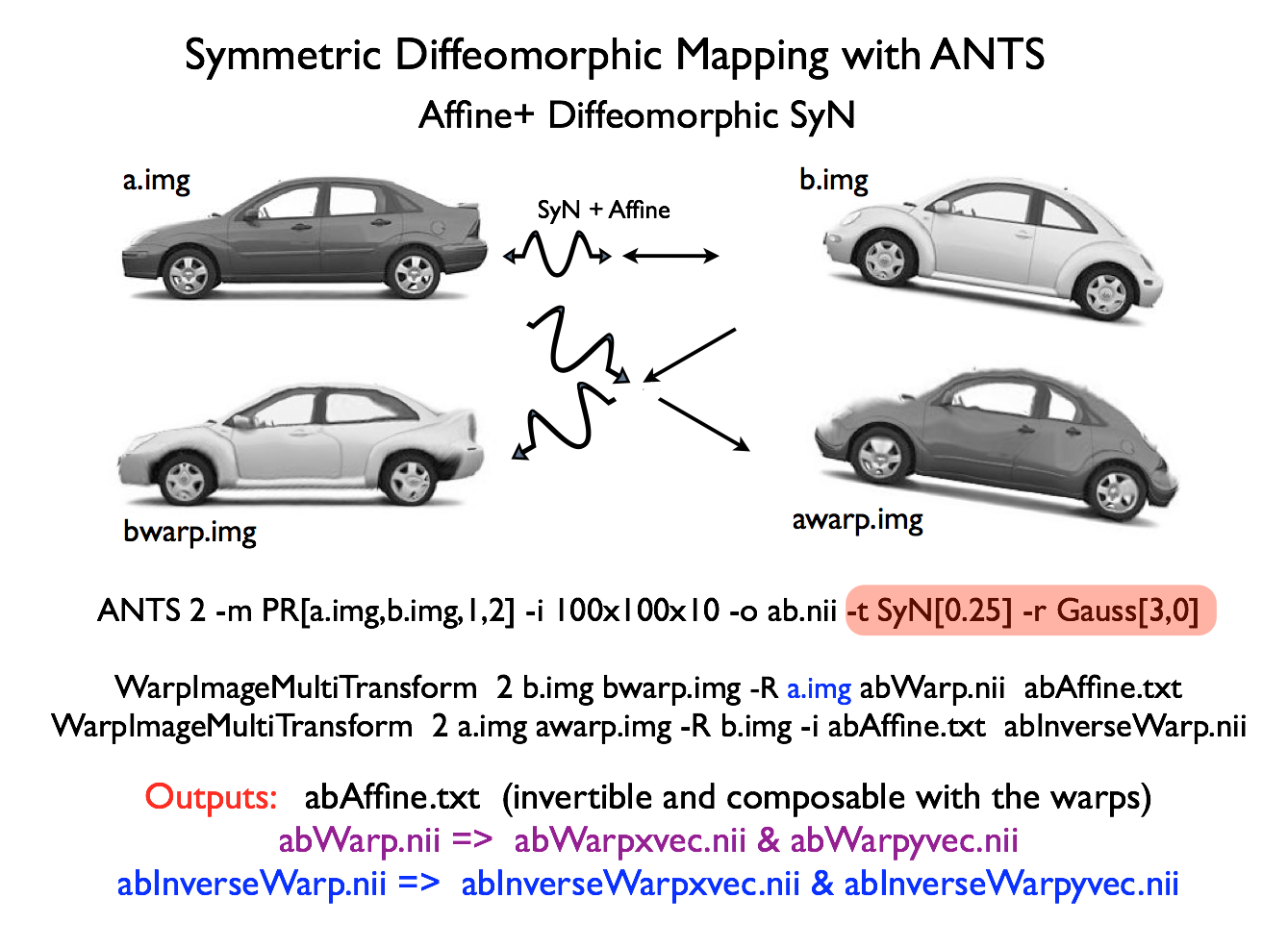 Ants SyN Registration -h
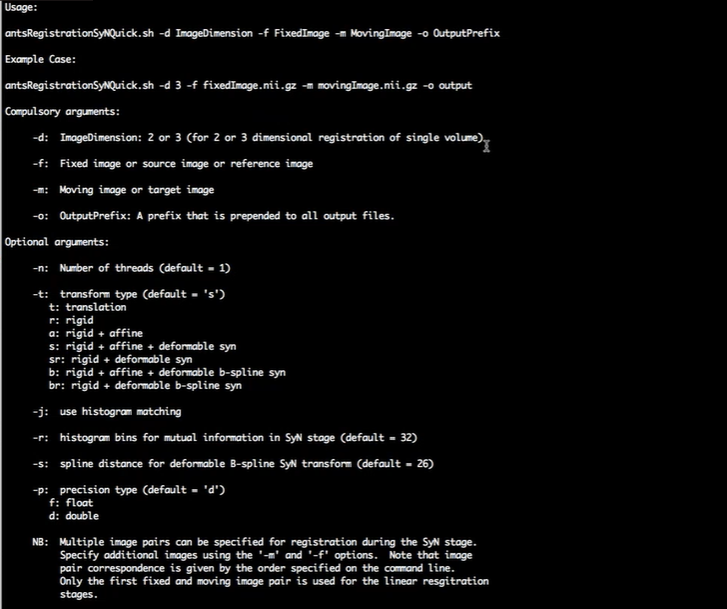 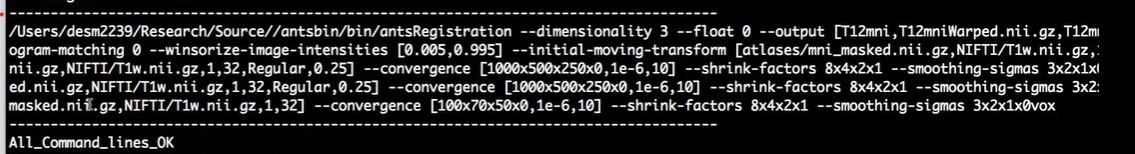 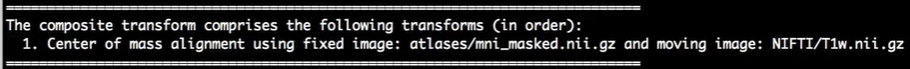 Ex:   Résultat = Ants(Cible, Source)

Résultat contient (entre autres):
	- ‘0Generic’: 1e grosse transfo
	- ImageWarped.nii
	- ImageWarp.nii
[Speaker Notes: Threads = processeurs
Option s: ce qui les a rendus connus
Ouvrir MI-Brain et montrer résultats.

Existe aussi

Shrink-factor: les images sont downsamplées. Ici 8x4x2x1 = 8 itérations très downsampled]
ANTS : un outil puissant
Pour votre culture: Lisez la doc ants.pdf en-ligne
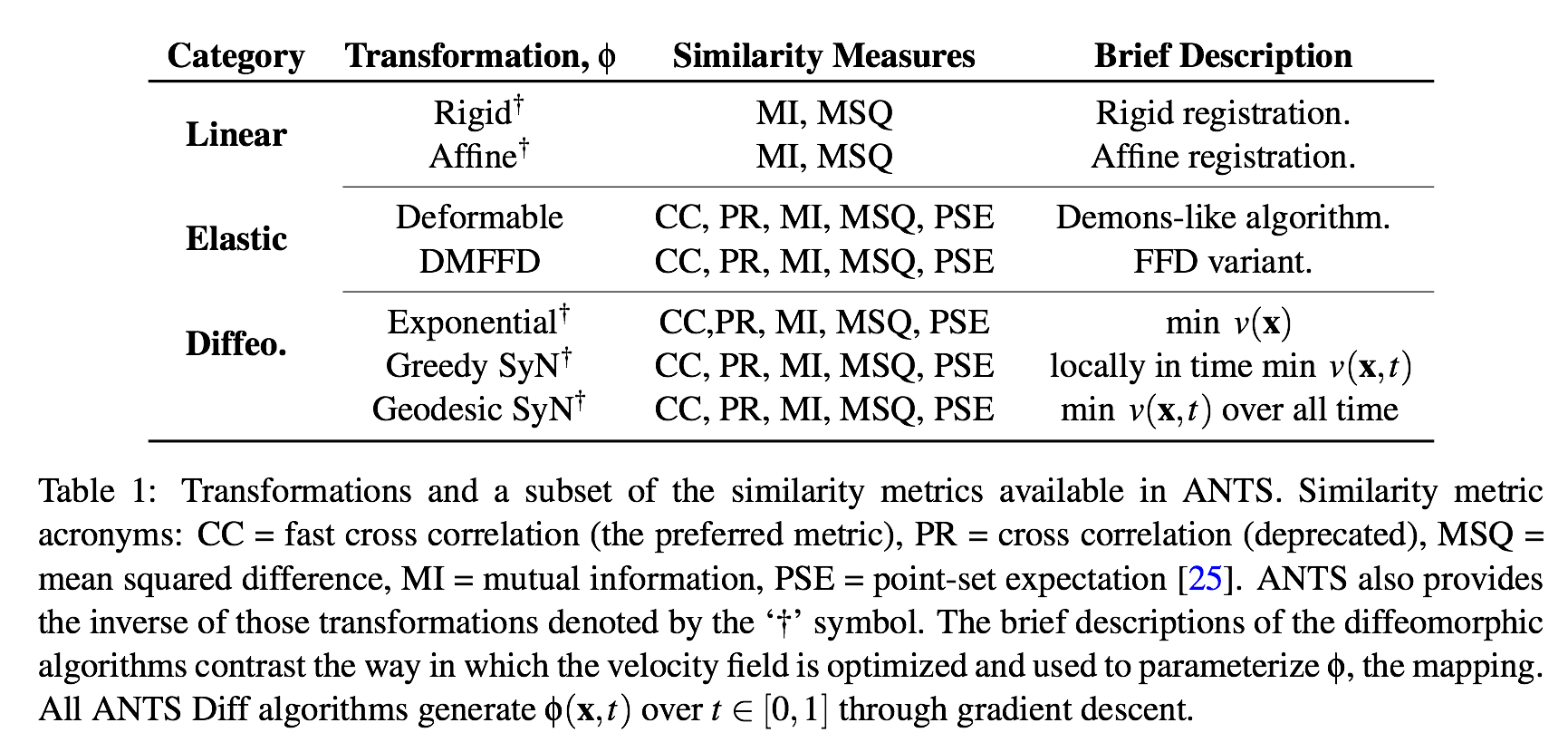 [Speaker Notes: Il y a des exemples et tout. Si vous travaillez dans ce domaine, intéressant.]
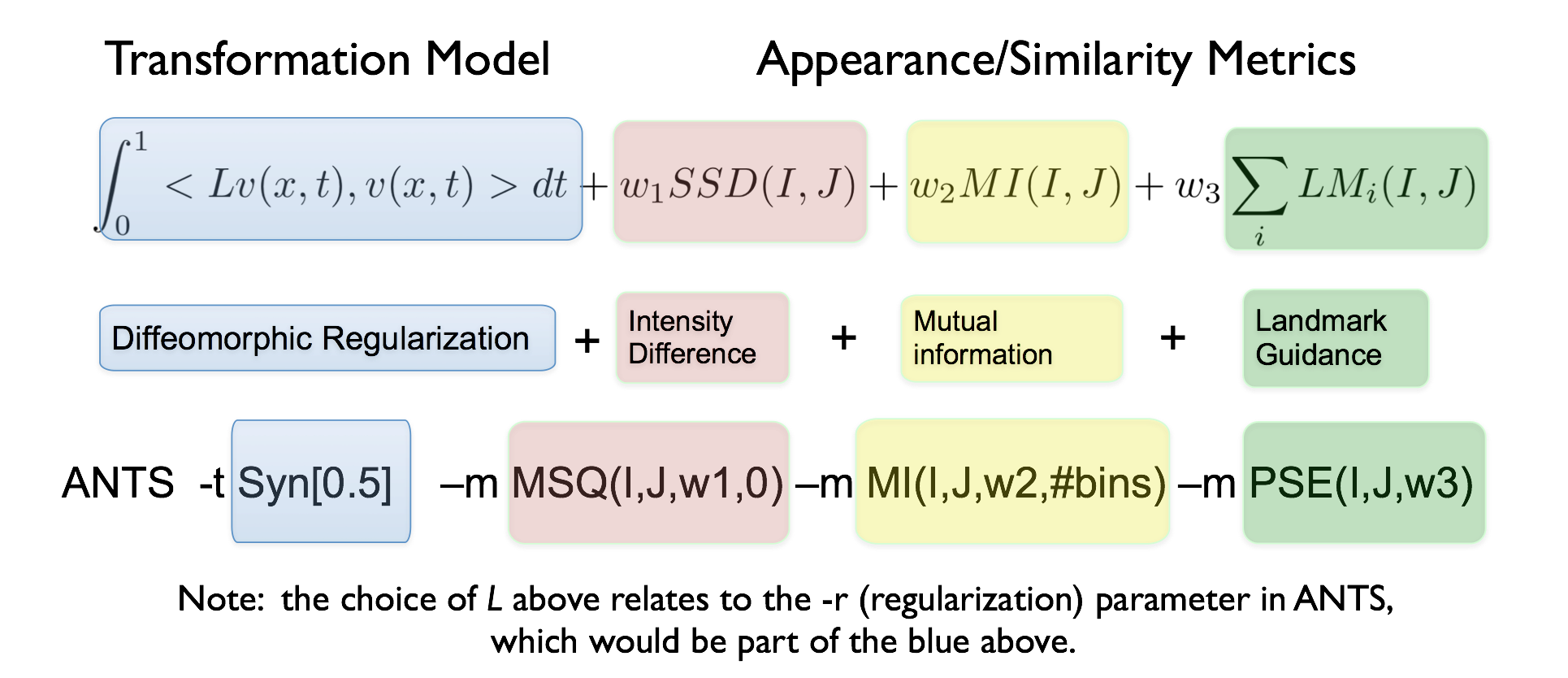 [Speaker Notes: Capable de se comparer à plusieurs métriques en essayant de maximiser ça.

Capable d’avoir plusieurs images « fixed » et plusieurs images « moving » et de maximiser la métrique avec chacune d’elles. Ex: si dans un espace, j’ai la FA, la t1, etc.

Landmark: pas expliqué mais si un expert dit: ce point là doit aller sur ce point-là.]
Voir:
antsRegistrationSyNQuick.sh
antsRegistration
antsRegistrationSyN.sh
antsApplyTransforms
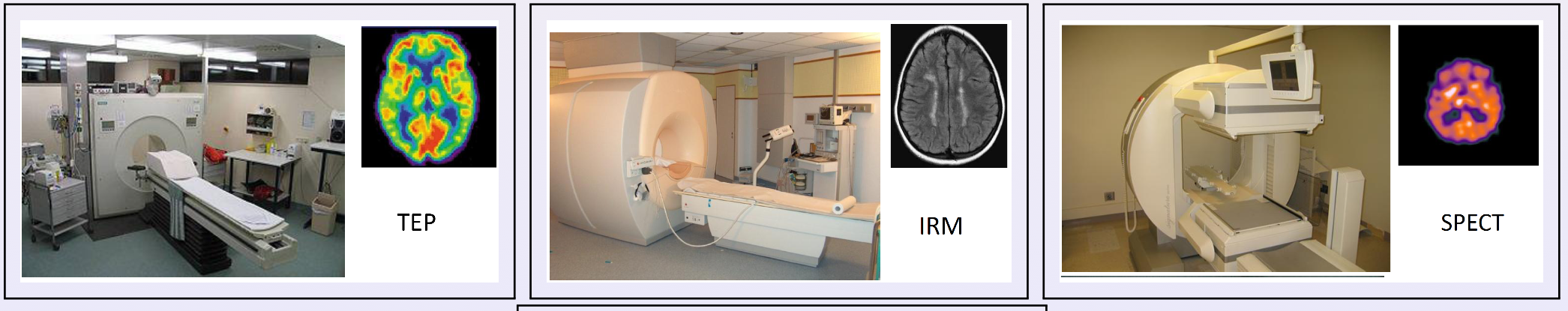 Approches géométriques
(points caractéristiques, features)
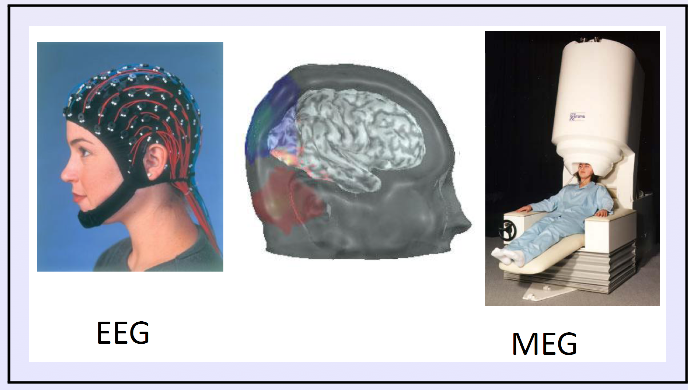 Approches géométriques
Sûrement les plus ‘‘naturelles’’ car analogue à l’esprit humain
On commence par identifier dans les 2 images des caractéristiques géométriques communes
Ces caractéristiques sont appelées ‘‘primitives’’ : points, lignes, surfaces, volumes, repères orientés
On réduit les images à quelques primitives géométriquement pertinentes et on cherche la trans. spatiale qui apparie “au mieux” les différentes primitives
Approches géométrique
Repères externes et alignements
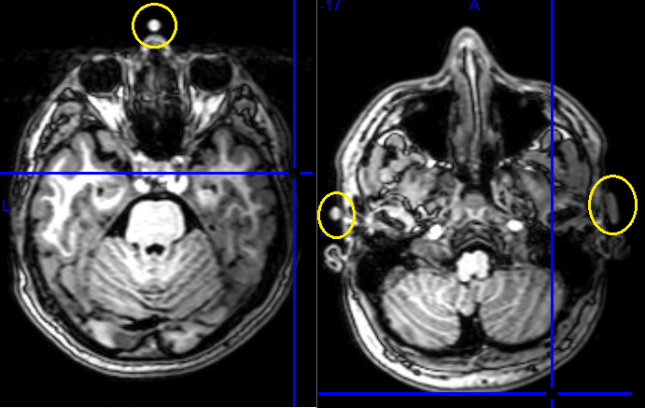 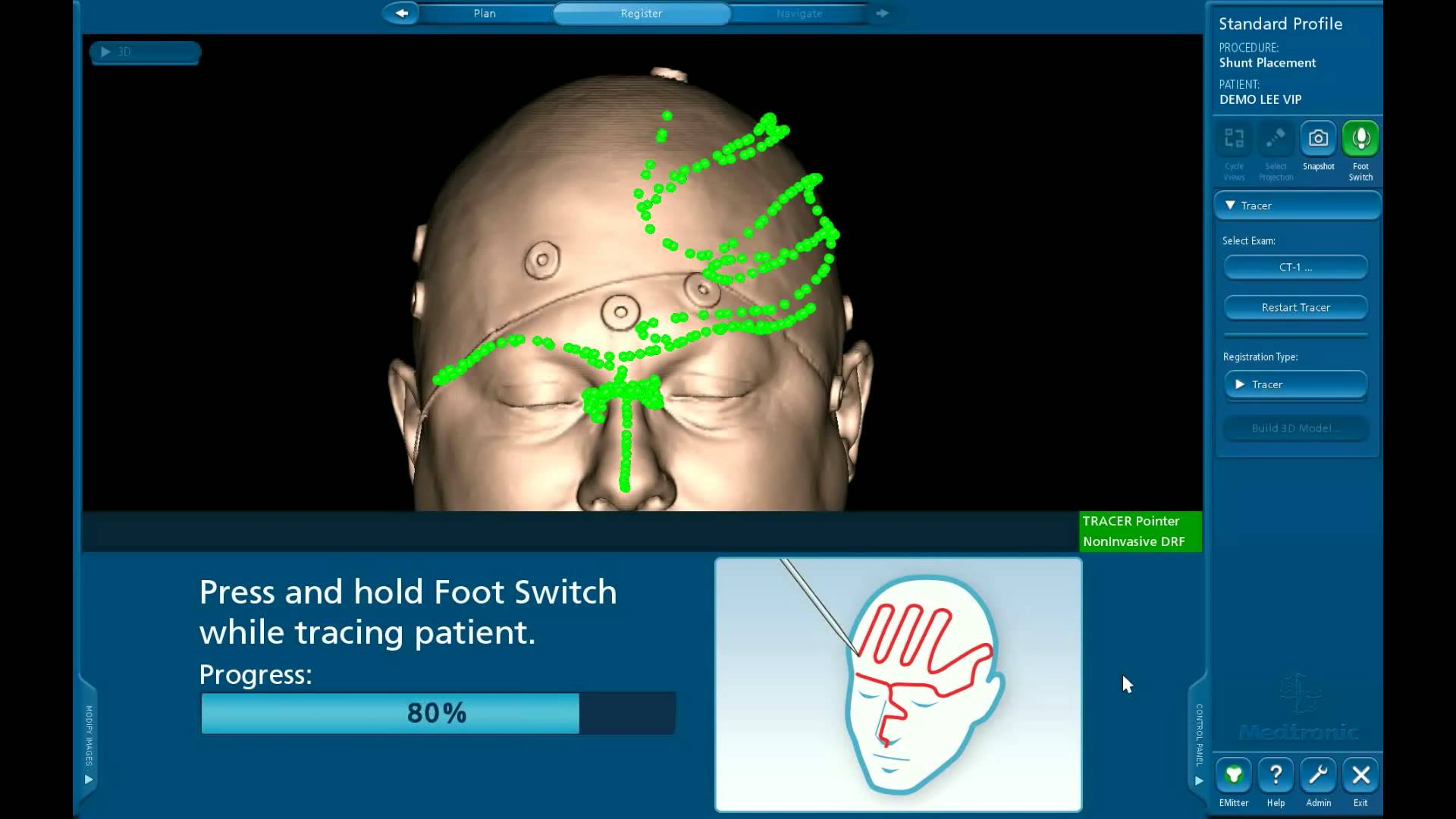 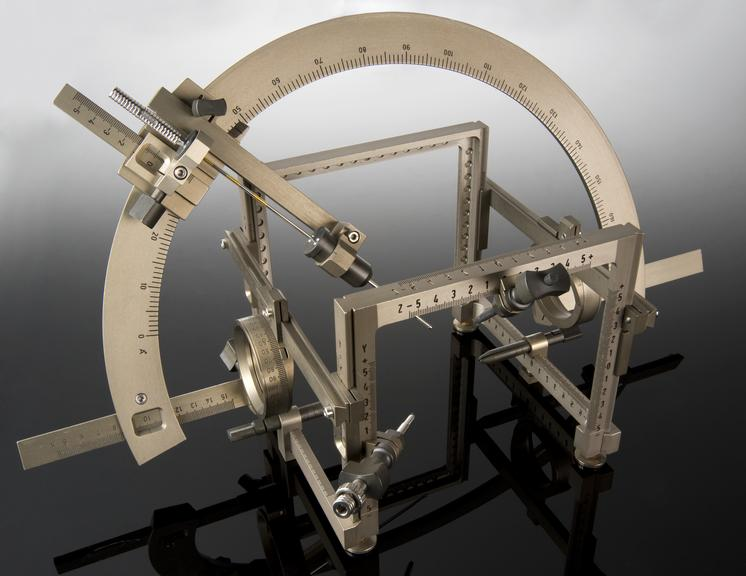 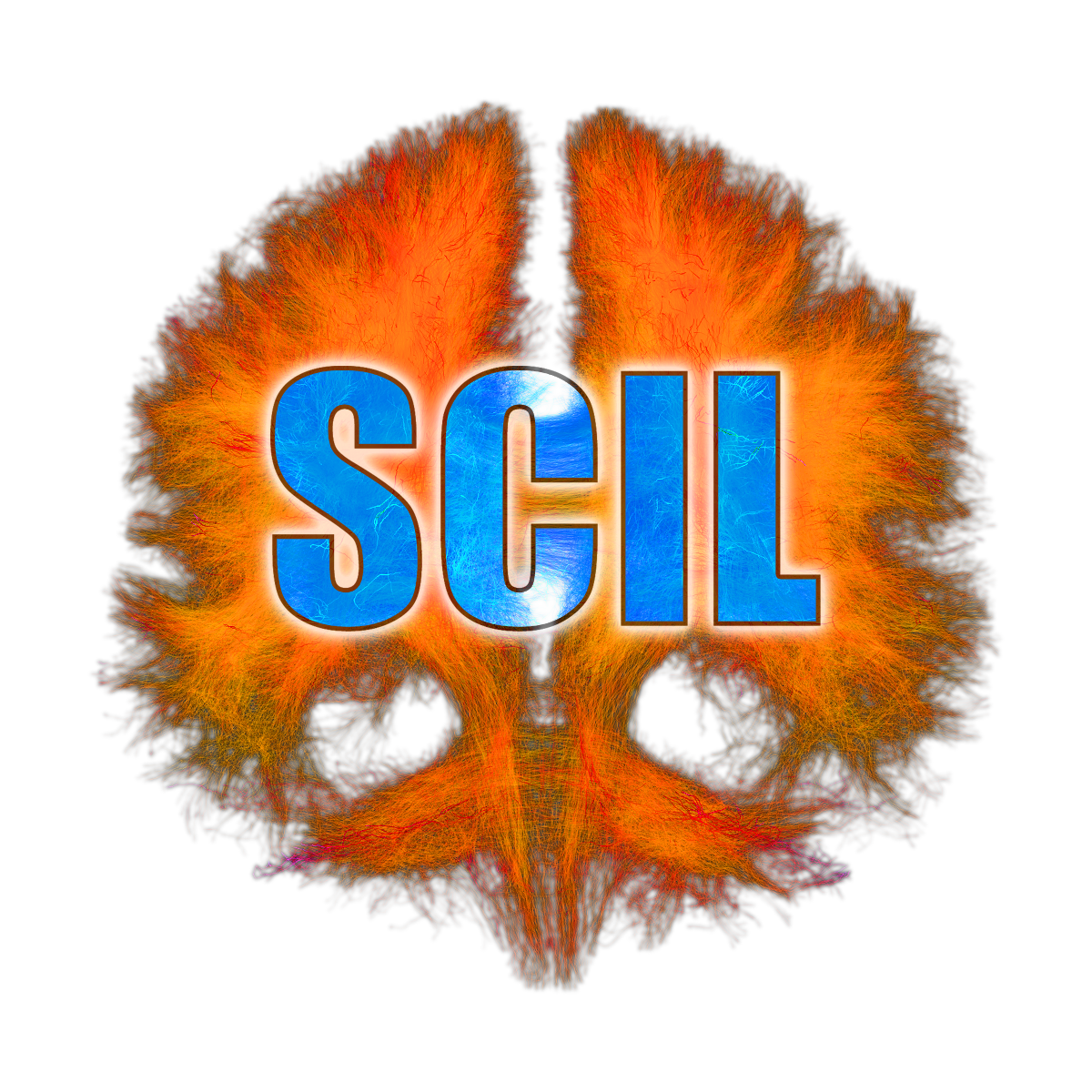 [Speaker Notes: Moindres carrés]
Approches géométrique
Détection de primitives
Doit représenté la même réalité physique
Difficile entre plusieurs modalités
Bruits et déformations difficiles à gérer
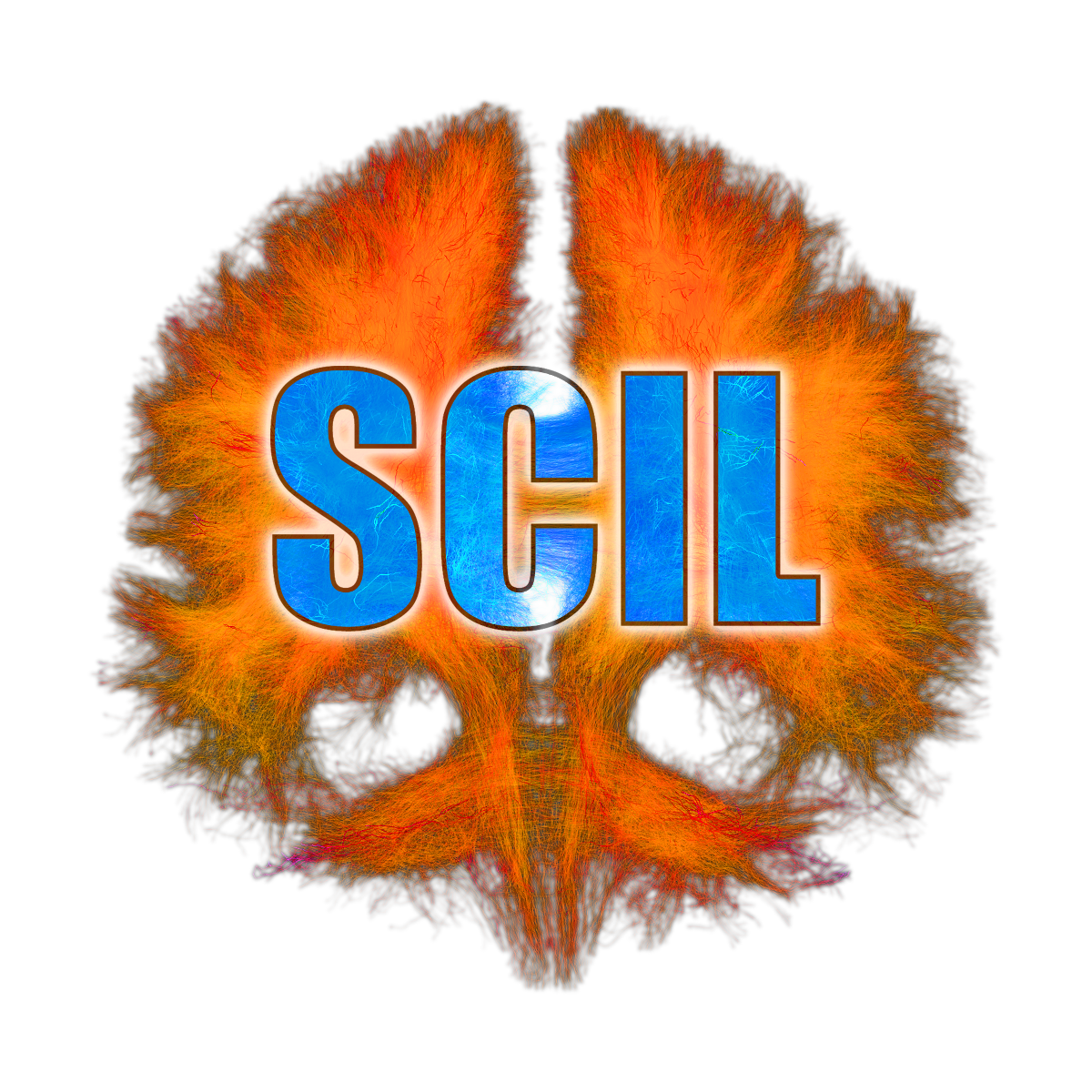 [Speaker Notes: Moindres carrés]
Exemple : points caractéristiques
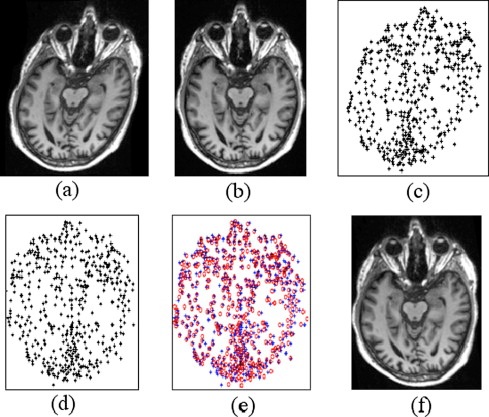 http://www.sciencedirect.com/science/article/pii/S1077314207000756
Exemple intuitif
Comment recaler ces deux images ?
[Speaker Notes: Principe de base sur un cas d’école]
Approches géométriques
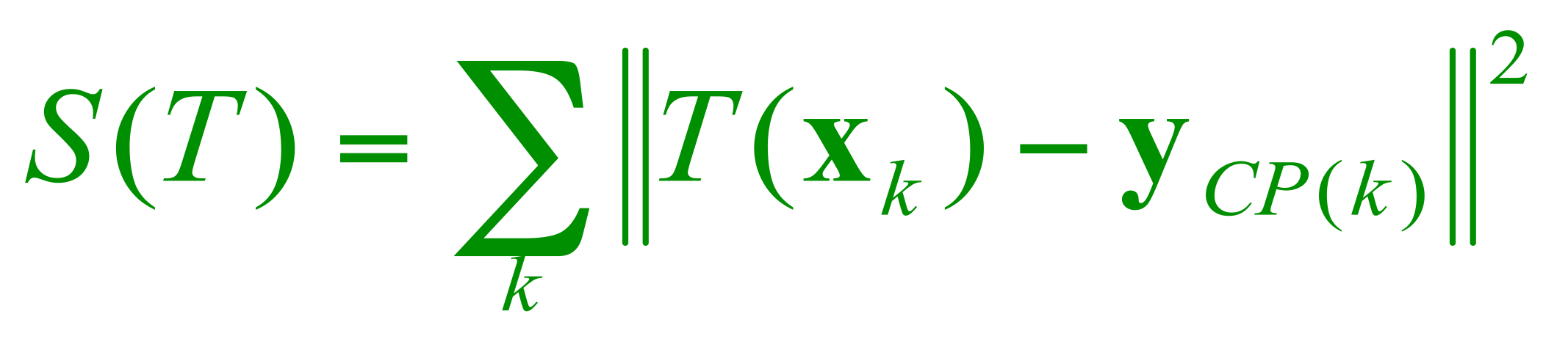 Mesure: moindres carrés
Détection des primitives (ici, points de forte courbure)
[Speaker Notes: Ici les primitives sont les points de forte courbure
Approche géométrique cad basée sur une mesure ie un critère de distance qui  compare des primitives détectées ert mises en correspondances dans les deux images après une étape de segmentation 
Selon que la méthode de segmentation est automatique ou non, il convient de distinguer le cas où les correspondances sont connues à l’avance (primitives labélisées) du cas contraire (primitives non-labélisées) , très fréquent lorsque la segmentation n’est pas automatique

Méthodes adaptées au premier cas sont typiquement des méthodes d’ajustement aux moindres carrés ou au sens d’une métrique non-euclidienne
Dans le second, méthodes de prédiction-vérification (Besl & Mc Kay 1992, Zhang 1994), minimisation d’une carte de distances (Borgefors 1988) et l’ago ICP (Zhang 1994)

Approche iconique signifie basée sur les comparaisons des intensités des deux images
Critère non convexe car on optimise vav de T ??]
Approches géométriques
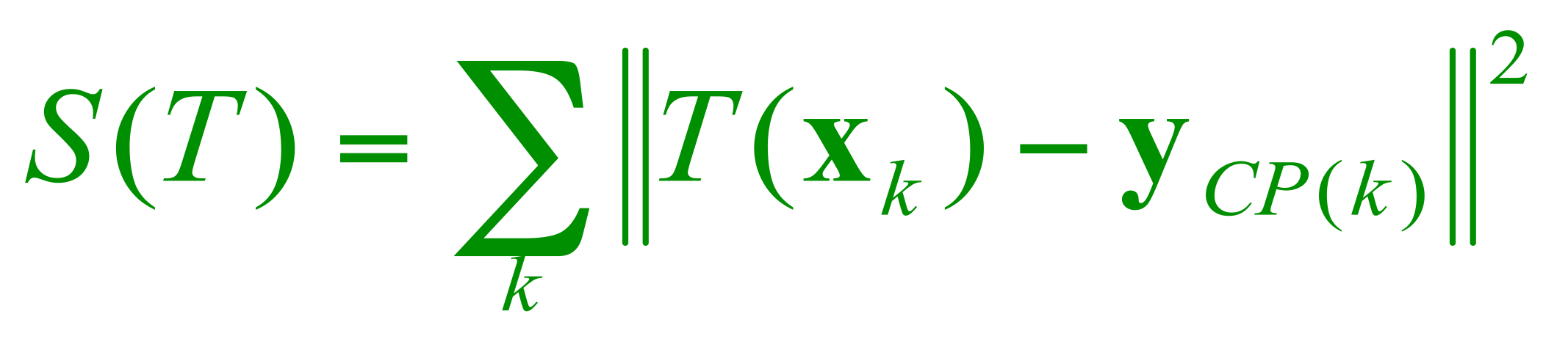 Mesure: moindres carrés
Détection des primitives (ici, points de forte courbure)
[Speaker Notes: On voit donc ici qu’il suffit de faire tourner (rotation sens inverse des aiguilles d’une montre ie relacage rigide ) l’image source à recaler cad celle à droite]
Optimisation : approches géométriques
Repose sur deux étapes bien distinctes
Première étape : ‘‘segmentation’’ (souvent le plus dur, surtout si effectuée de façon automatique)
Extraire les primitives significatives. Difficulté : bruit (images ultrasonores ou autres)
Les primitives doivent correspondre aux mêmes réalités physiques dans les 2 images. Difficulté: recalage multi-modal (IRM T1 - IRM diffusion, TEP/IRM)
Remarque: extraction automatique des primitives = idéal.Possible aussi: 
manuel (médecin - expert)
stéréotaxiques (inclus dans les images)
Repère stéréotaxique
Cadre stéréotaxique
Contention
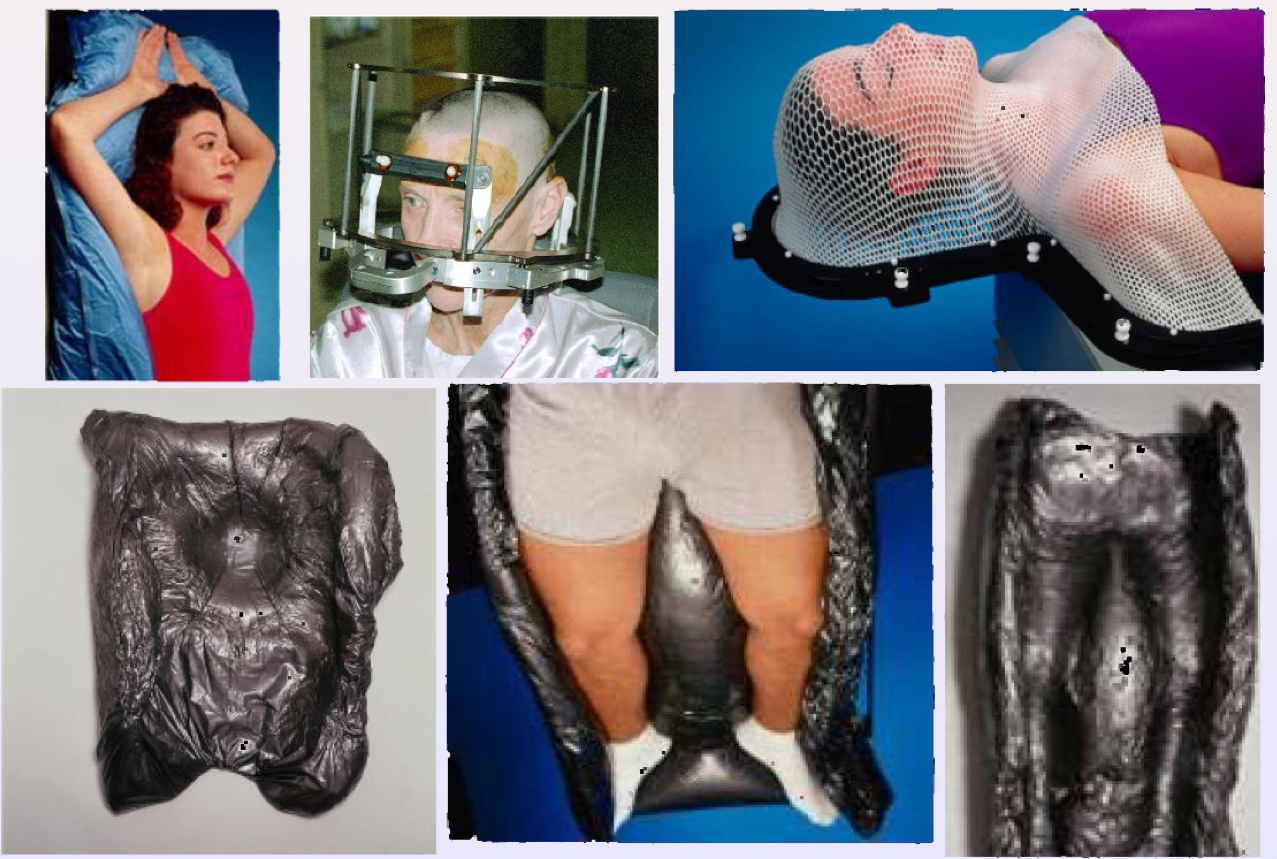 Repères intrinsèques et extrinsèques
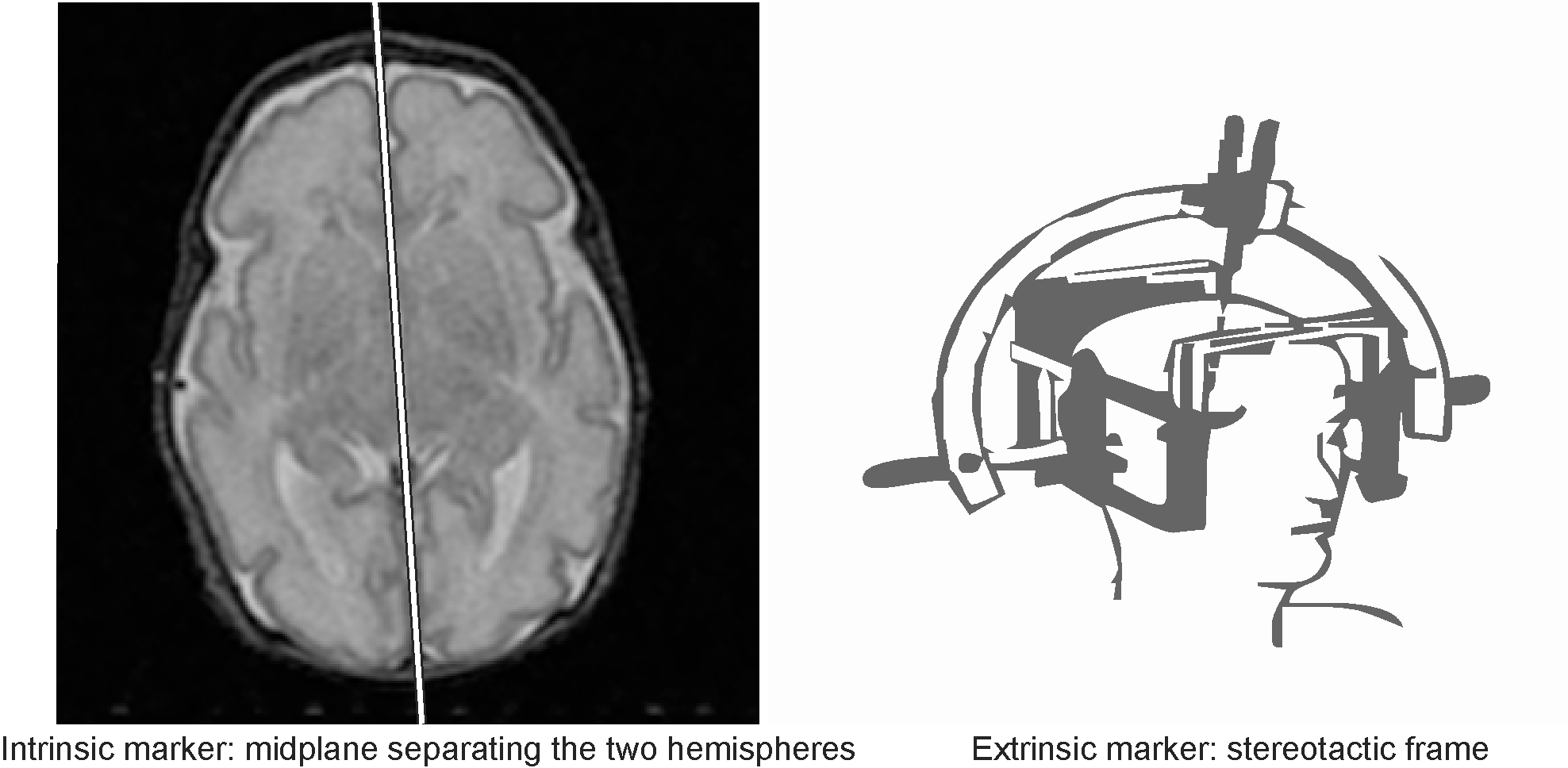 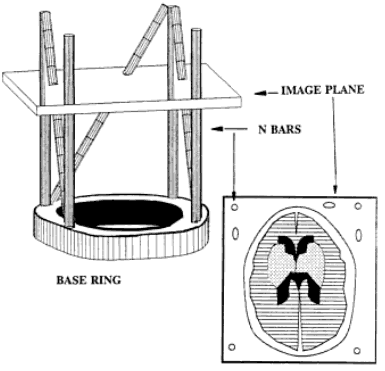 Approches géométrique
Détection de primitives
Scale-Invariant Feature Transform (SIFT)
Invariants (+ ou -) à plusieurs choses
Translation
Rotation
Changement d’échelle
Changements d’angle de vue
Changements d’illumination
Plusieurs concepts sont utilisés
Multi-résolution
Flou gaussien
Histogramme d’orientation
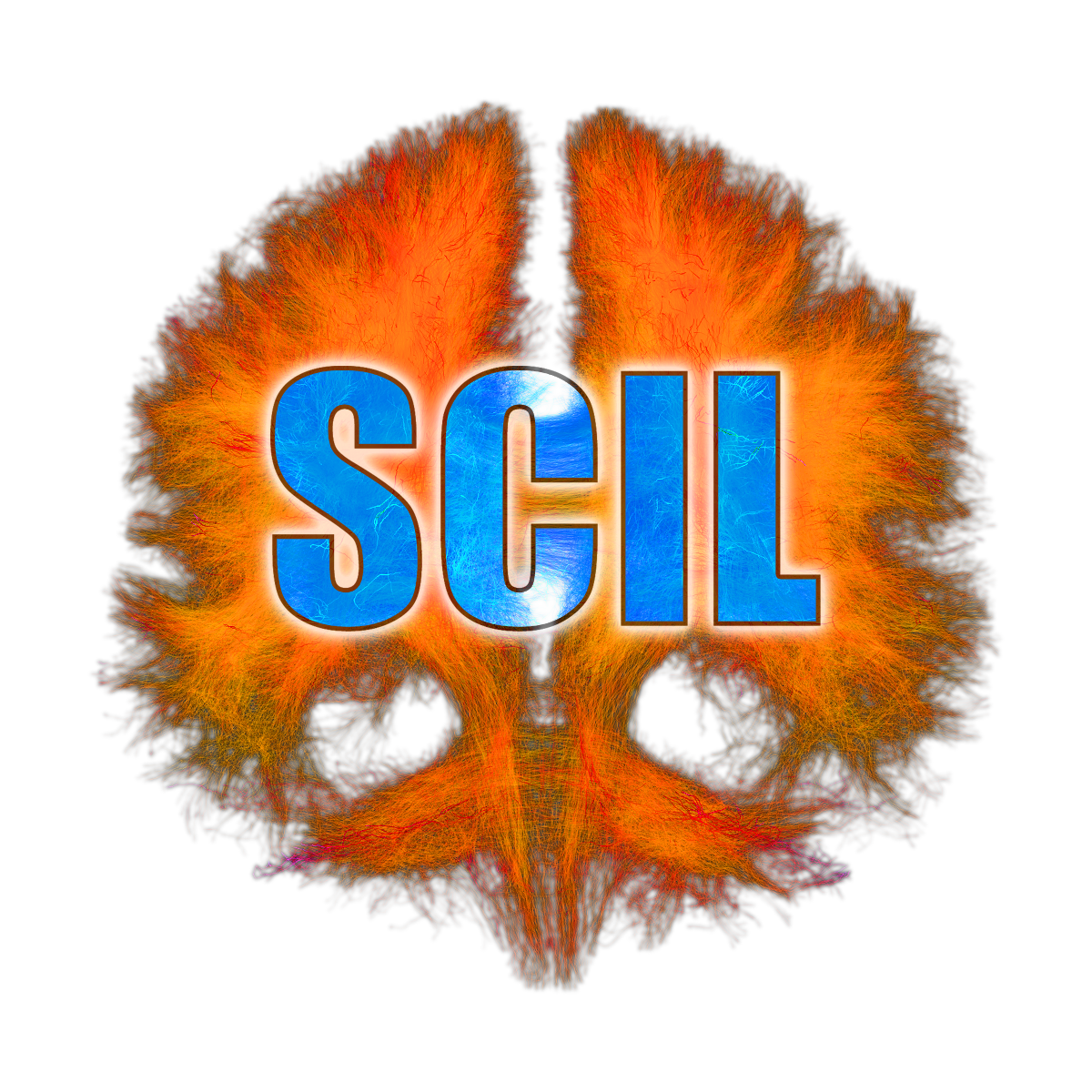 D. Lowe, « Distinctive Image Features from Scale-Invariant Keypoints », IJCV 60(2), 2004, p.91-110.
F. Estrada, A. Jepson, D. Fleet « SIFT Tutorial », 2004
[Speaker Notes: Moindres carrés]
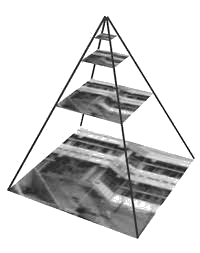 x8
x4
x2
Approches géométrique
x1
Multi-résolution
Approche facile pour accélérer des calculs
Recalage, jeux vidéo, analyse de forme
Permet d’extraire des caractéristiques majeures
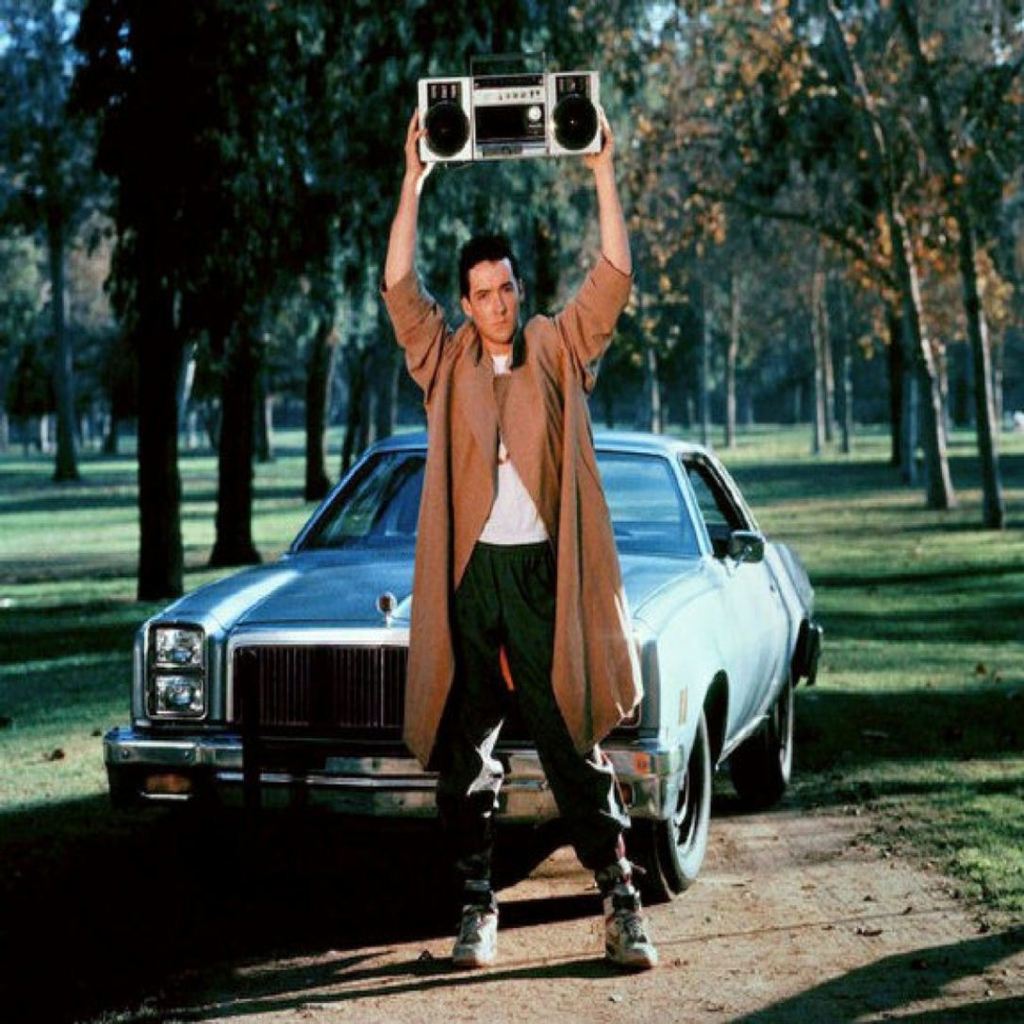 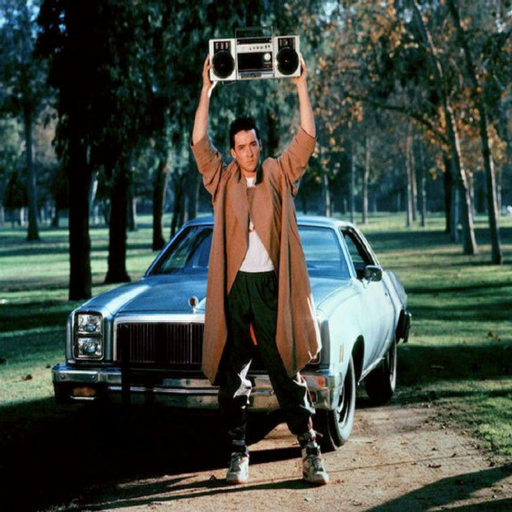 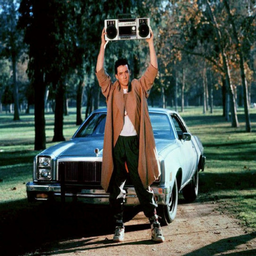 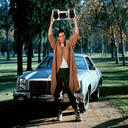 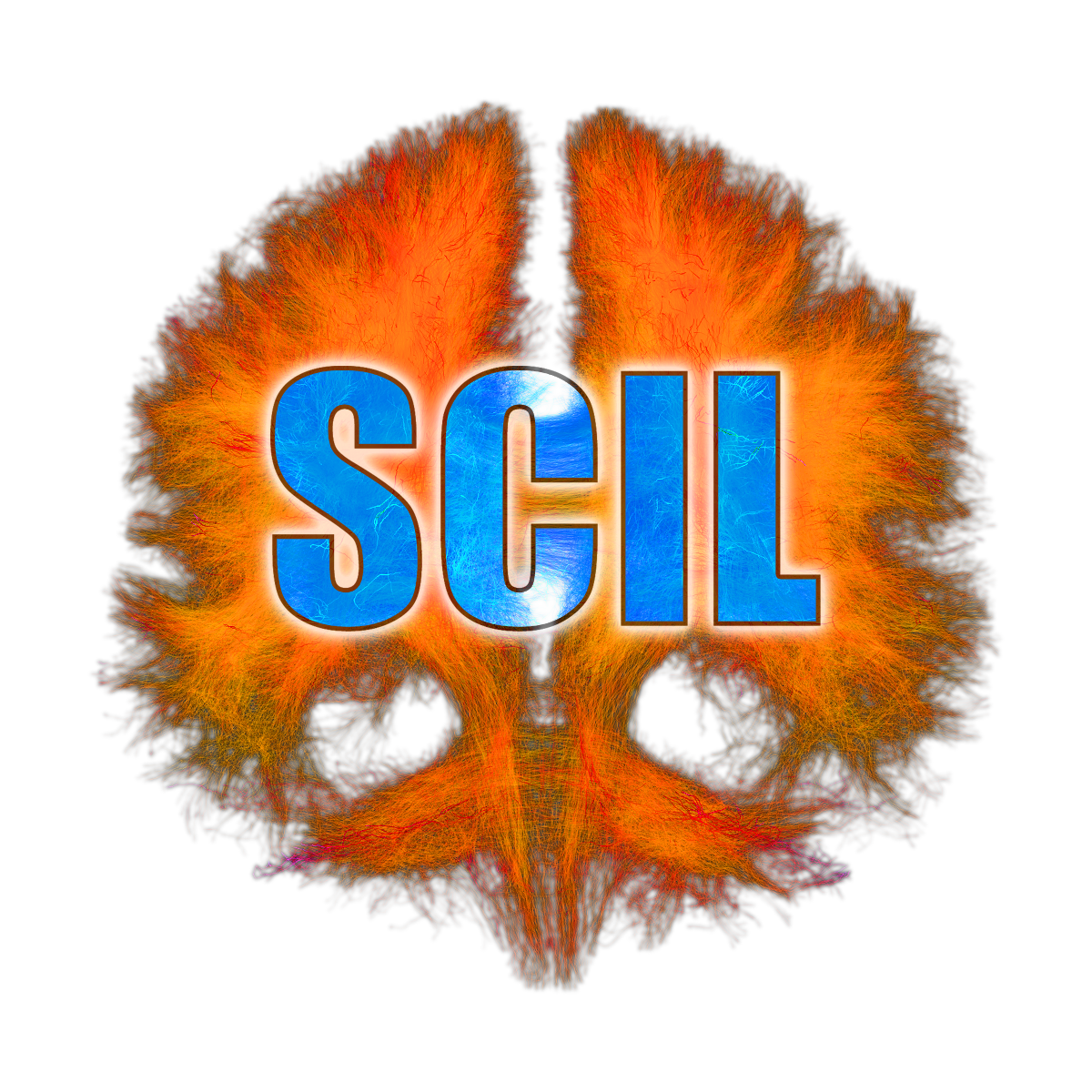 [Speaker Notes: Moindres carrés]
Approches géométrique
Flou gaussien et différence de gaussienne
Réduit le bruit, fait disparaître les détails
Particulièrement “problématique” aux contours
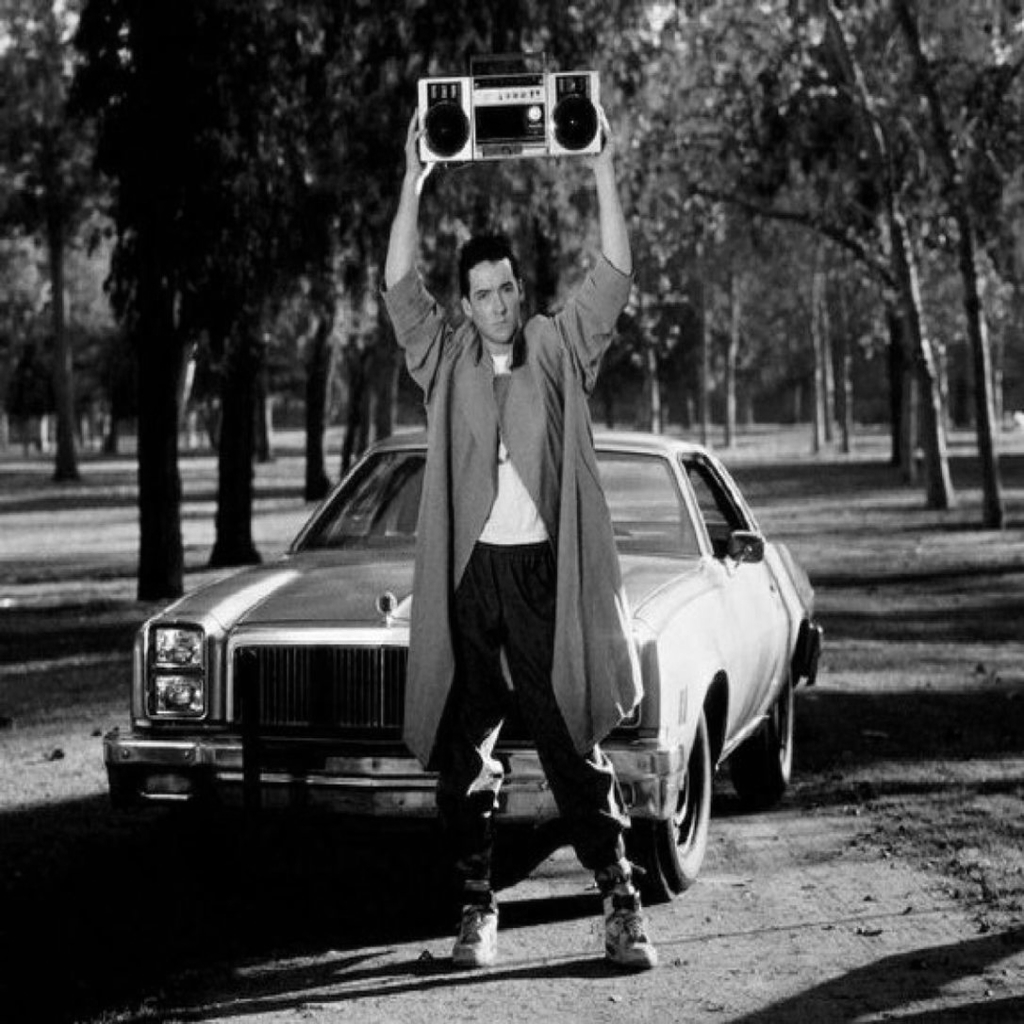 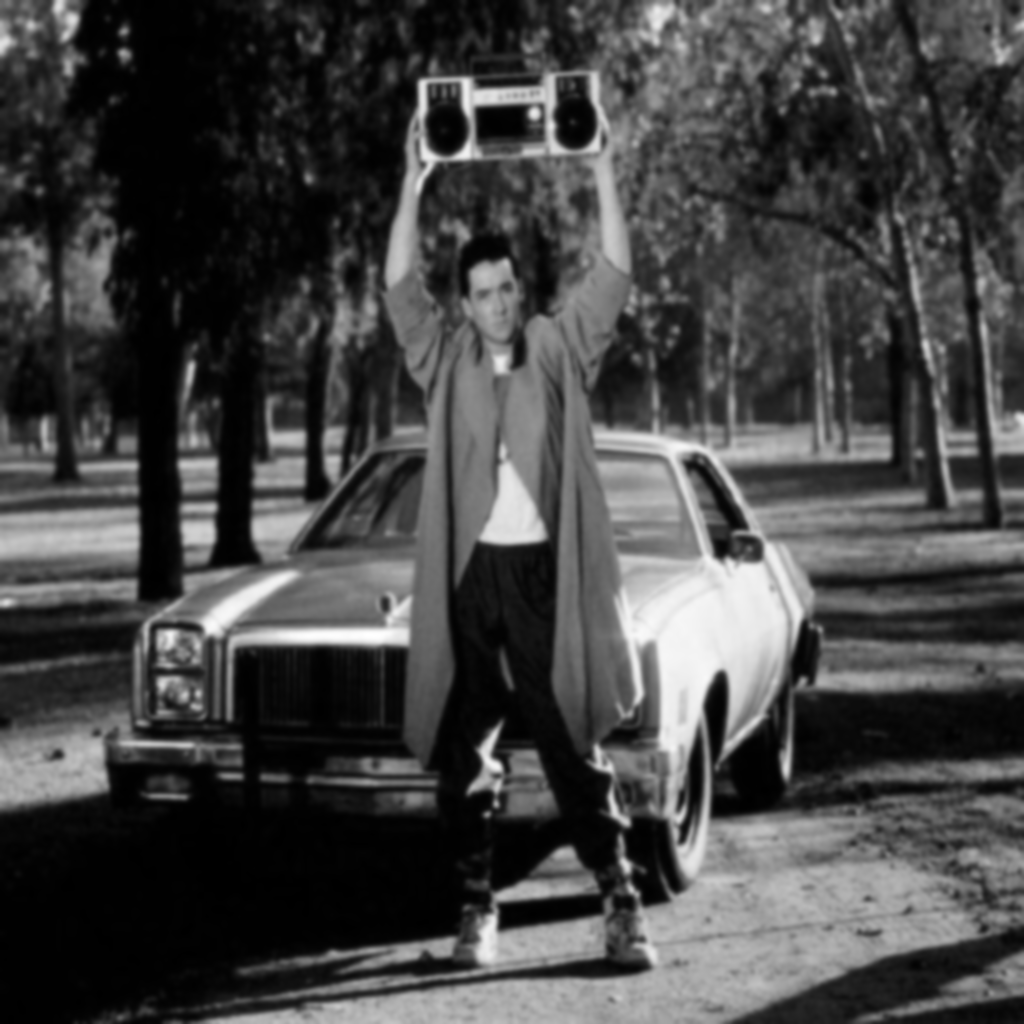 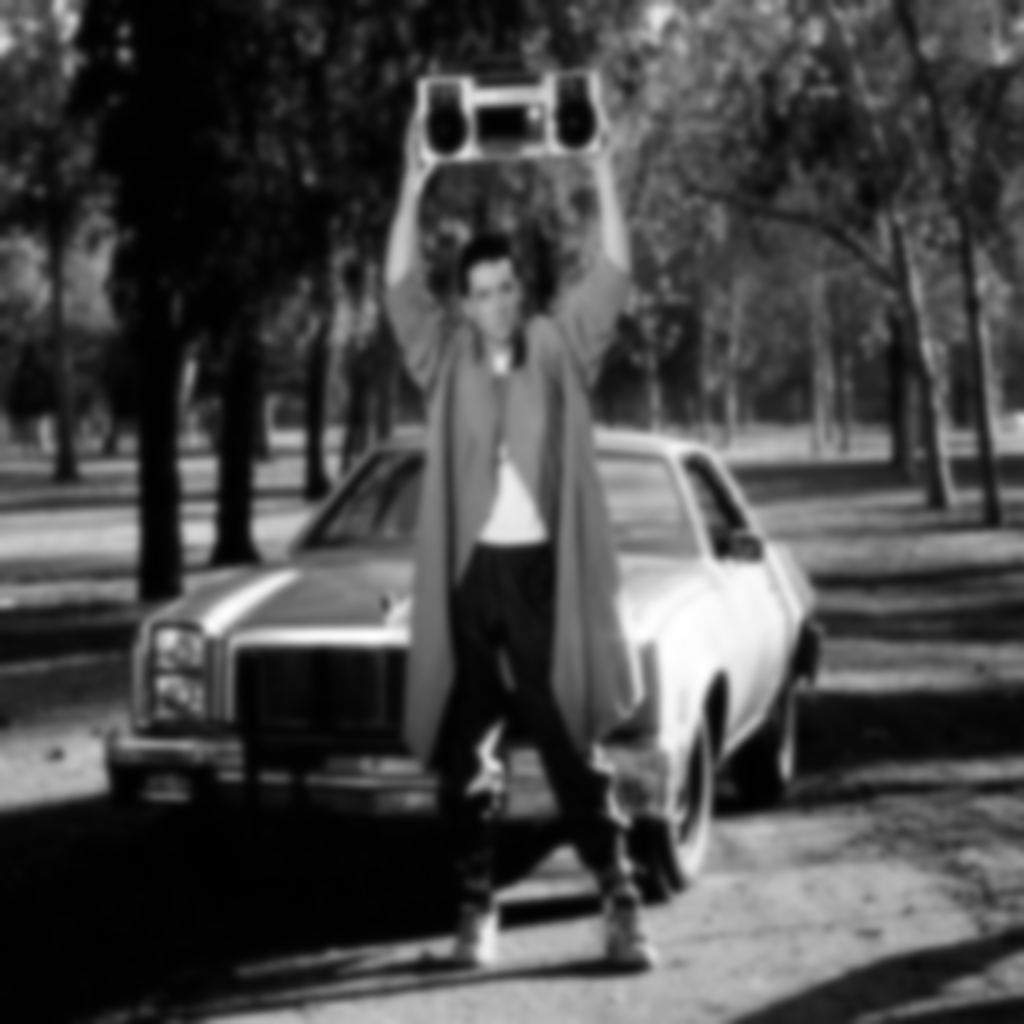 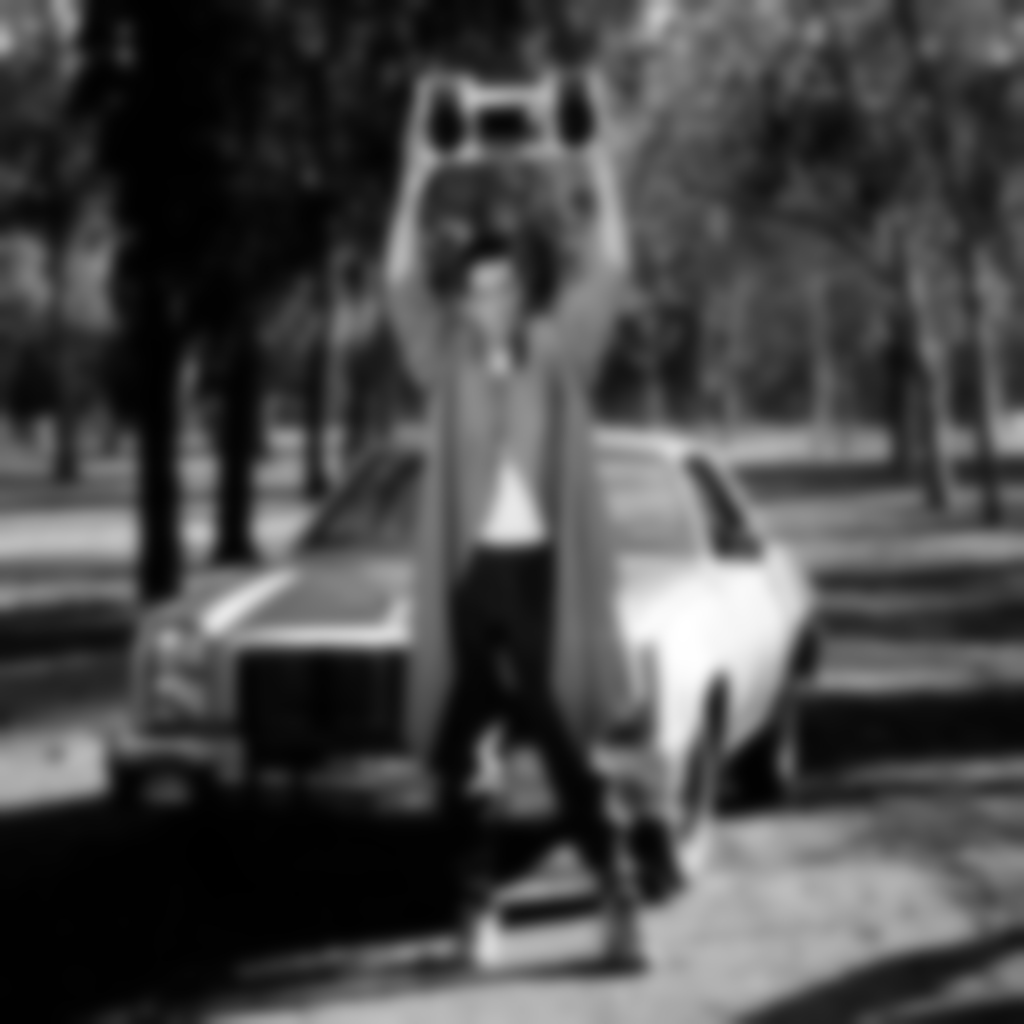 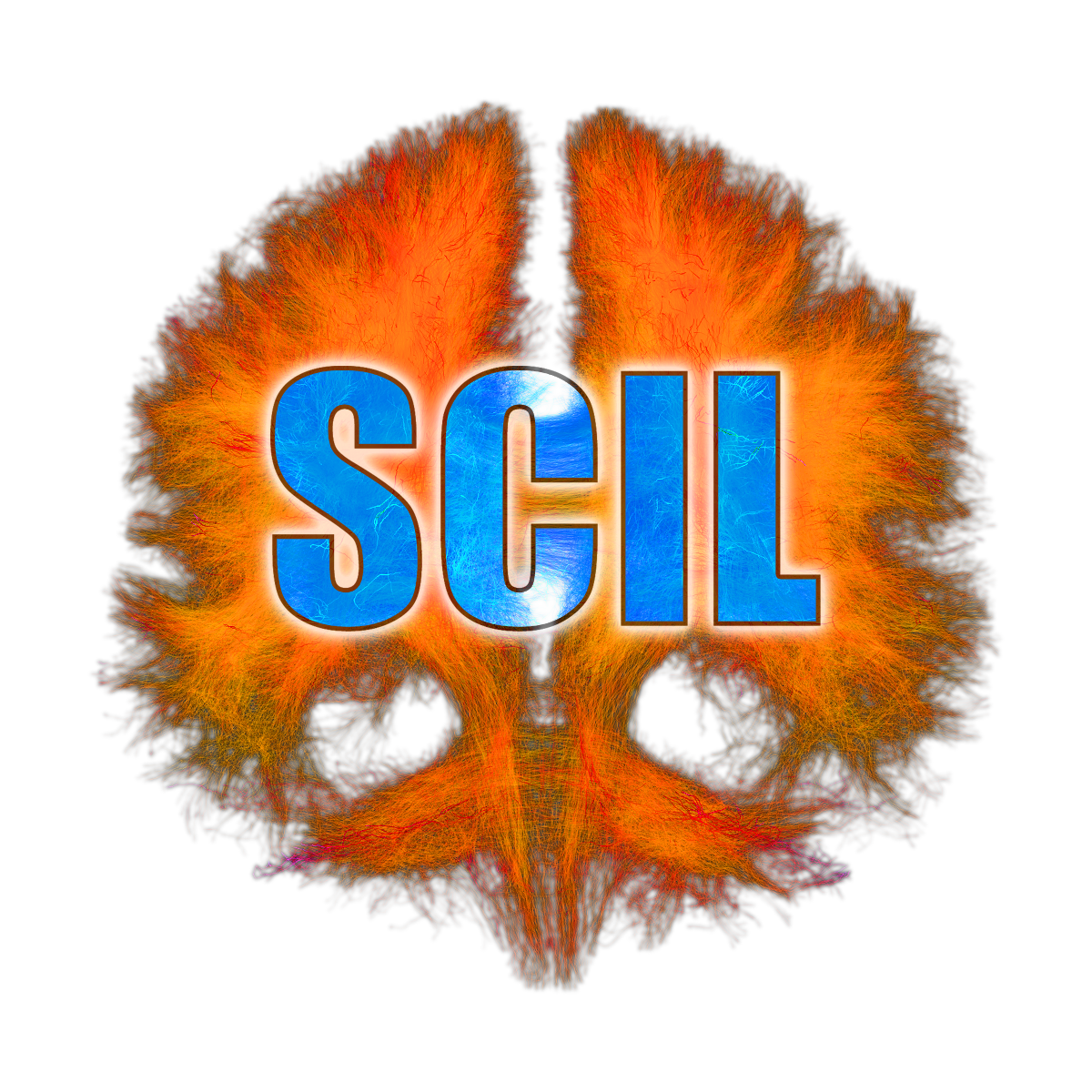 [Speaker Notes: Moindres carrés]
*
*
-
Approches géométrique
Flou gaussien et différence de gaussienne
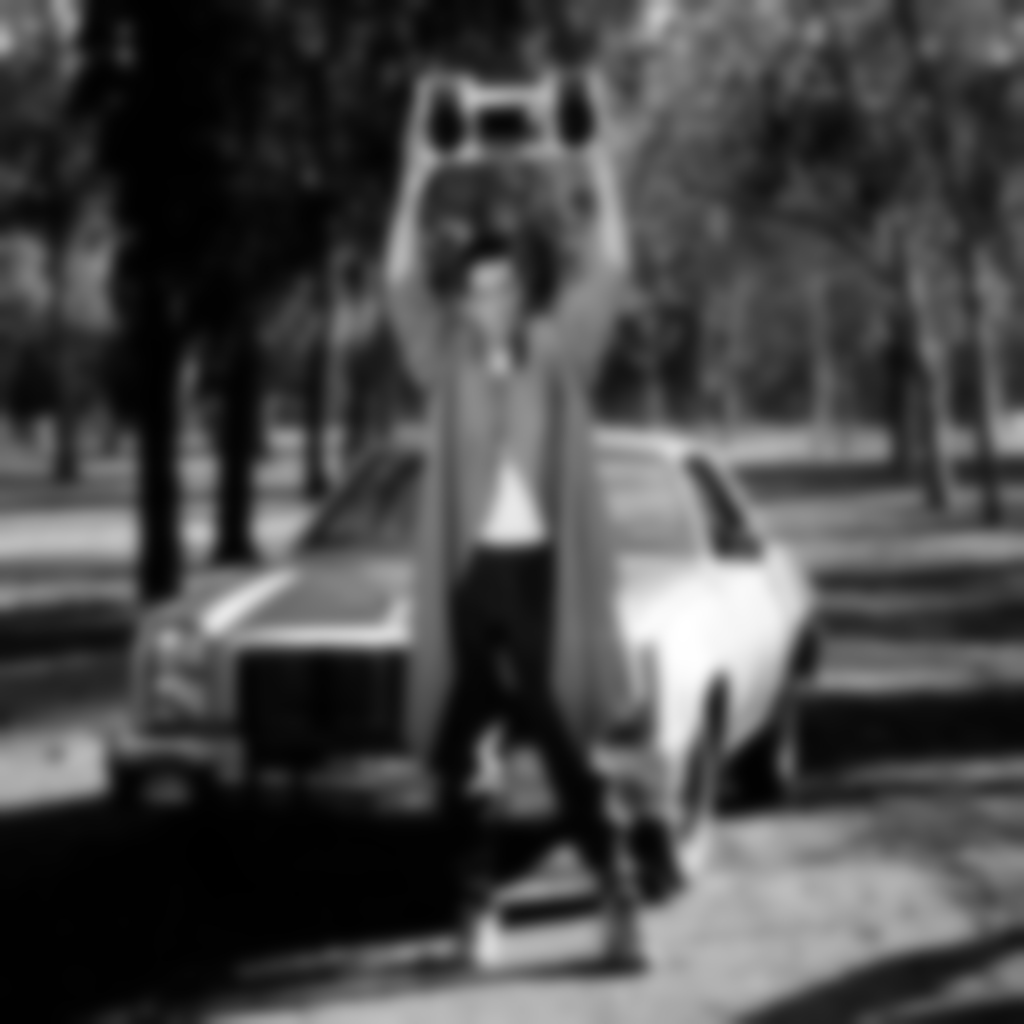 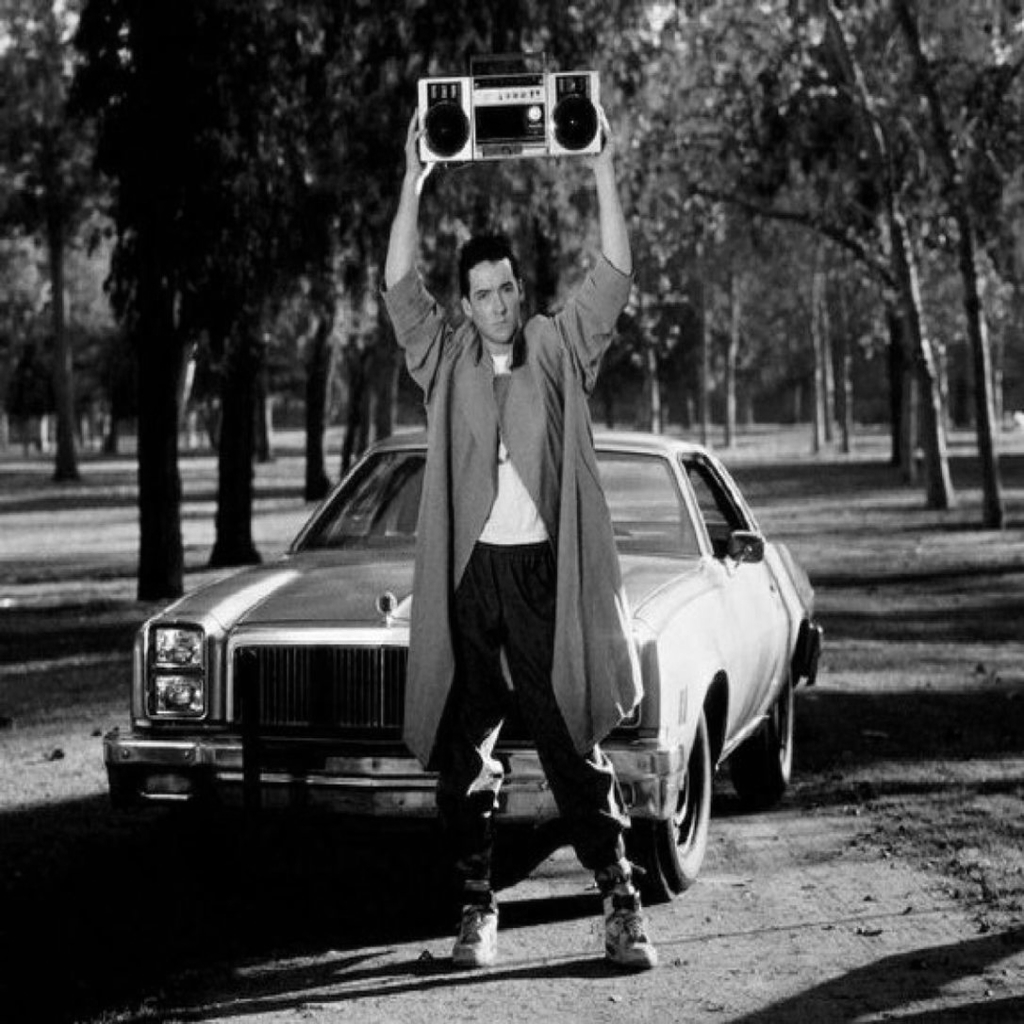 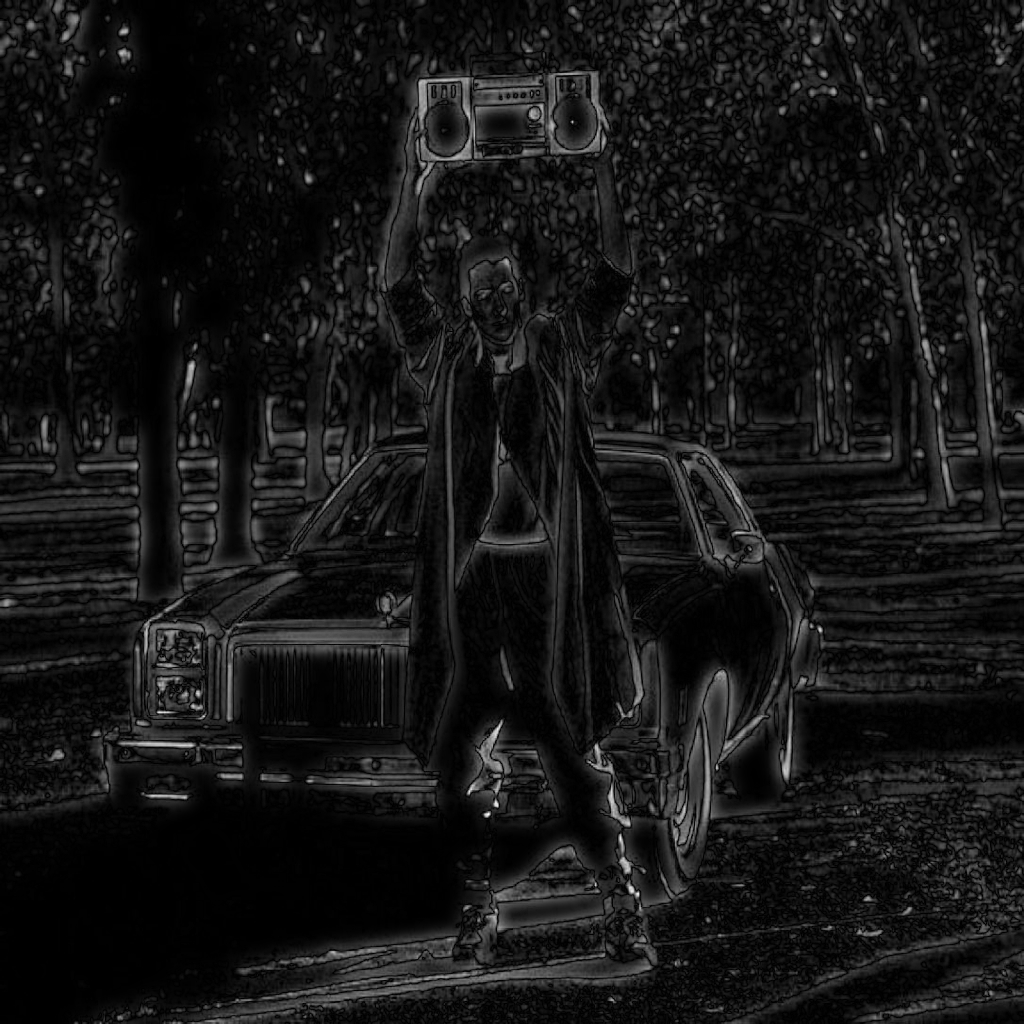 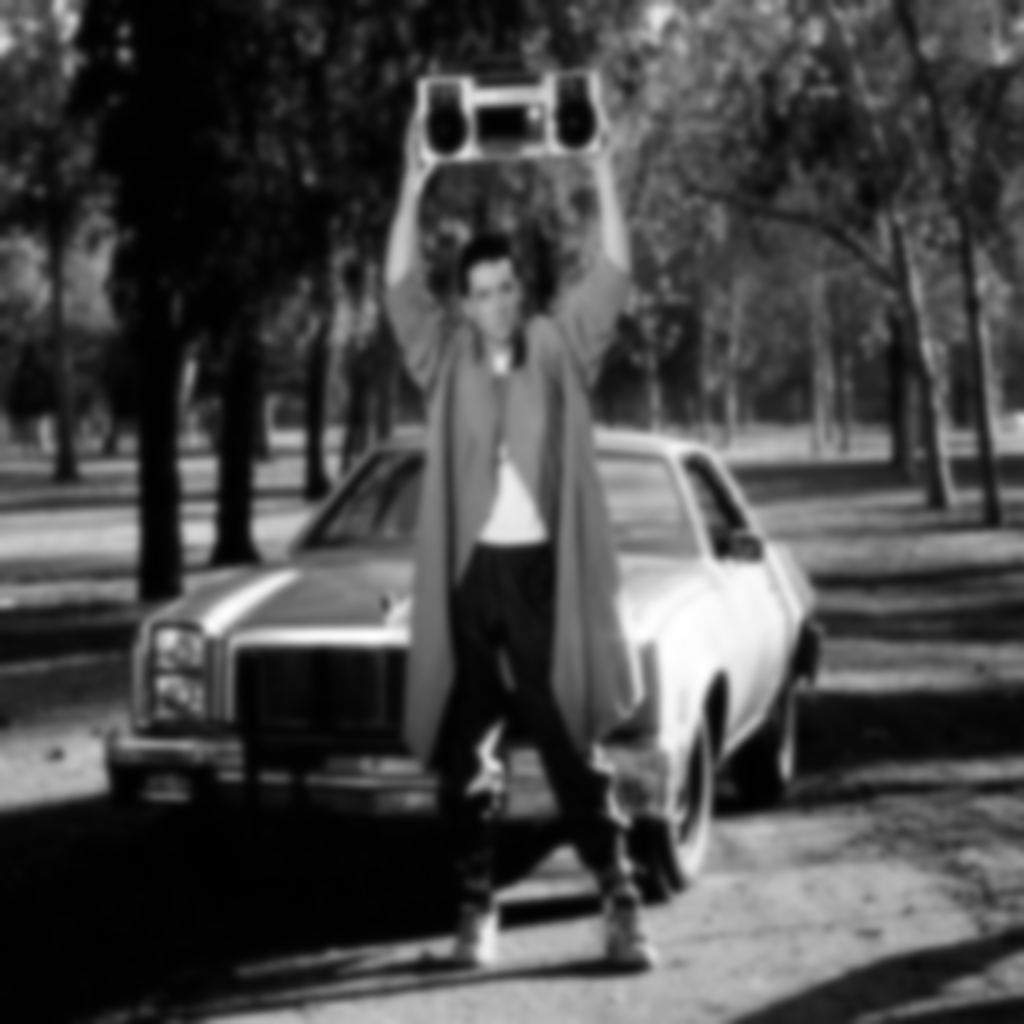 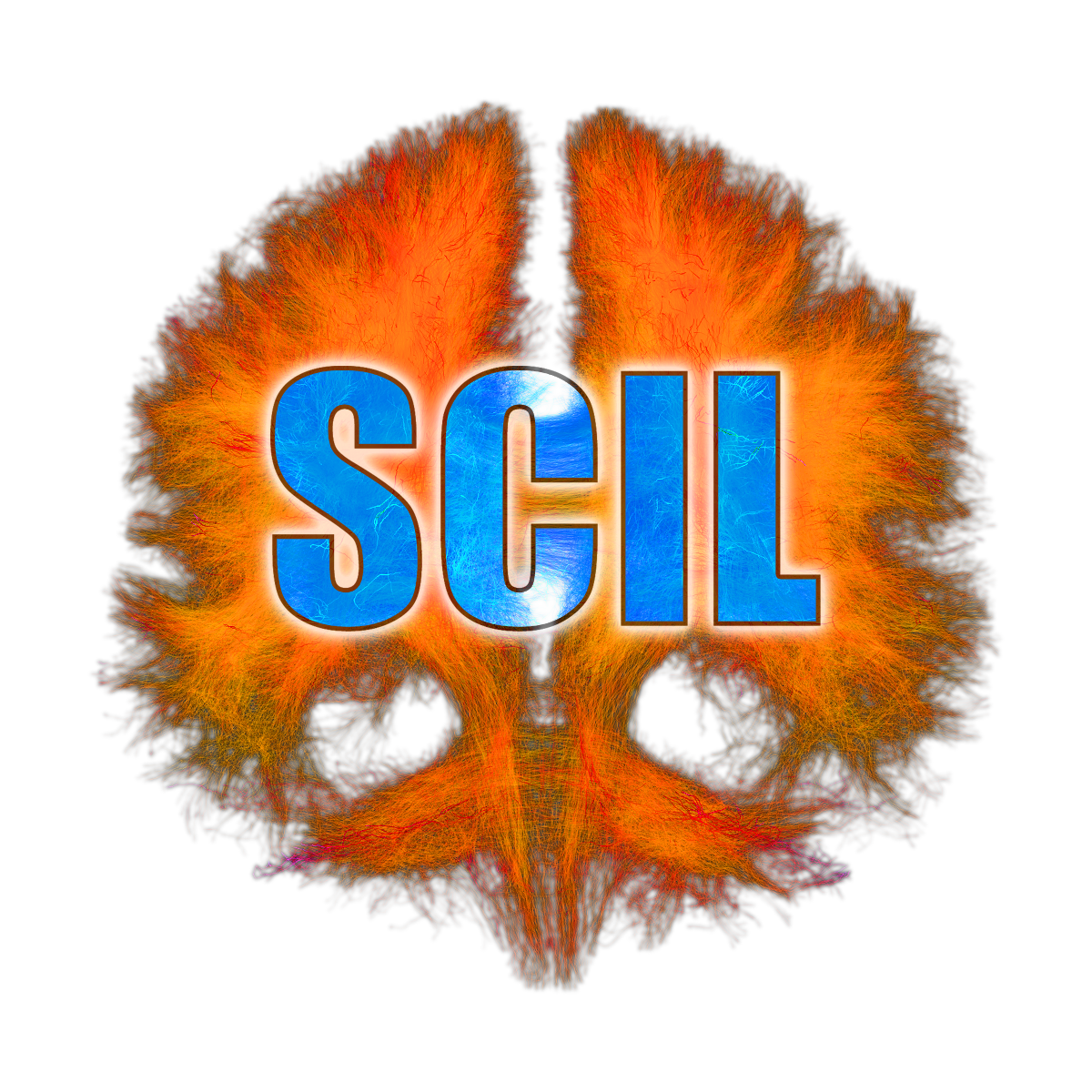 [Speaker Notes: Moindres carrés]
Approches géométrique
Flou gaussien et différence de gaussienne
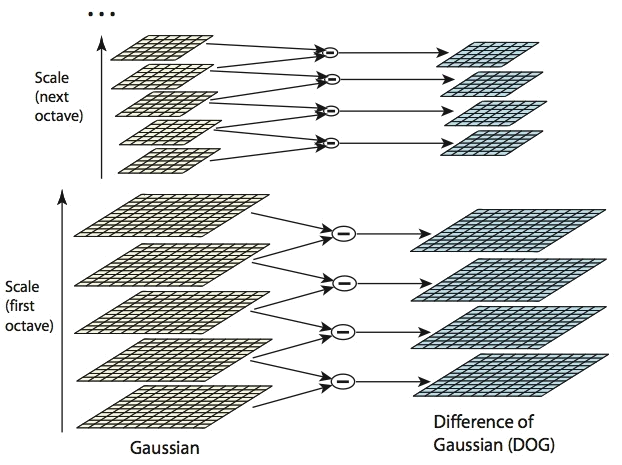 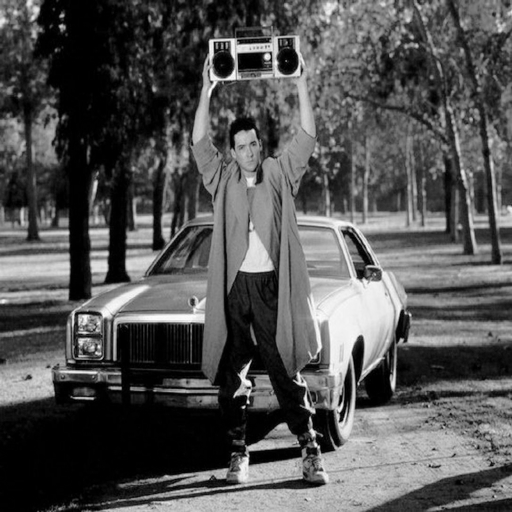 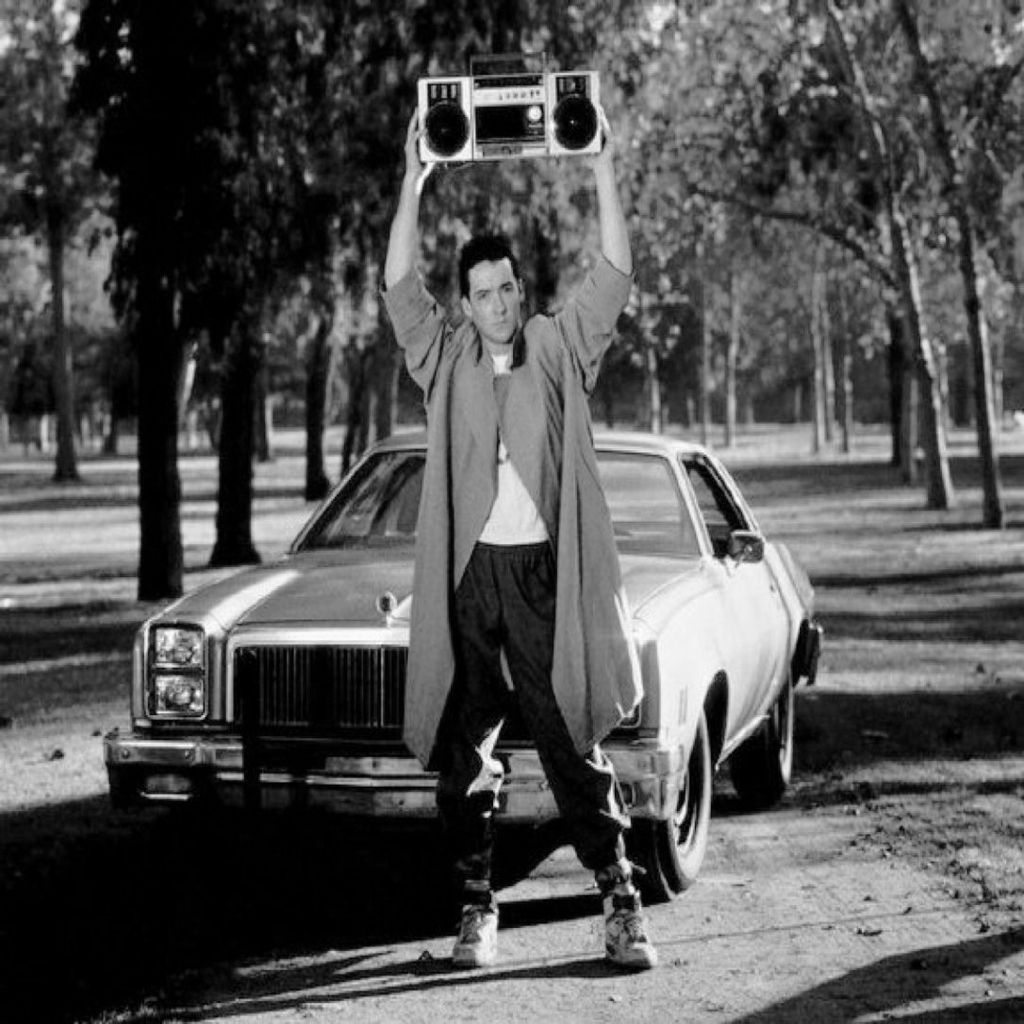 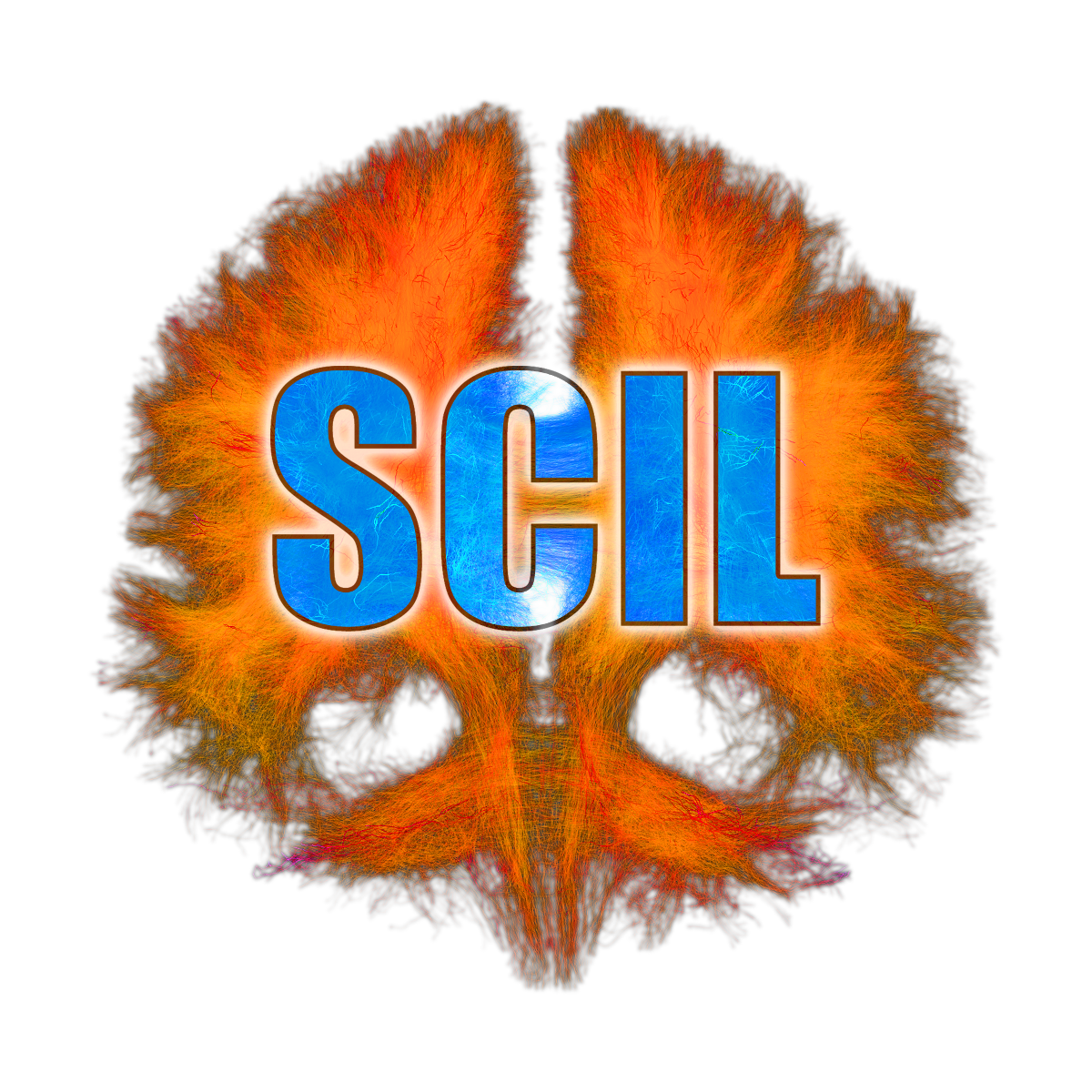 [Speaker Notes: Moindres carrés]
Approches géométrique
Flou gaussien et différence de gaussienne
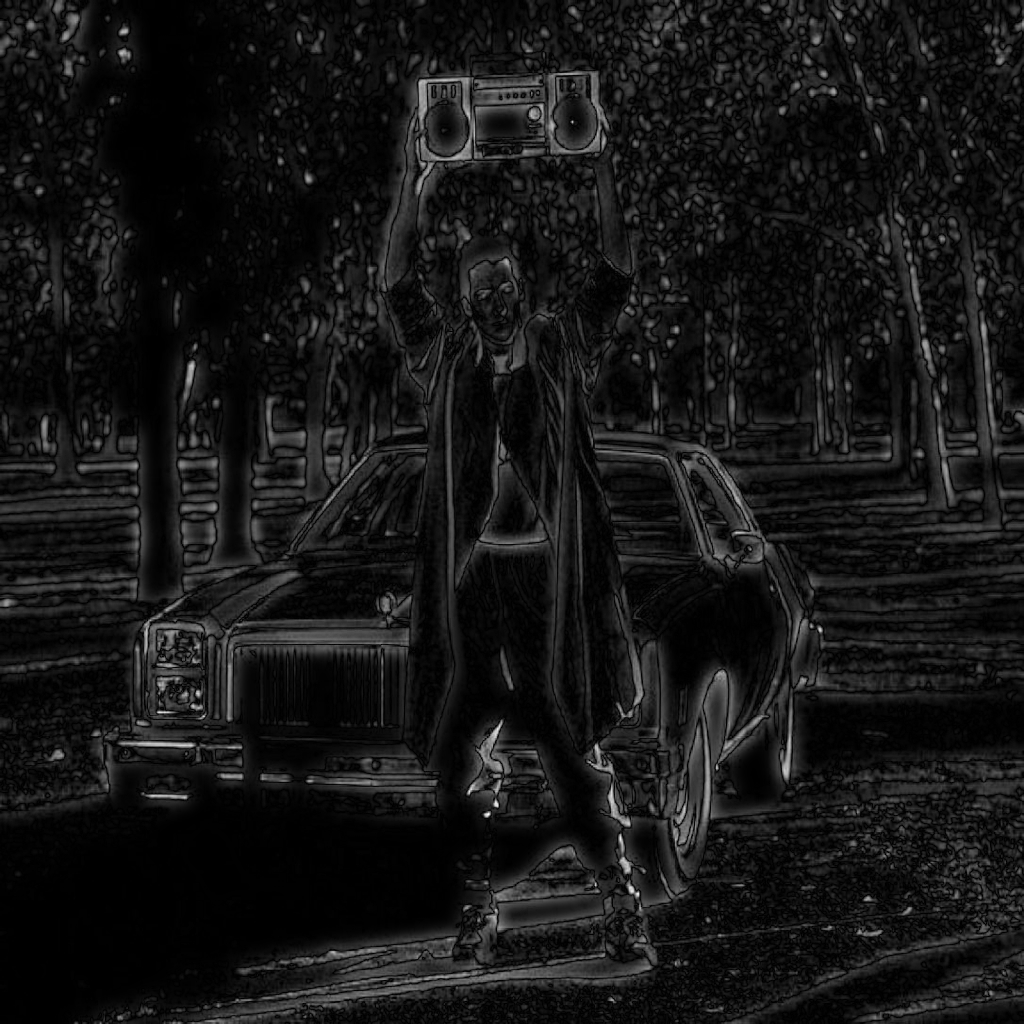 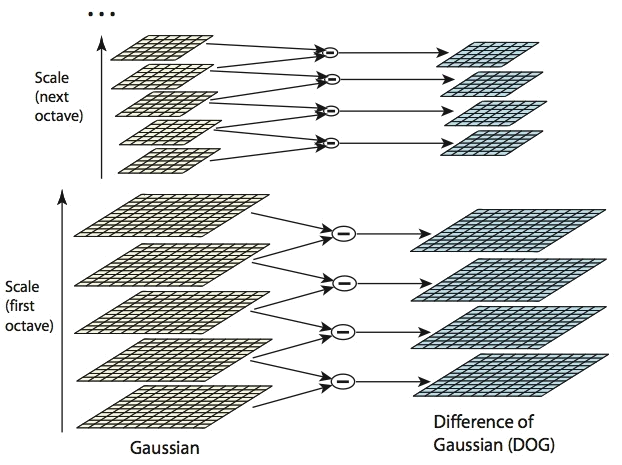 ...
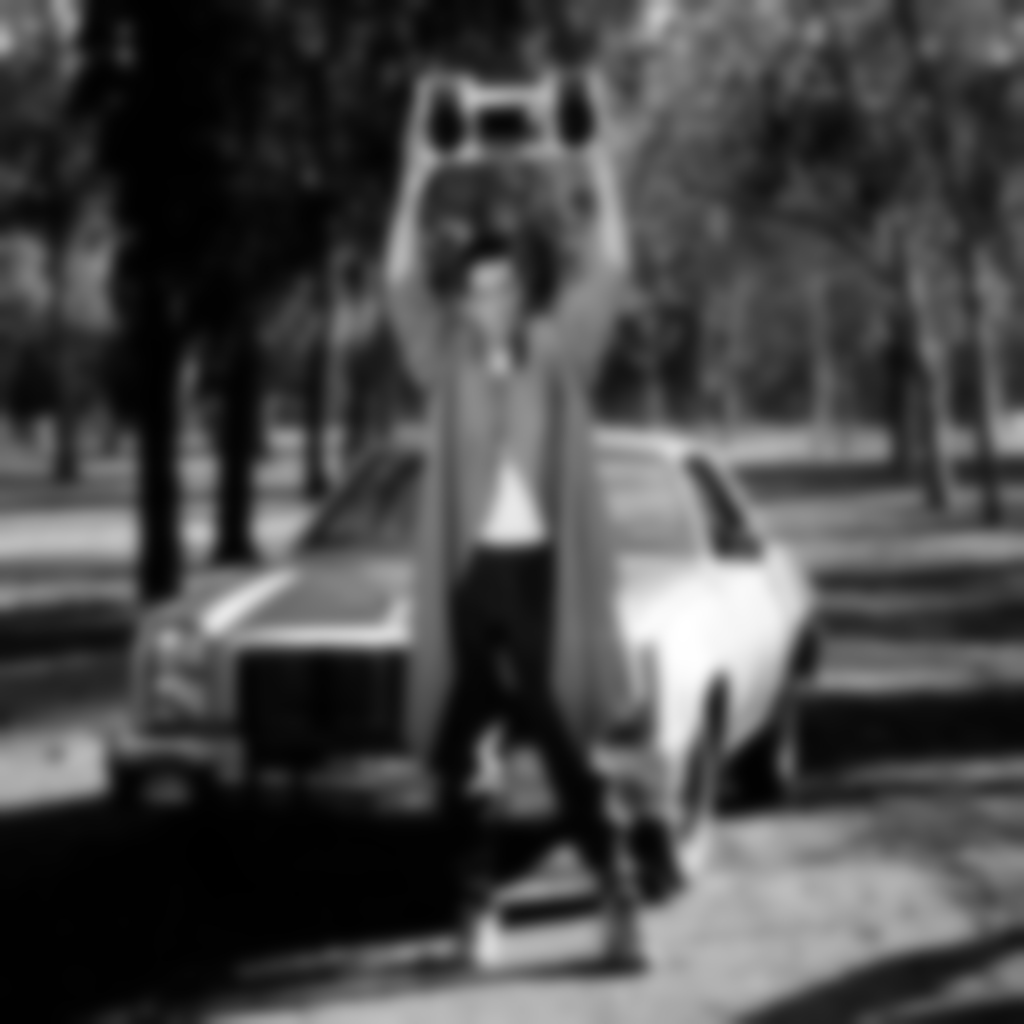 ...
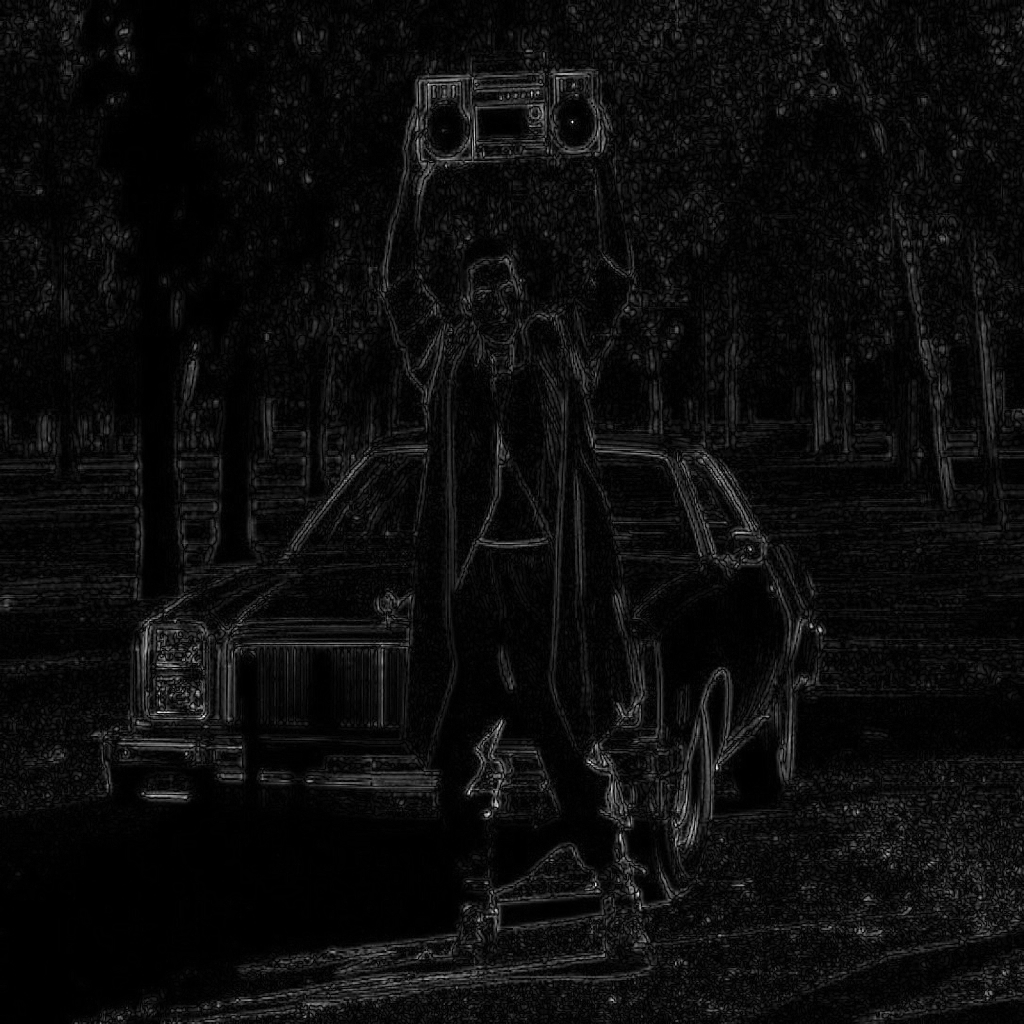 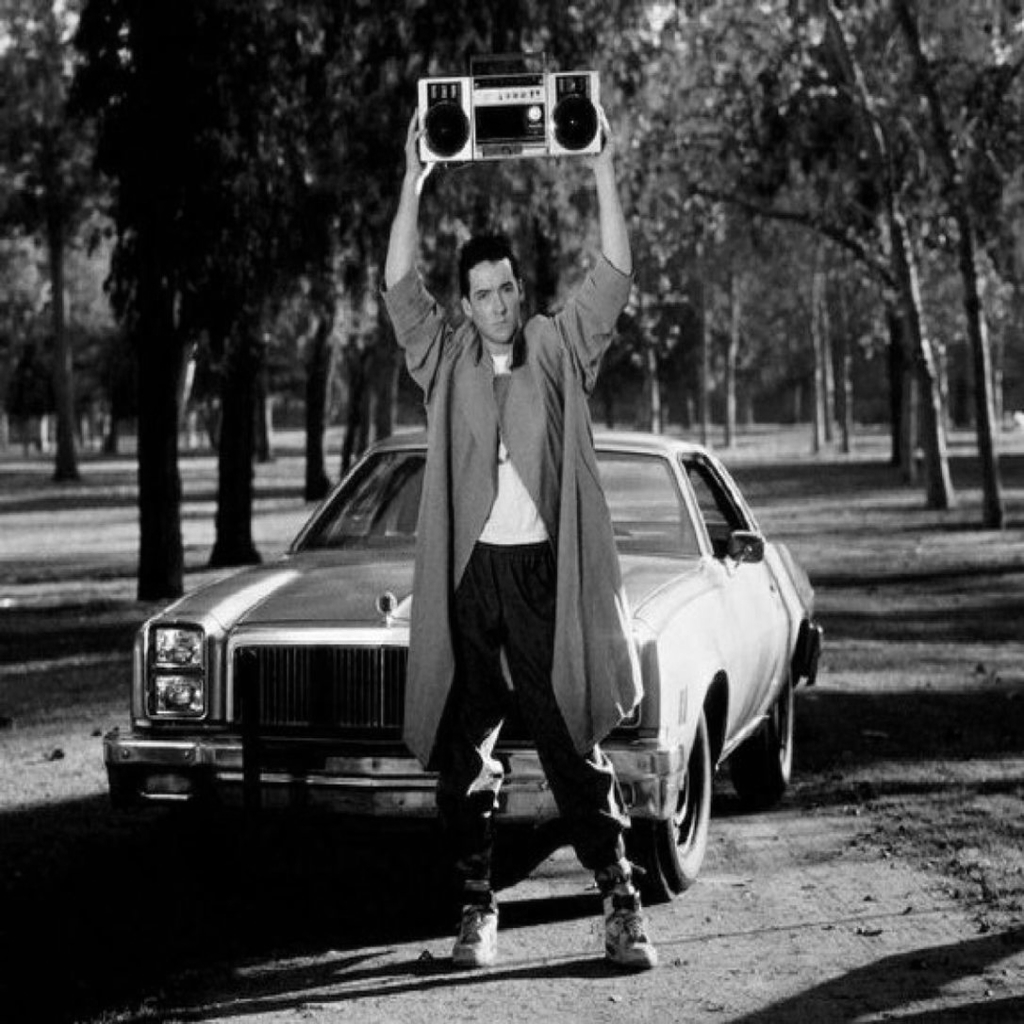 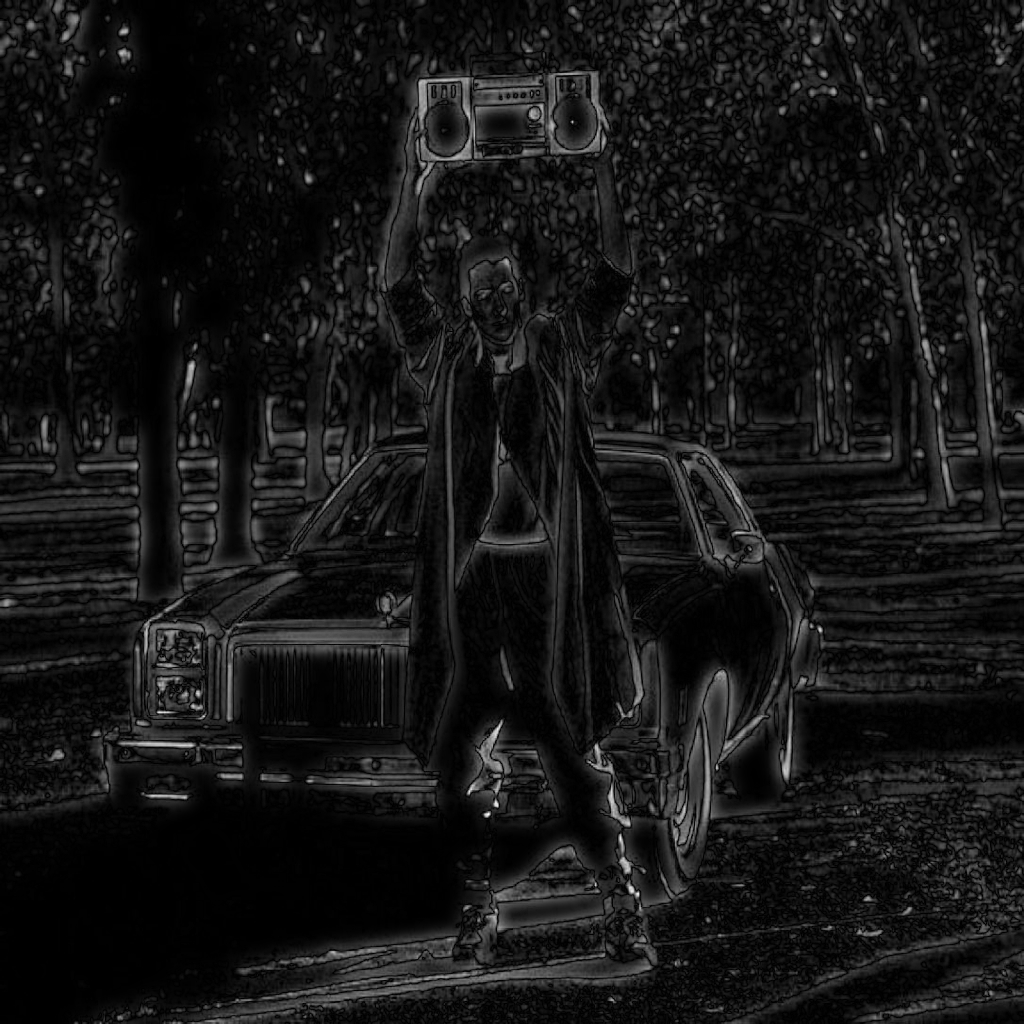 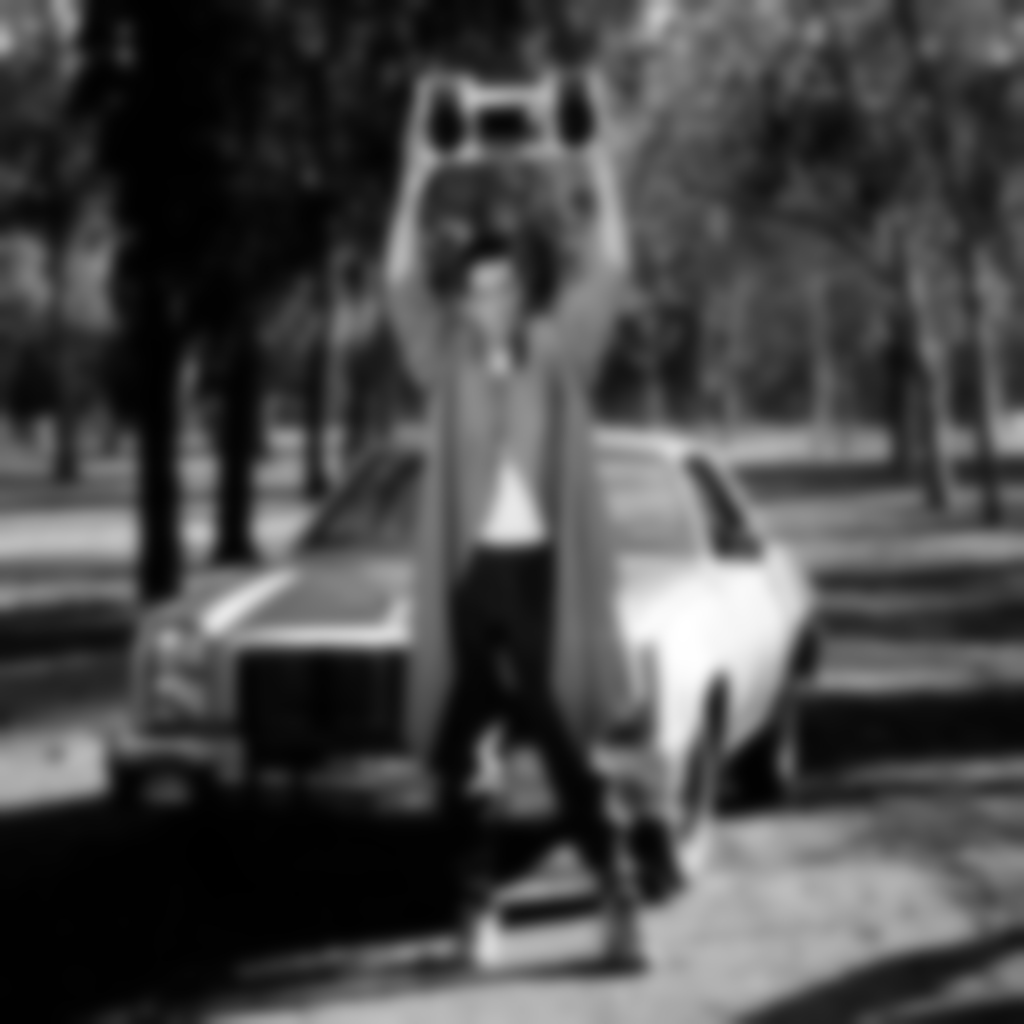 ...
...
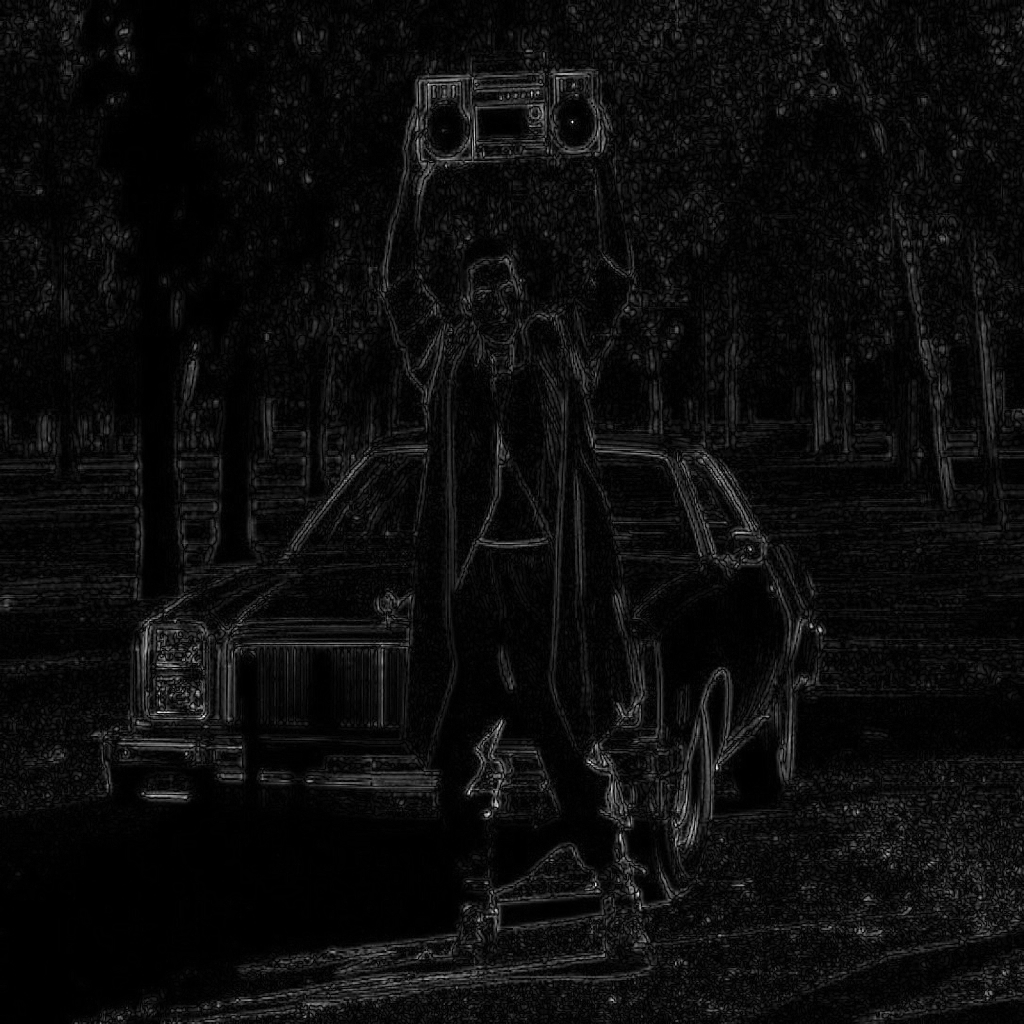 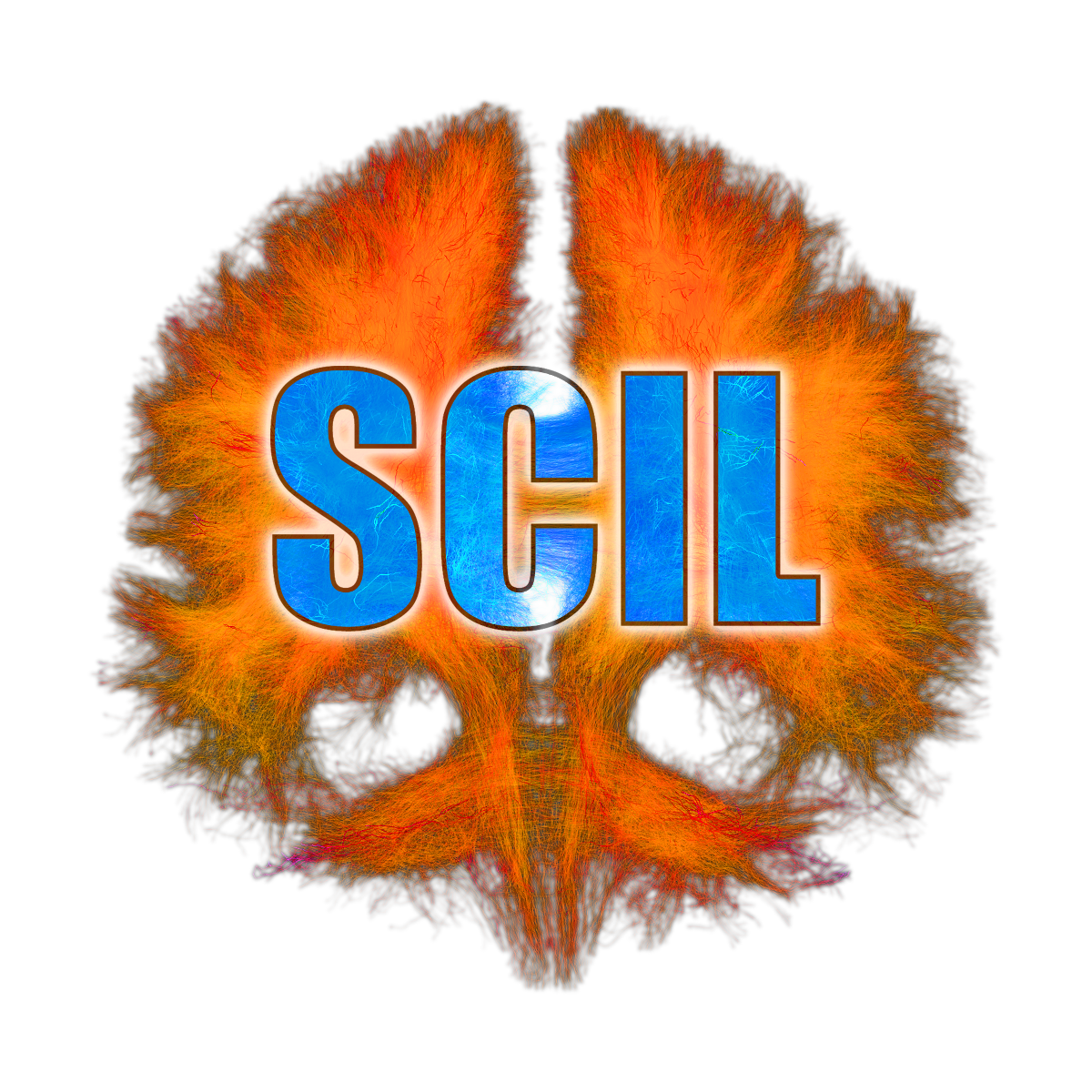 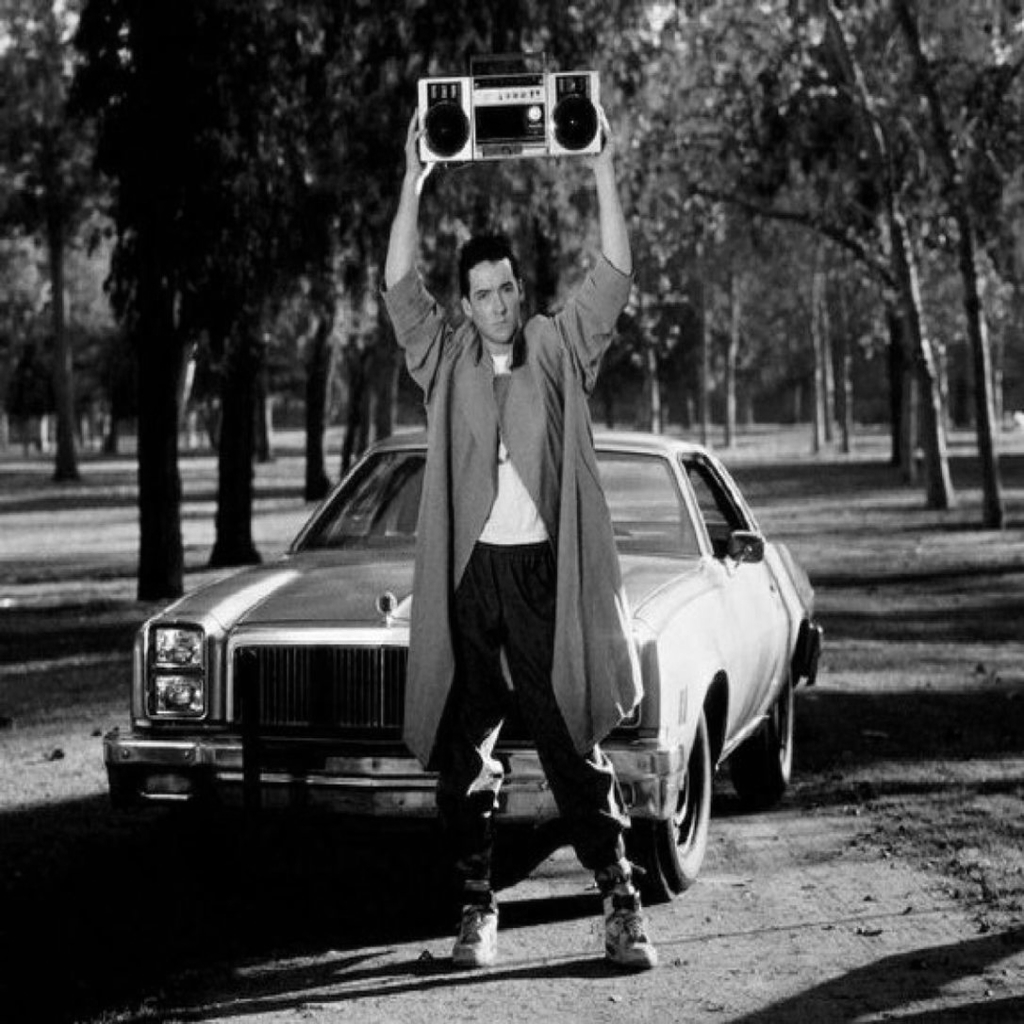 [Speaker Notes: Moindres carrés]
Approches géométrique
Flou gaussien et différence de gaussienne
Si un pixel est plus grand que ses 26 voisins, alors ce dernier est retenu comme étant un point caractéristique potentiel
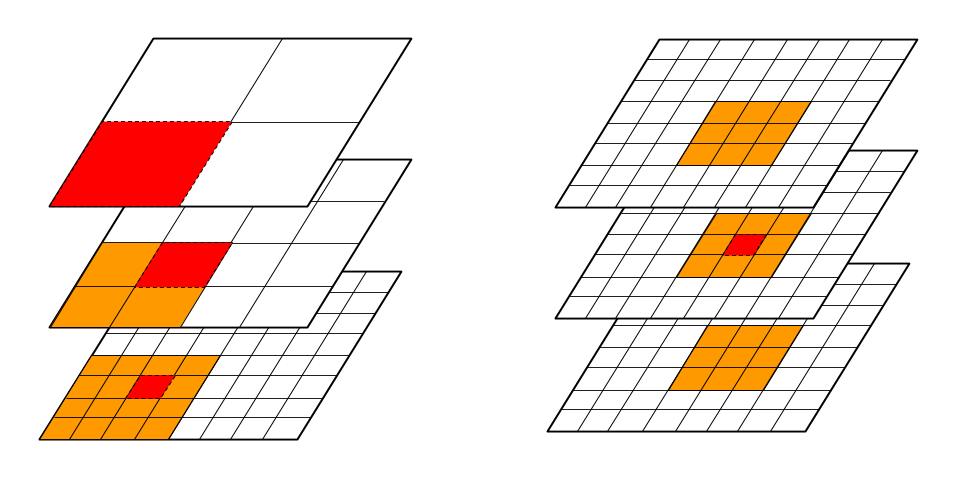 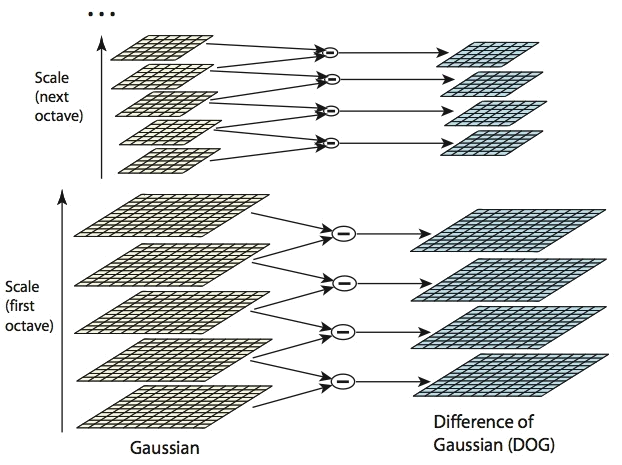 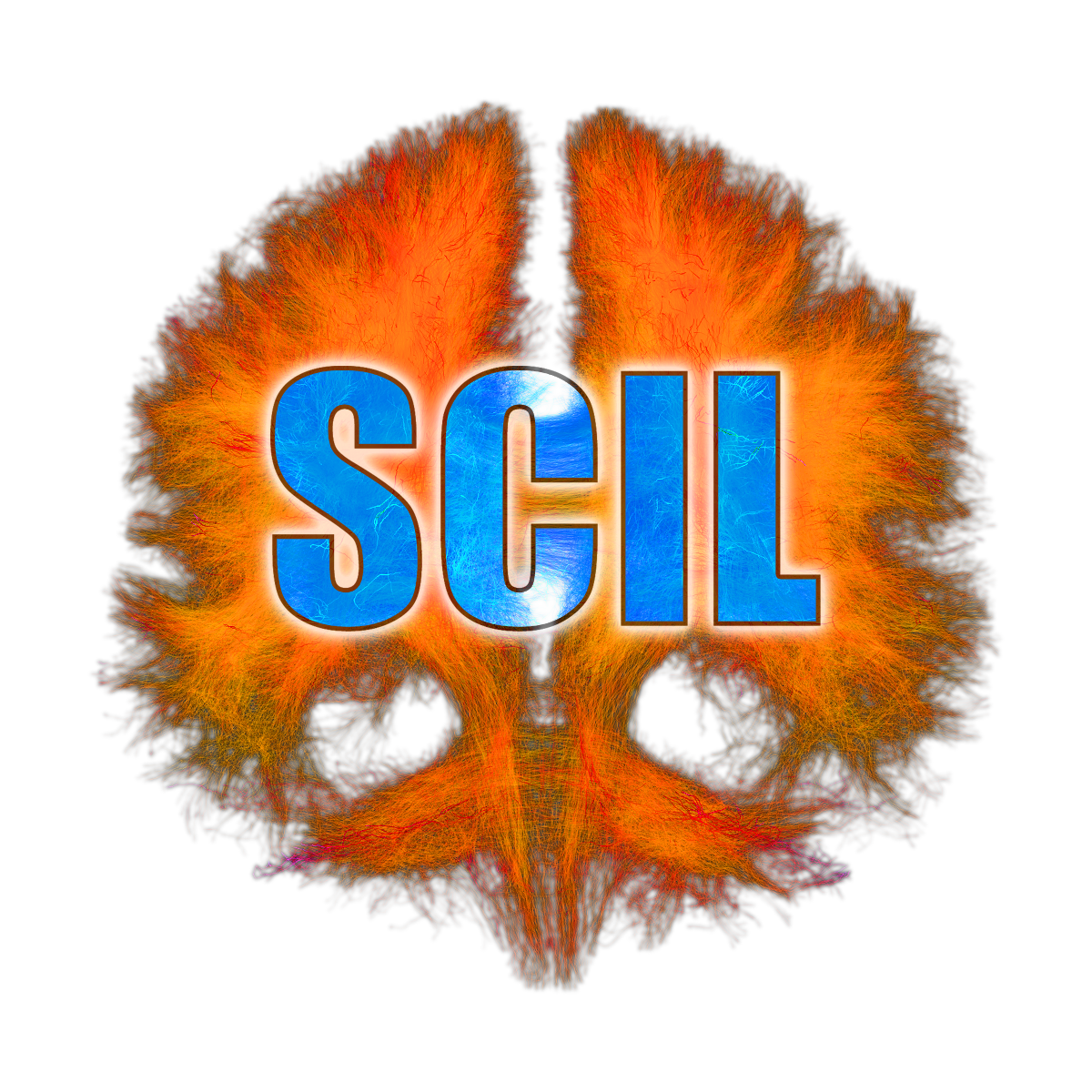 [Speaker Notes: Moindres carrés]
Approches géométrique
Flou gaussien et différence de gaussienne
Il sera retenue si ses équivalents aux autres octaves sont aussi retenus.
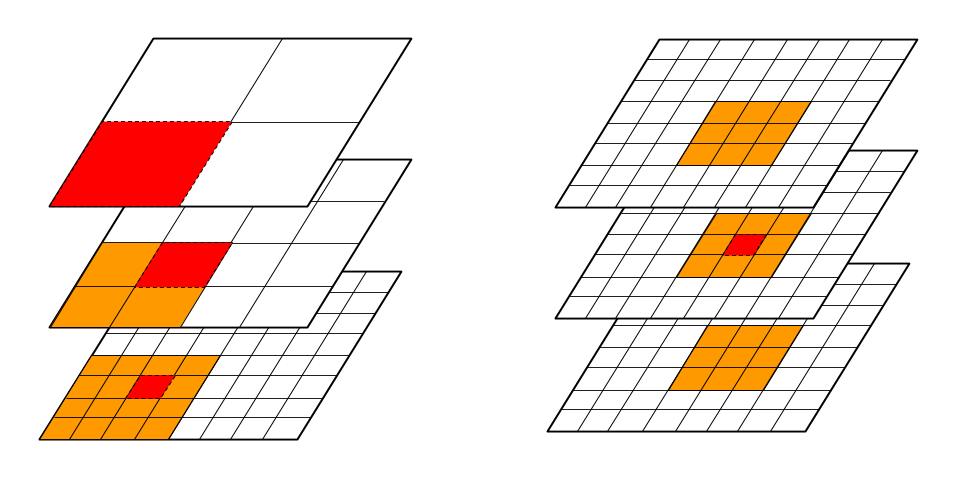 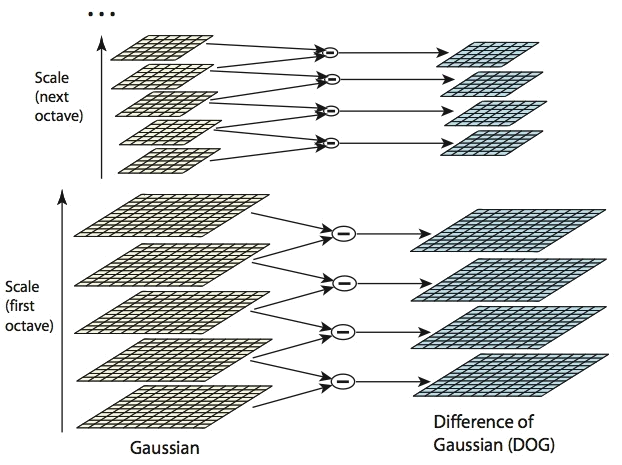 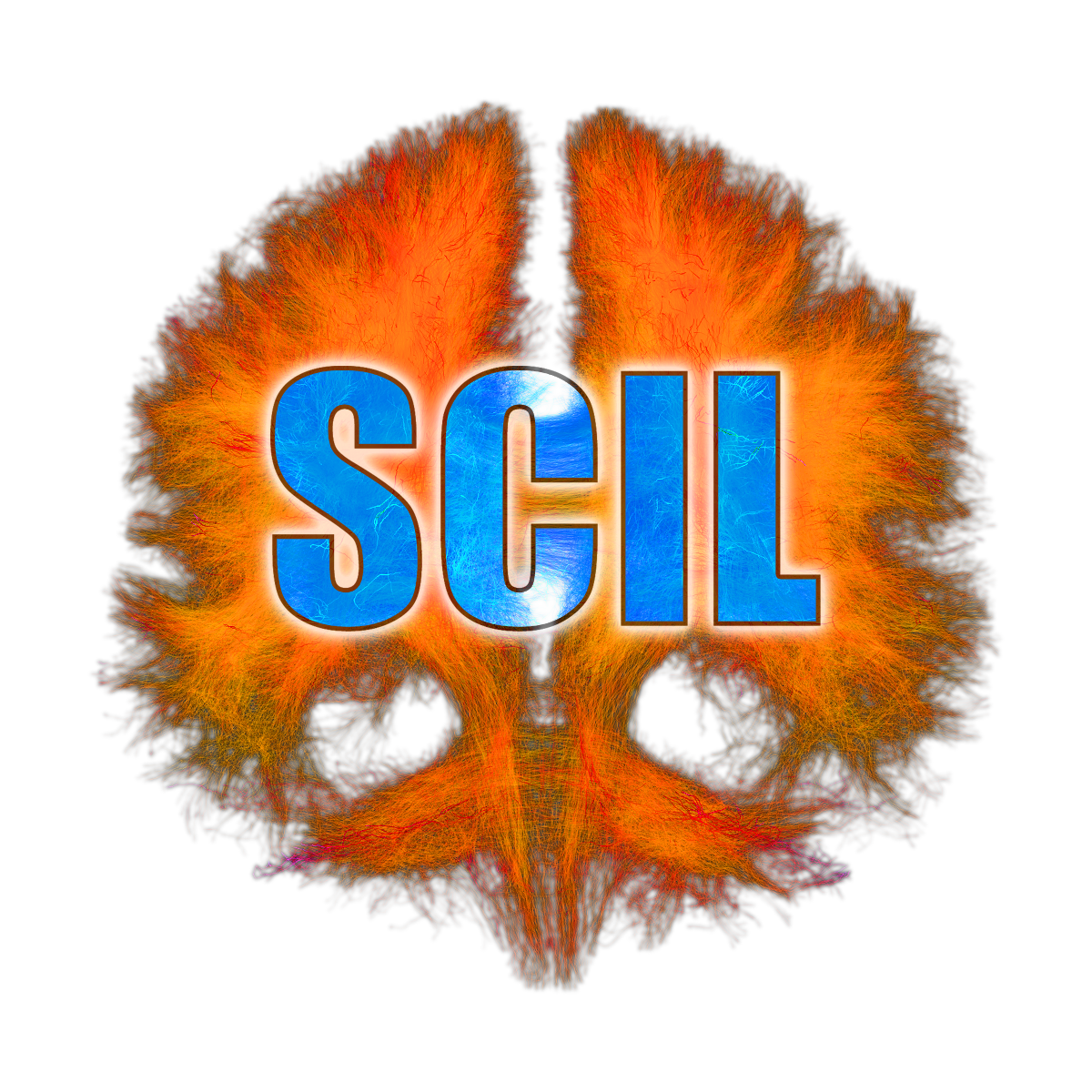 [Speaker Notes: Moindres carrés]
Approches géométrique
Flou gaussien et différence de gaussienne
Une fois les points retenues, chacun construit son descripteur
Un voisinage de 16x16 pixels est défini, séparé en 4x4 bloc
Le gradient est calculé pour chaque pixels et un “histogramme” à 8 bins est calculé pour chaque bloc
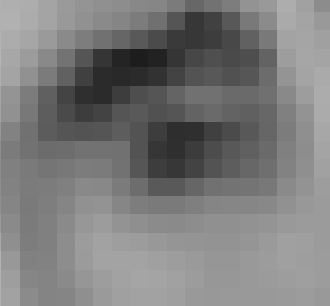 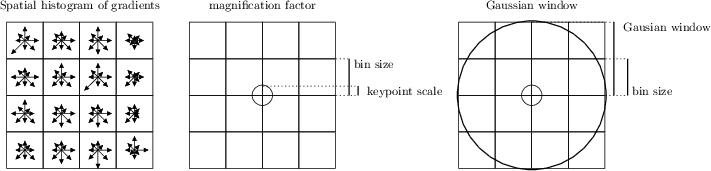 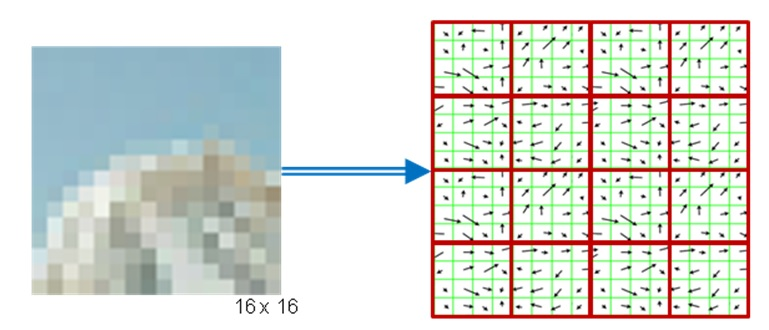 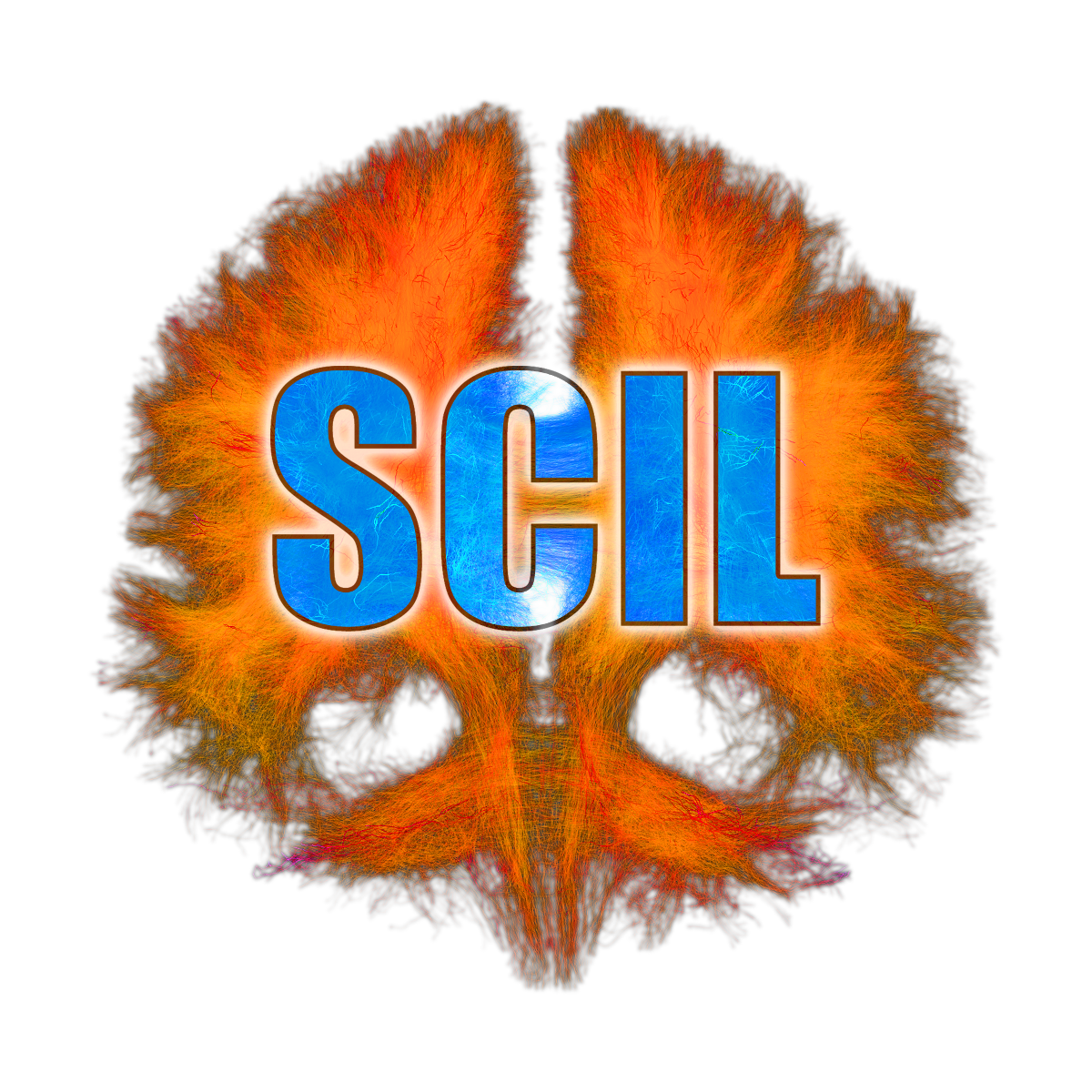 [Speaker Notes: Moindres carrés]
Approches géométrique
Flou gaussien et différence de gaussienne
Résultats intéressant pour les scènes naturelles avec beaucoup de détails
Très utile pour l’estimation de pose (6D SLAM)
Cas limites (texture simple et uniforme)
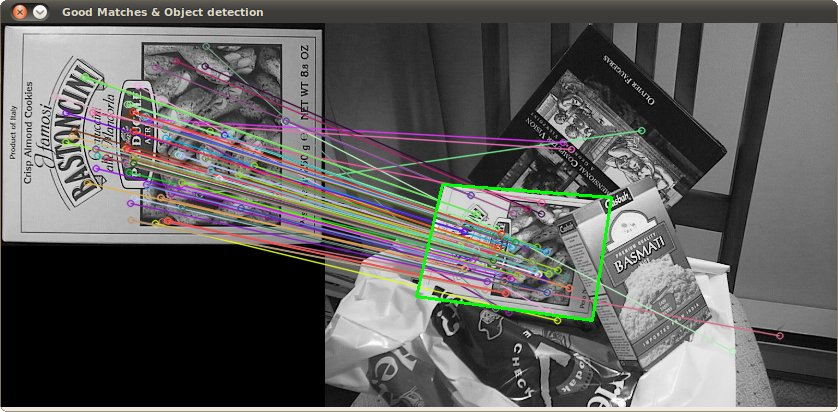 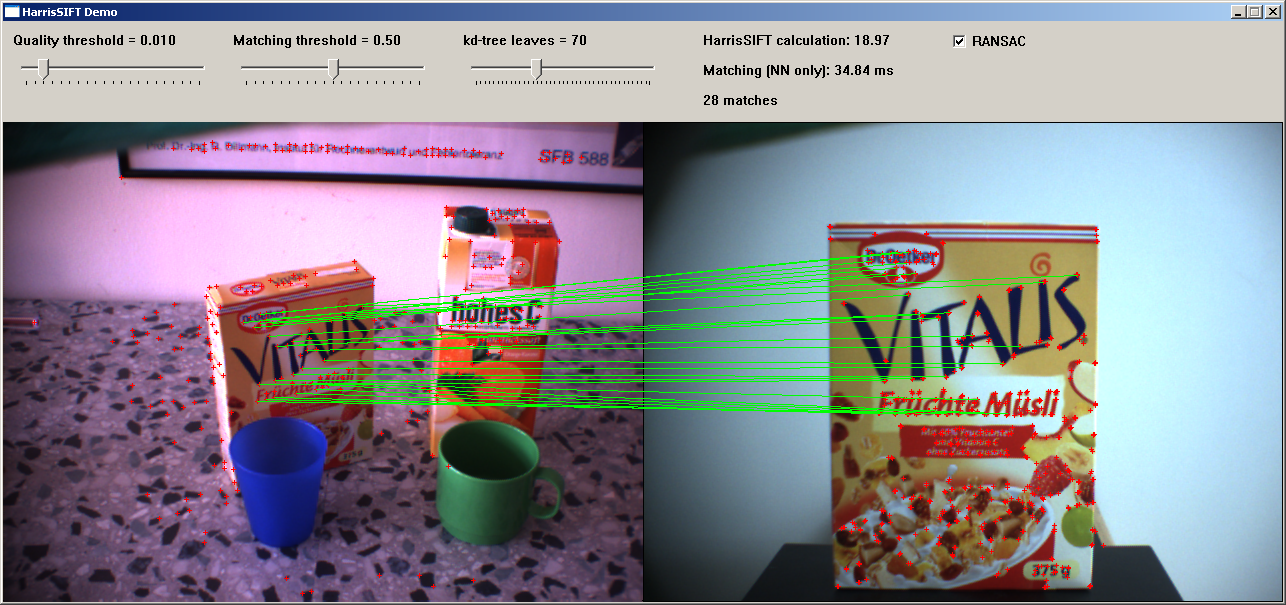 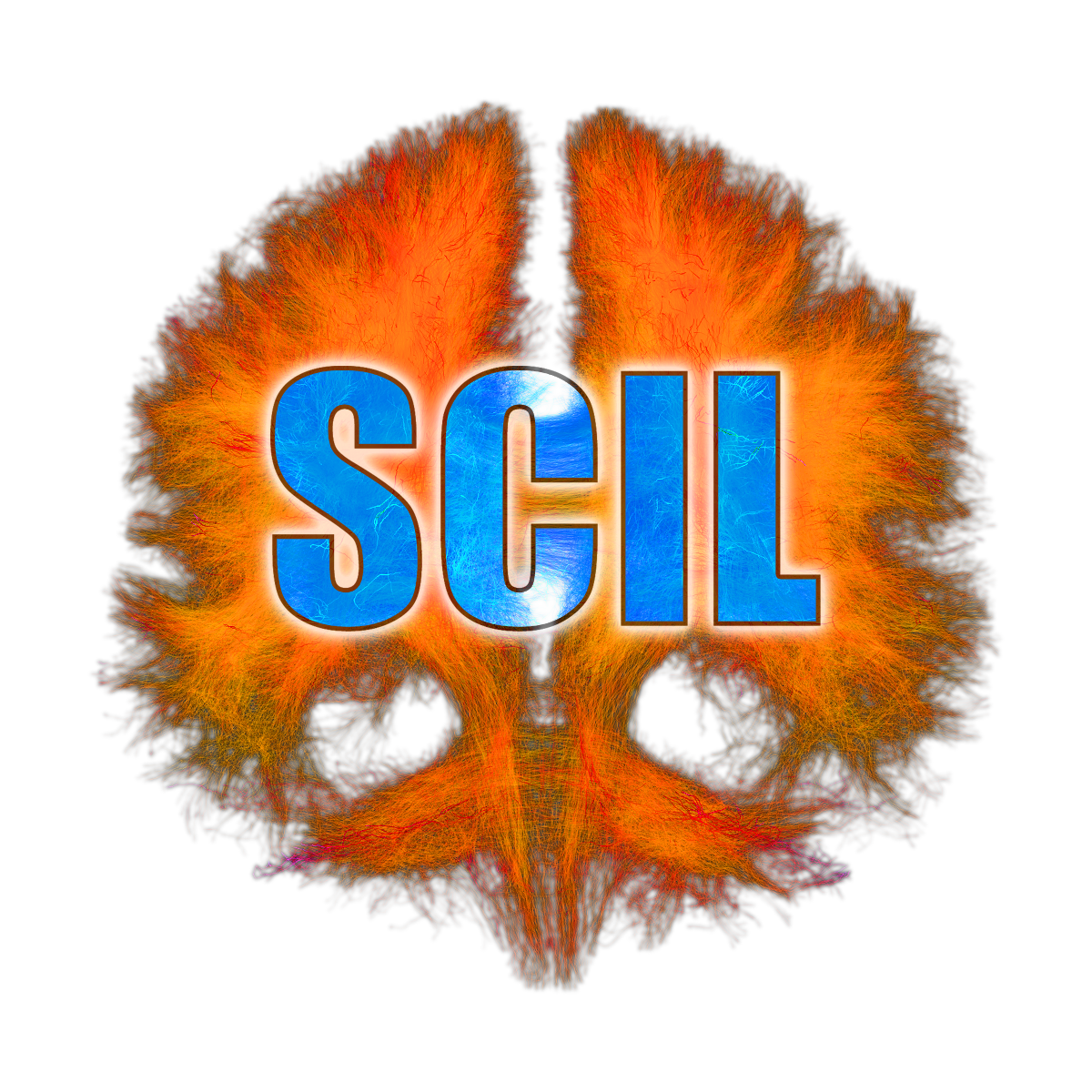 [Speaker Notes: Moindres carrés]
Recalage des primitives extraites
Une fois les primitives extraites, la deuxième étape est le recalage proprement dit, i.e. calcul d’une transformation spatiale ‘‘optimale’’
Cas le plus simple, primitives labélisées : on connaît les correspondances (la k-ième primitive dans I correspond à la k-ième primitive dans J)
On cherche donc la transformation spatiale T telle que T(xk) = (yk) avec
xk = (x1k, x2k, x3k) coordonnées de la k-ième primitive dans l’image I
yk = (y1k, y2k, y3k) coordonnées de la k-ième primitive dans l’image J
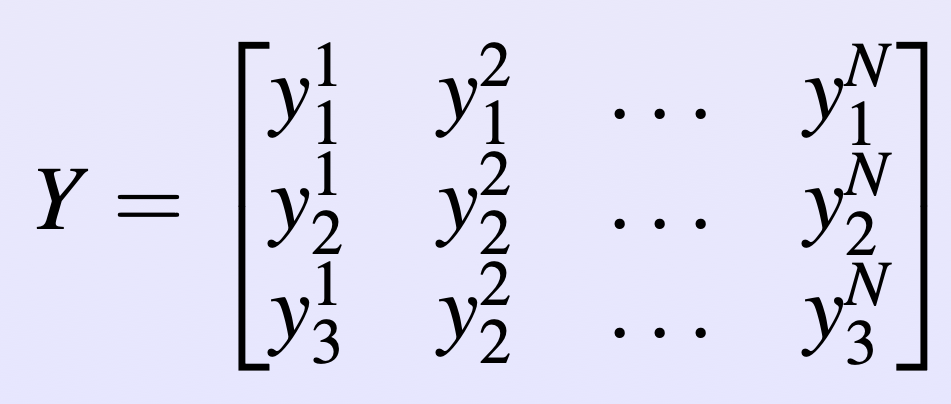 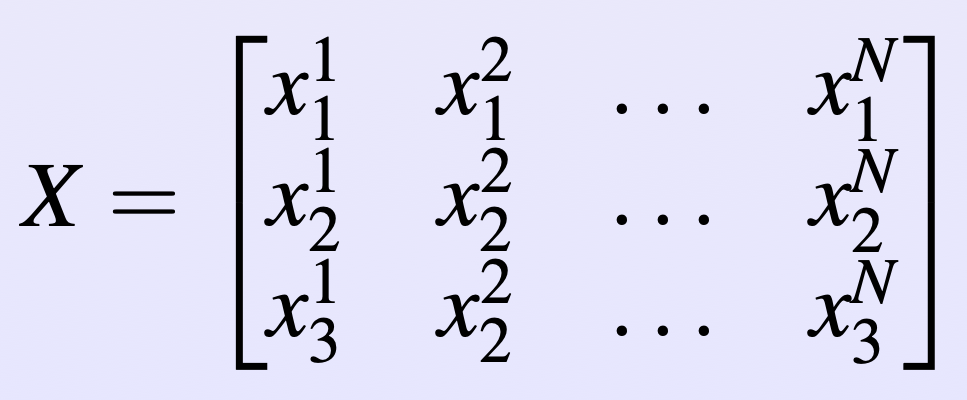 Recalage des primitives extraites
Si T est linéaire, on peut récrire sous forme matricielle :Y = T X
En pratique, pas de solution exacte
Exemple: 12 paramètres pour une transformation affine et souvent beaucoup plus de primitives + bruit
Optimisation : approches géométriques
On cherche une T qui minimise l’écart entre T(xk) et (yk)
Méthode des moindres carrés :
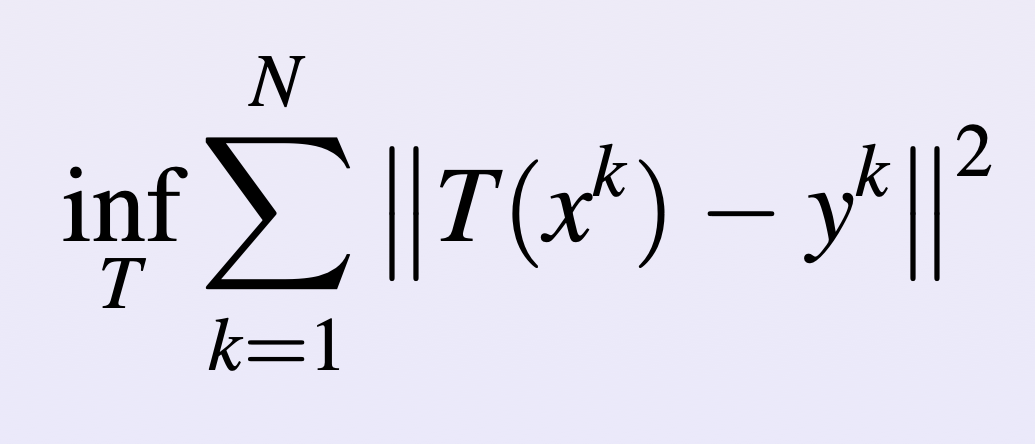 Recalage de primitives non-labélisées
En pratique, si détection automatique, primitives non-étiquetées
On a extrait des primitives dans chaque image et on pense qu’elles correspondent aux mêmes structures anatomiques
Mais, on ne sait pas quelle primitive dans J correspond à la k-ième primitive dans I
Différentes méthodes possibles :
Algorithmes de type prédiction-vérification
minimisation d’une carte de distances
Algorithmes basées sur des correspondances floues
Algorithmes ICP (Iterative closest point)
ICP - Besl et McKay 1992
Étant donné 2 nuages de points xk et yk
On cherche à les mettre en correspondance et à trouver la transformation spatiale correspondante
On procède itérativement :
Association des points par les critères du plus proche voisin
Estimation des paramètres de transformation
Transformer les points en utilisant les paramètres estimés
Itération jusqu’à “convergence’’
1. Association des points par les critères du plus proche voisin
2. Estimation de la transformation et 3. Transformer les points
ICP
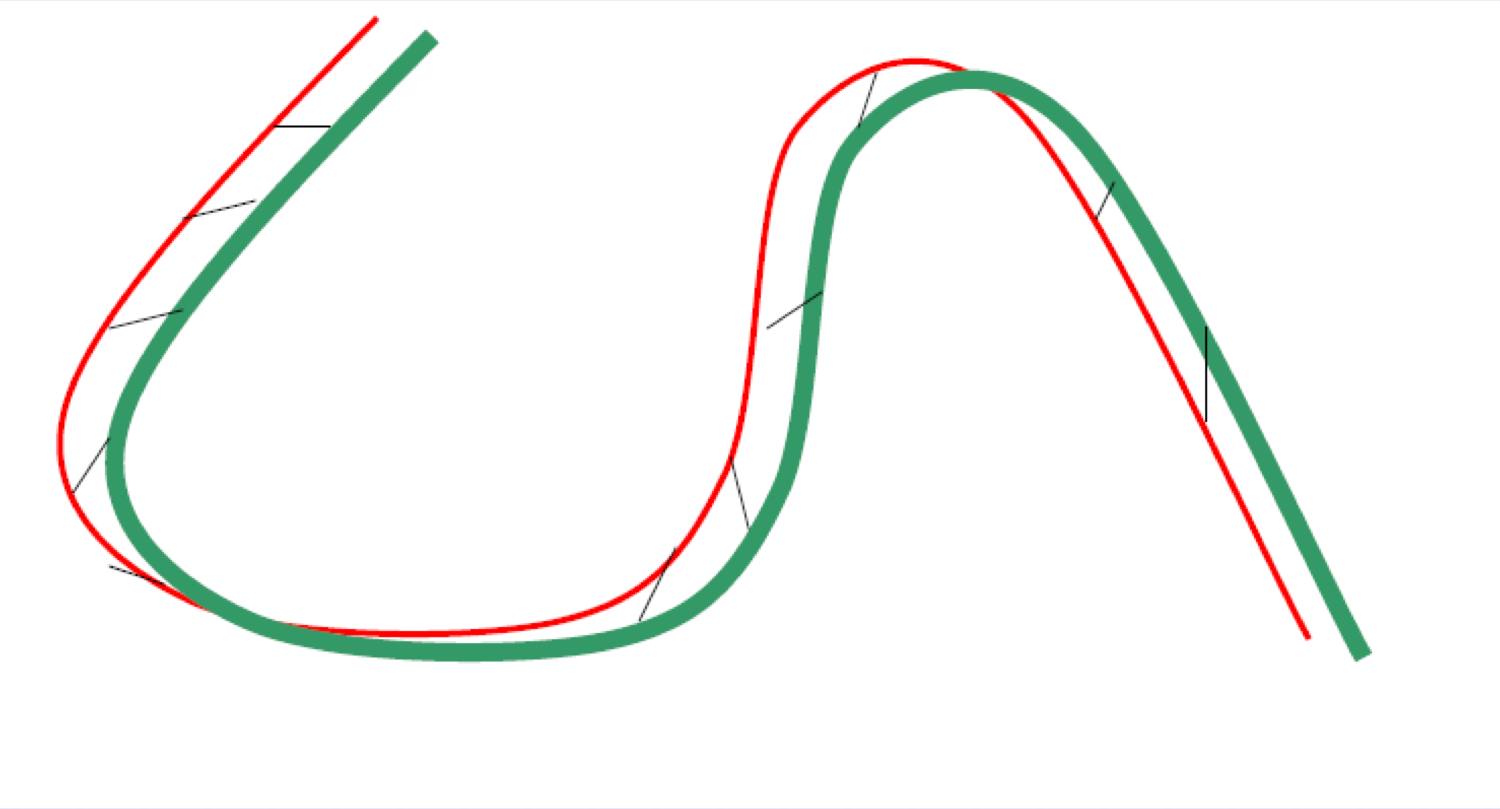 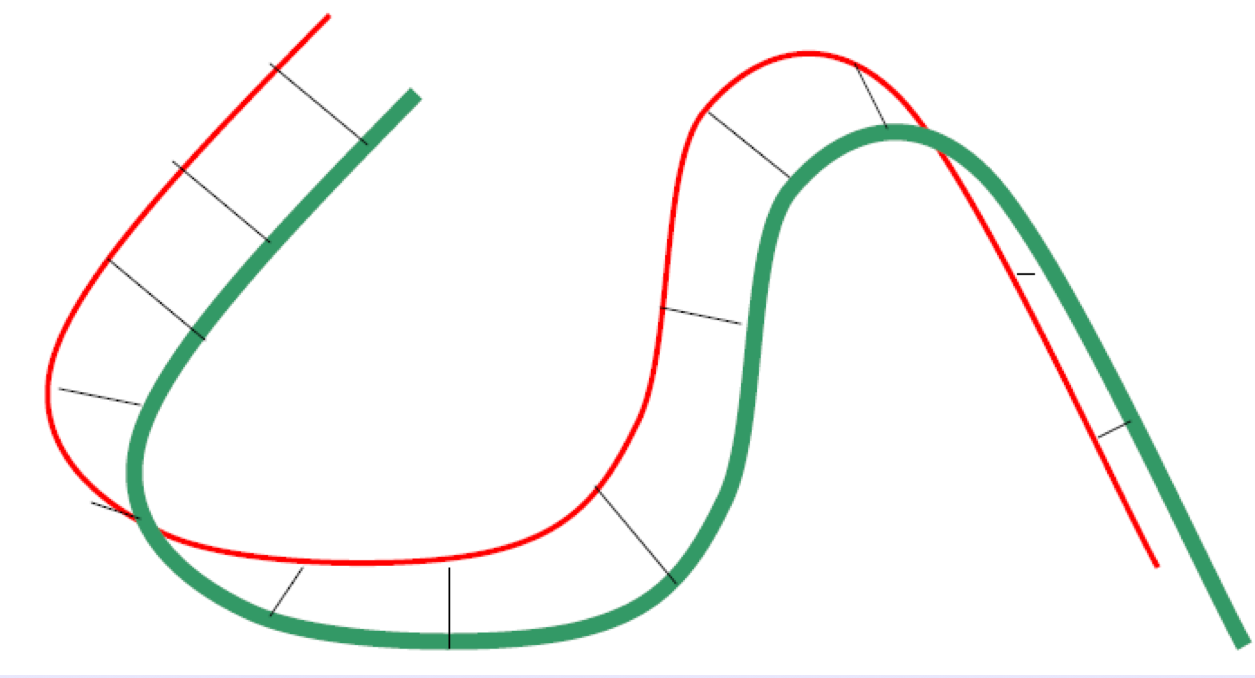 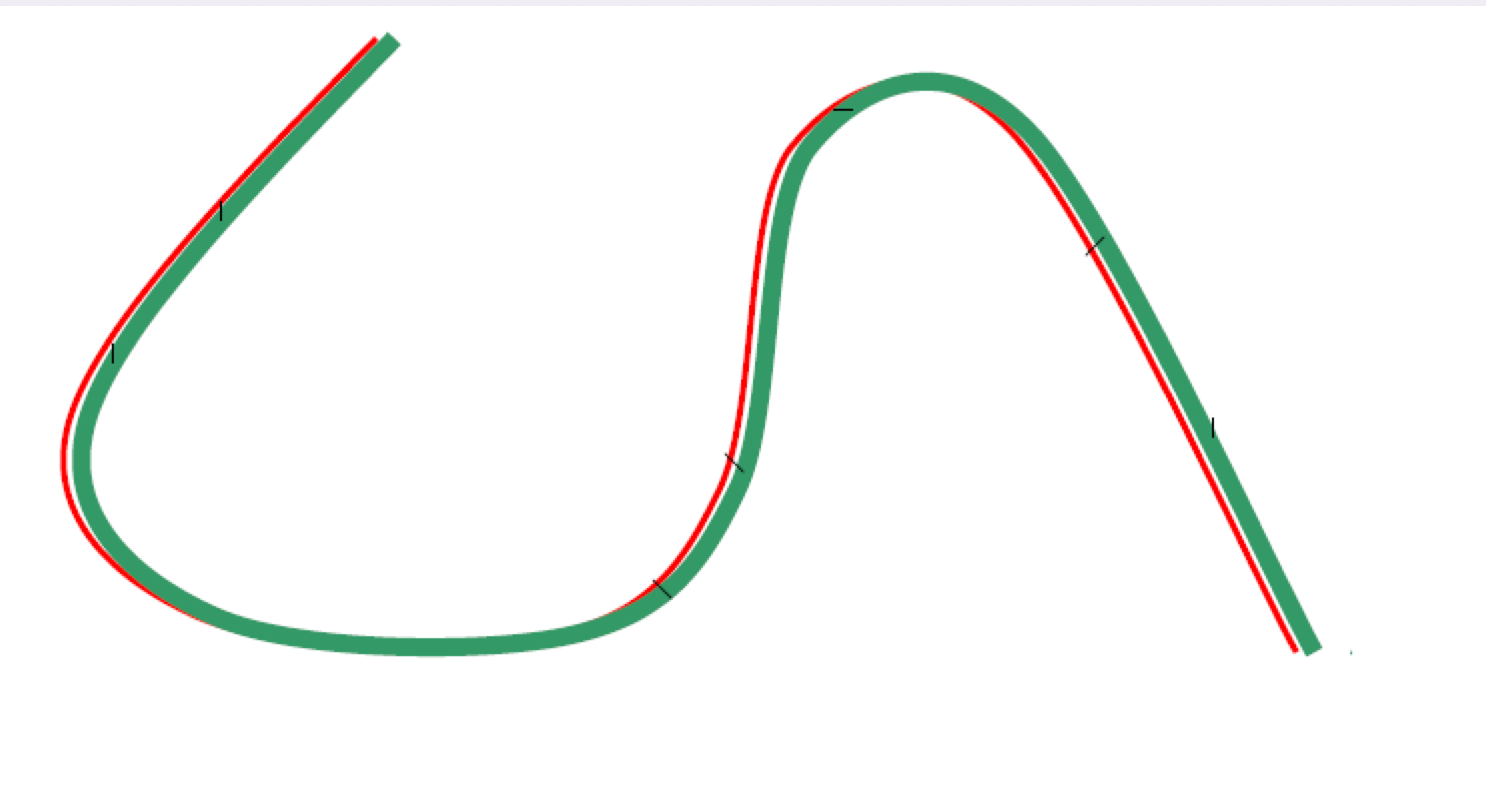 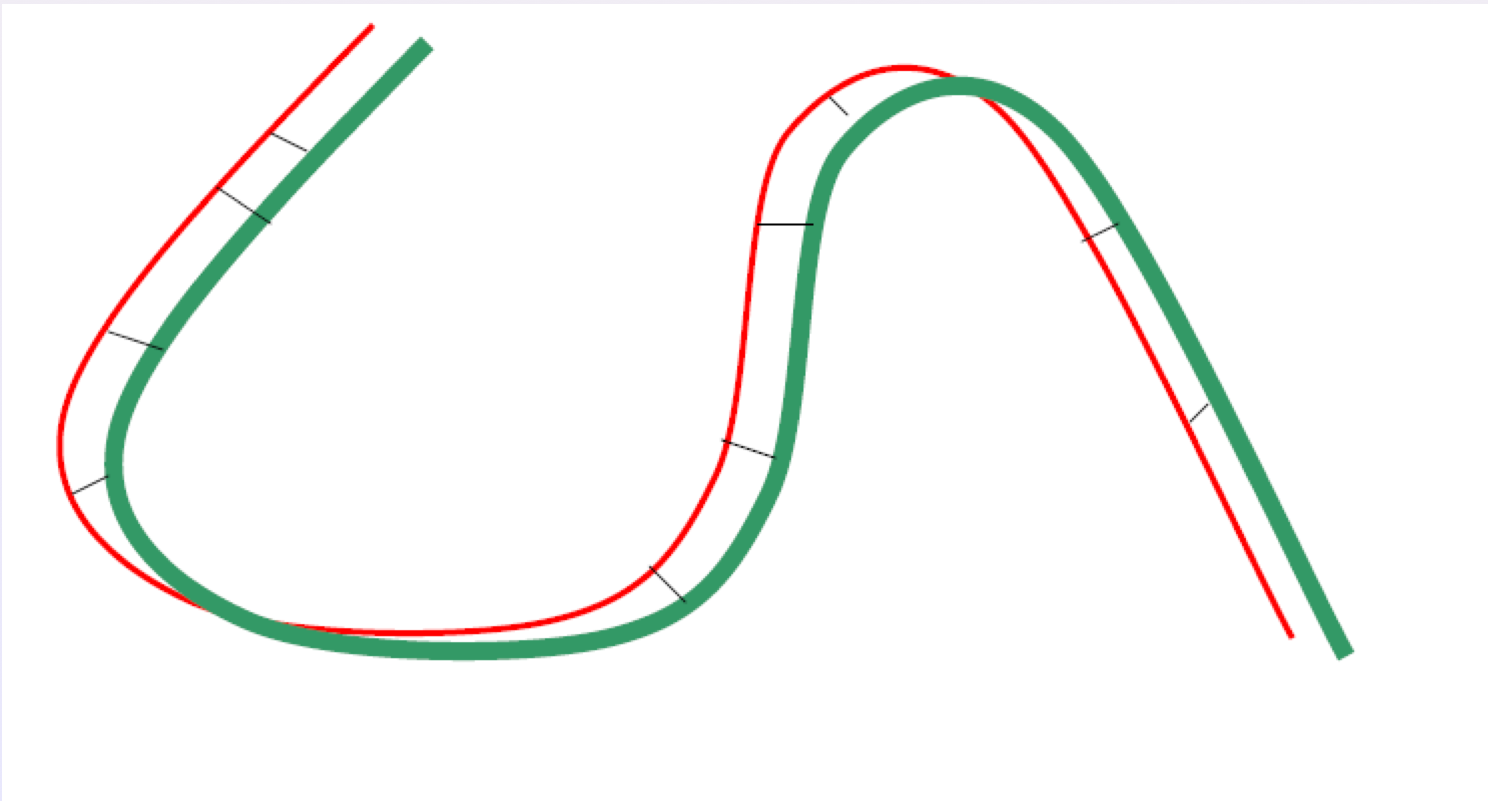 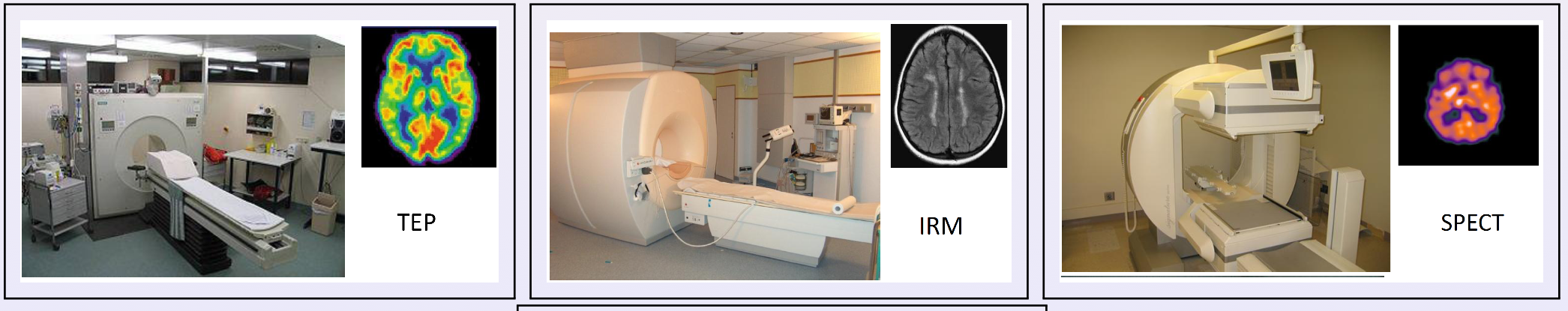 Approches hybrides
(géométrique et iconique)
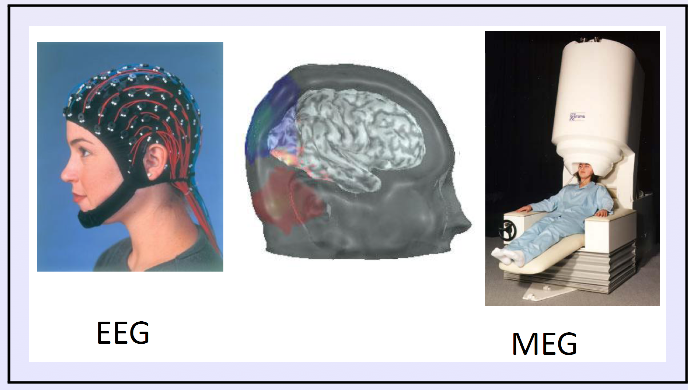 Approches hybrides : 
bloc-matching
On considère des sous-images (ou “blocs’’) régulièrement échantillonnés
On cherche dans l’autre image le bloc le “plus similaire’’
On obtient ainsi des appariements entre des images ou régions (et donc des points) avec éventuellement des outliers (des données aberrantes)
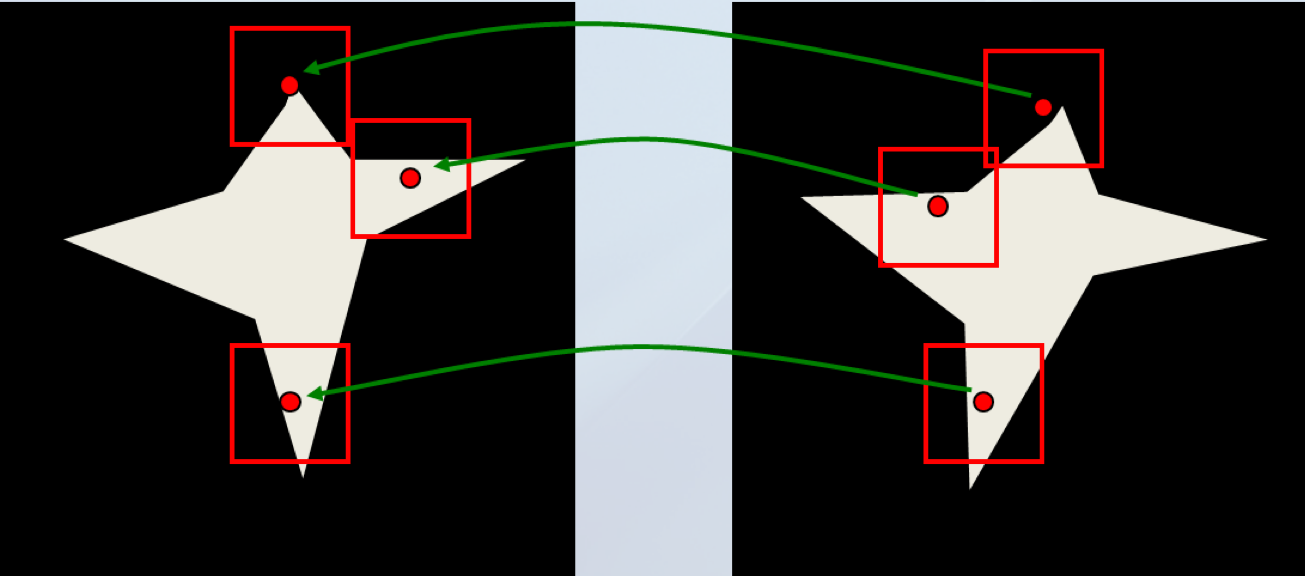 Approches hybrides : 
block-matching
Pour obtenir ce bloc le “plus similaire” on choisit un critère similarité (SSD souvent), coeff. de corr. ou info. mutuelle(approche iconique)
On obtient ensuite un appariement entre les blocs:
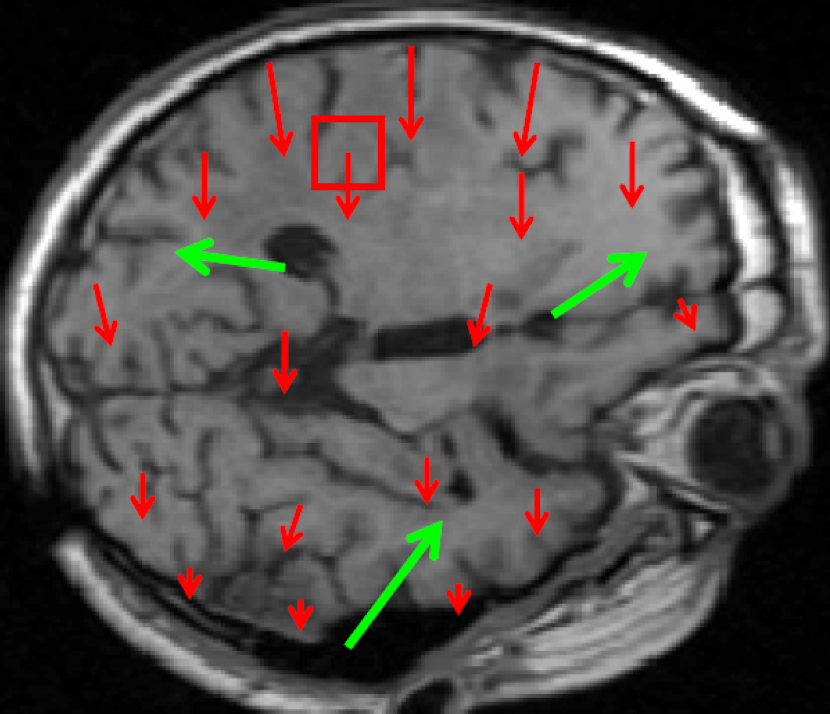 Approches hybrides : 
block-matching
On cherche finalement la transformation qui apparie au mieux ces blocs : souvent par moindres carrés(approche géométrique)
On itère comme pour l’ICP ou autre méthode de type simplex
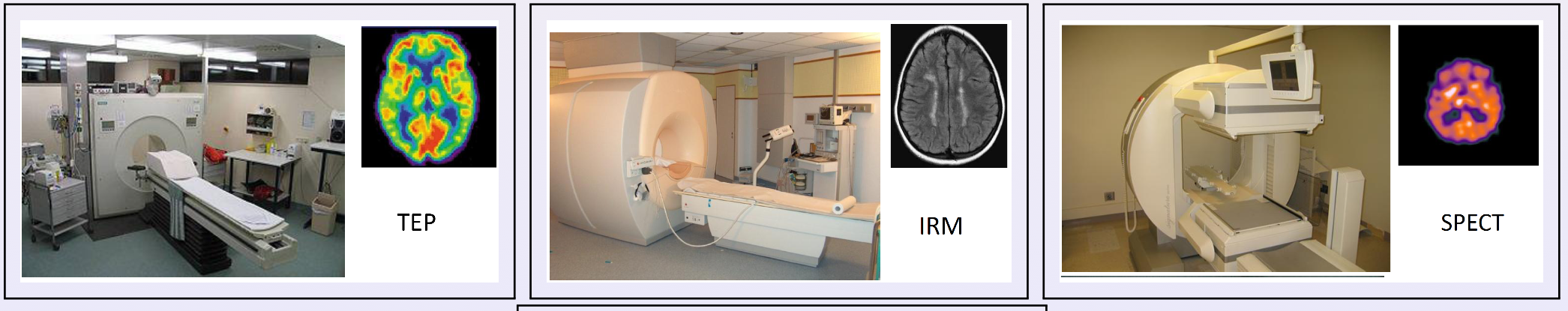 Quelques exemples
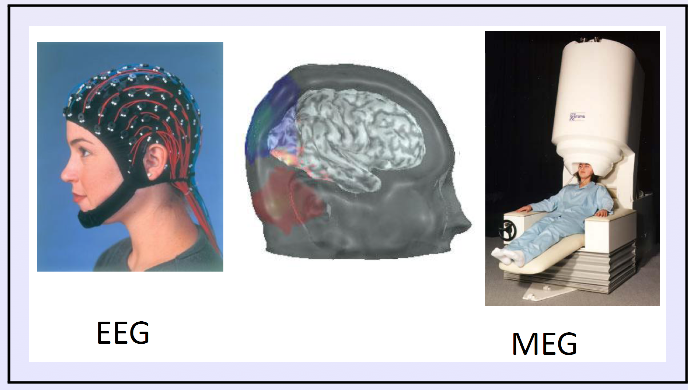 Quelques exemples
Suivi longitudinal
Correction de mouvements
Multimodalité
Fusion IRM et IRM fonctionnelle
Fusion IRM et IRM de diffusion
Recalage sur des atlas
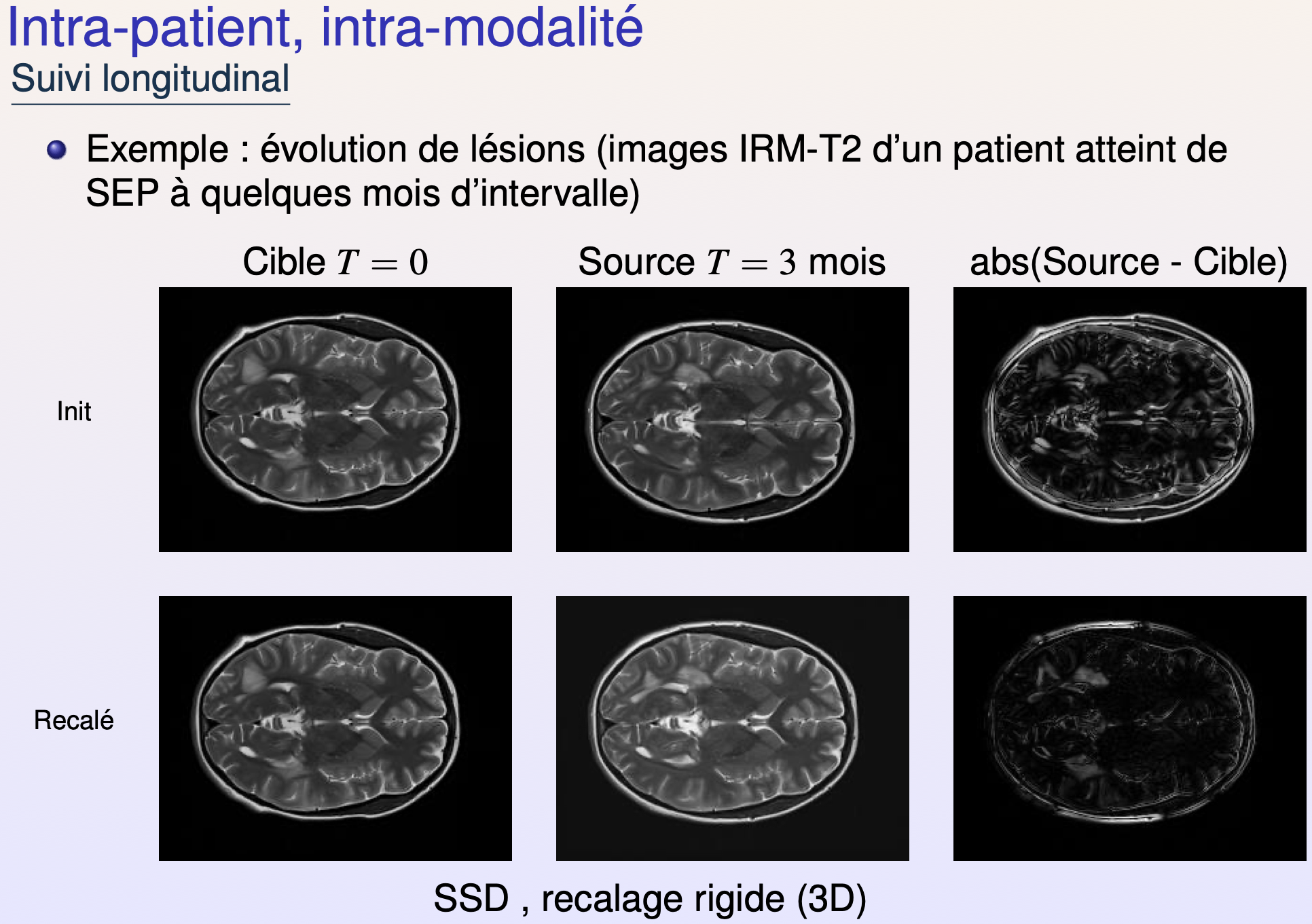 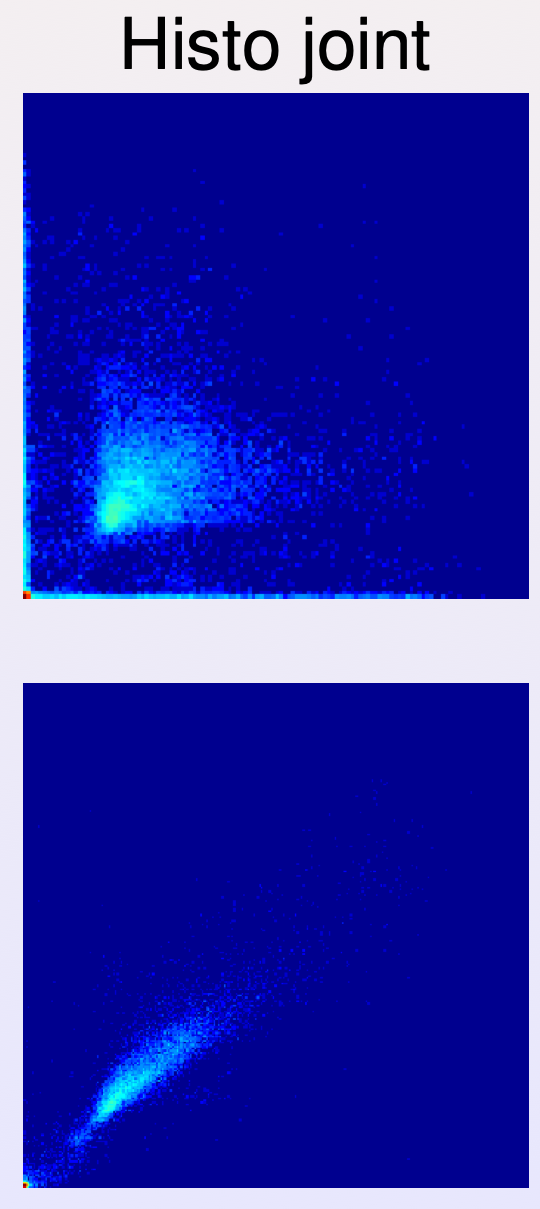 Correction du mouvement
Imagerie de diffusion. Intra-patient. Intra-modalité
Comparer des images pour obtenir l’information souhaitée
SSD, correlation coefficient, recalage rigide (flirt de FSL)
Demo, dwi.nii en animation comme dans votre TP1.
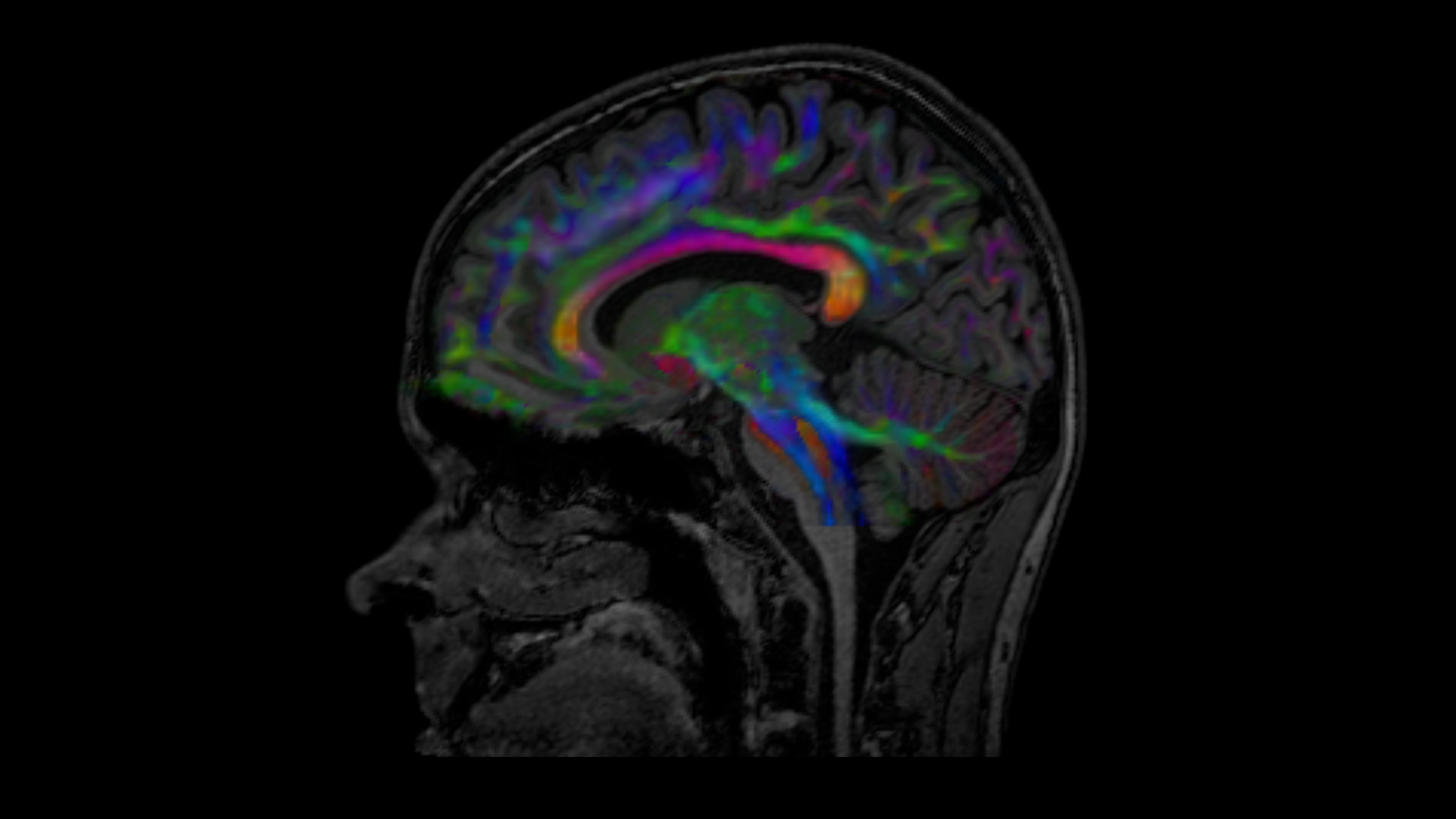 linear registration
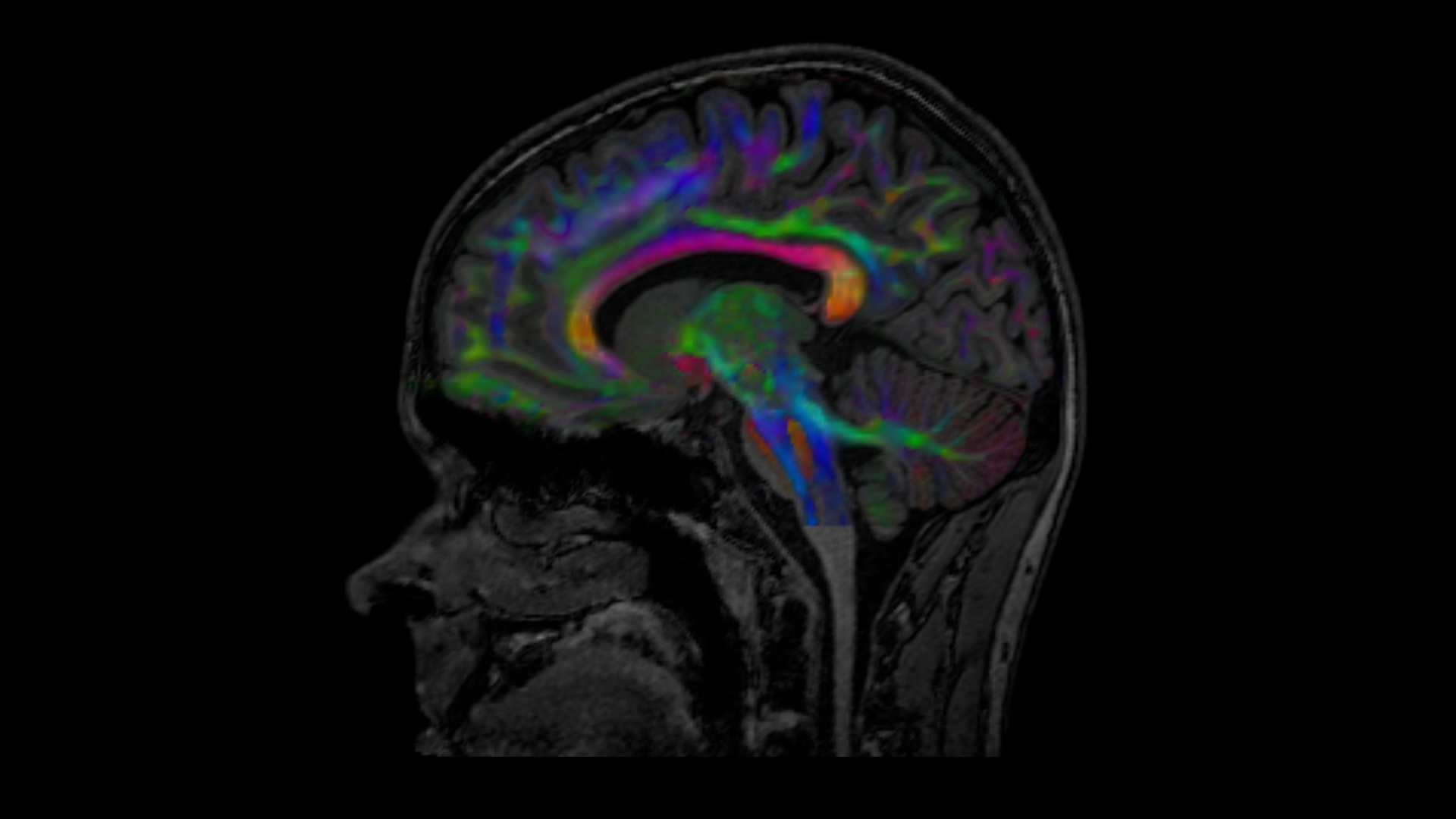 non-linear registration
IRM/IRM fonctionnelle
Intra-patient. Multi-modalité.
rapport de corrélation ou information mutuelle. (flirt)
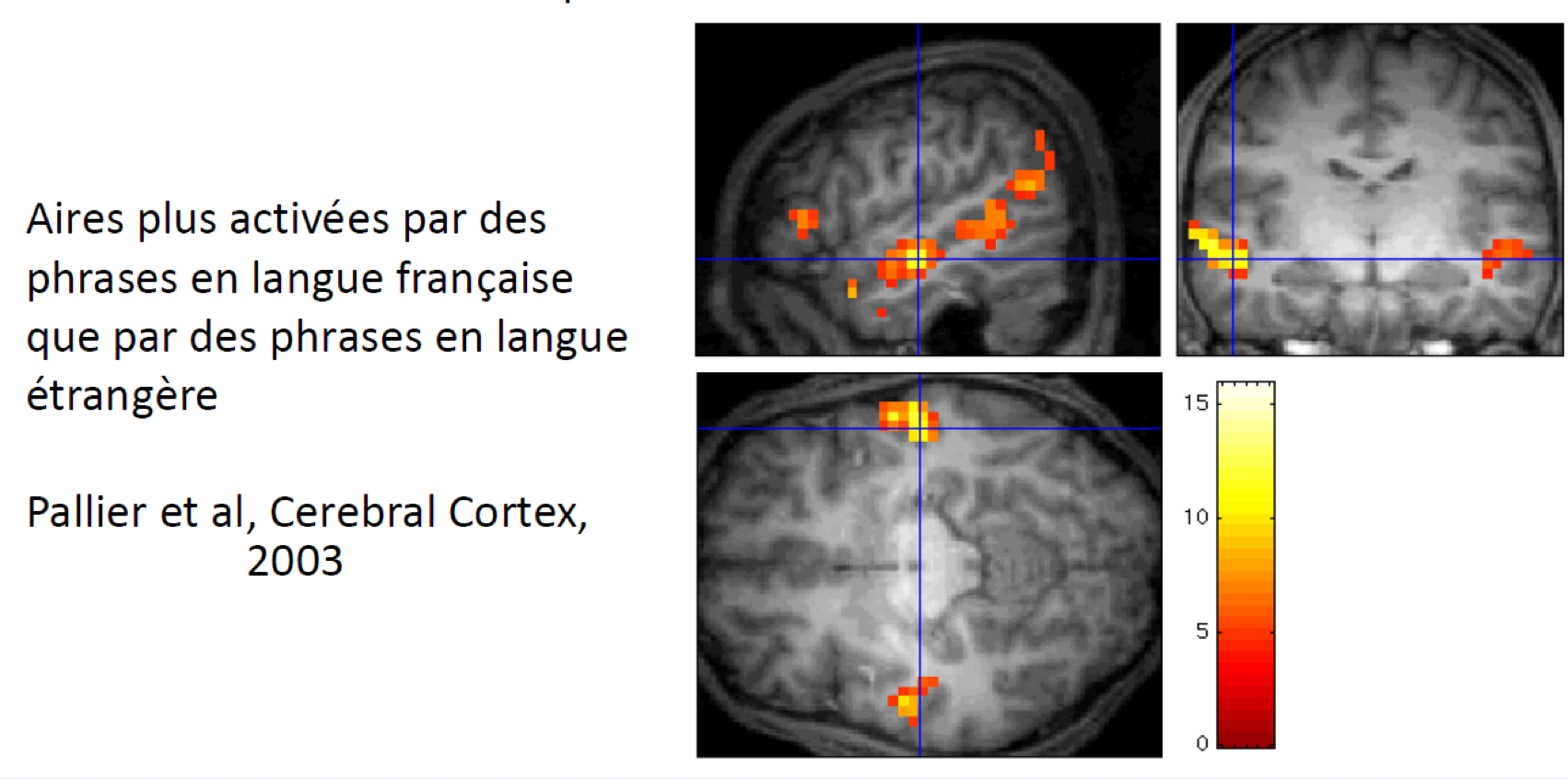 Cours de Whittingstall
TEP/IRM
Intra-patient. Multimodalité.
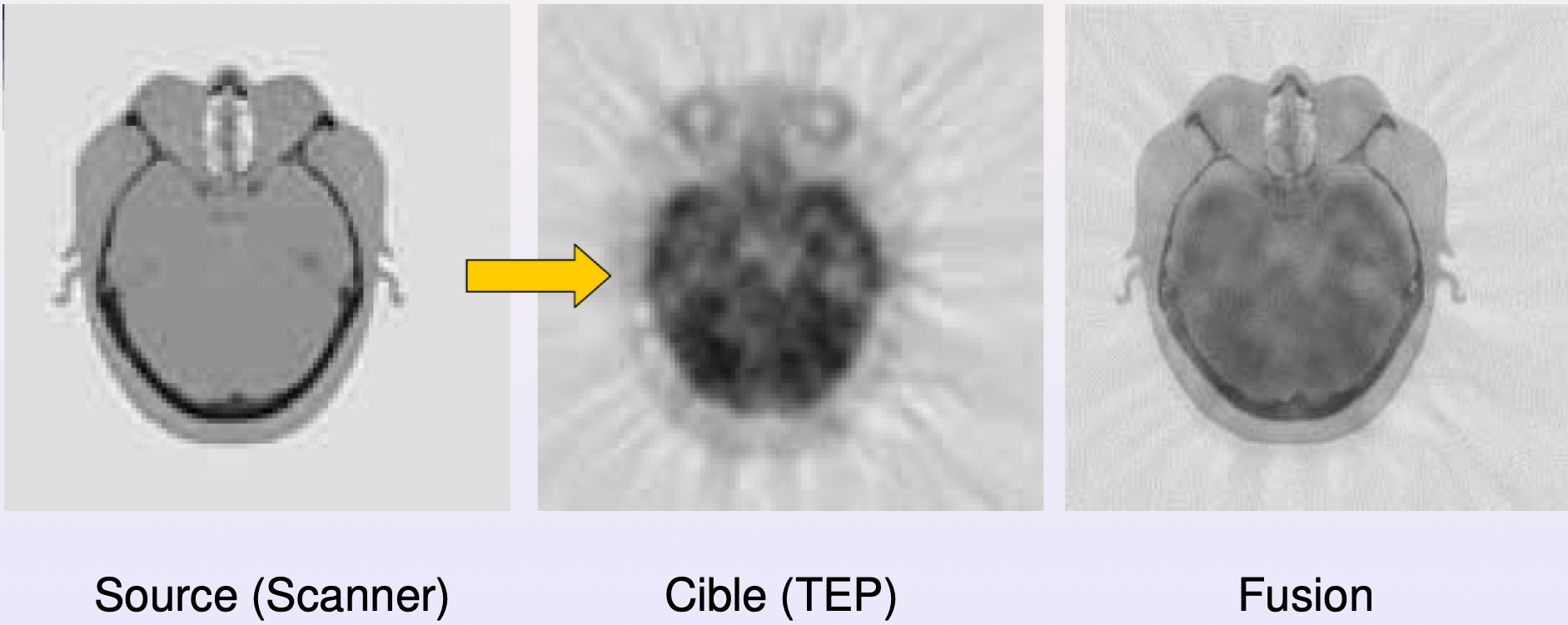 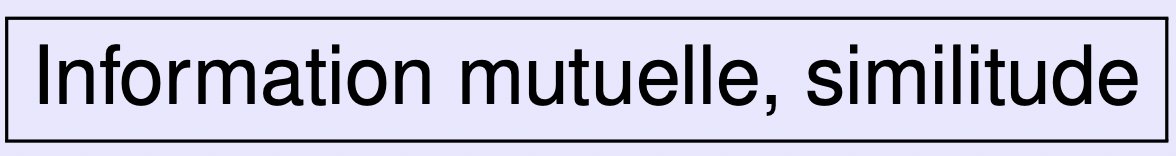 IRM/TDM
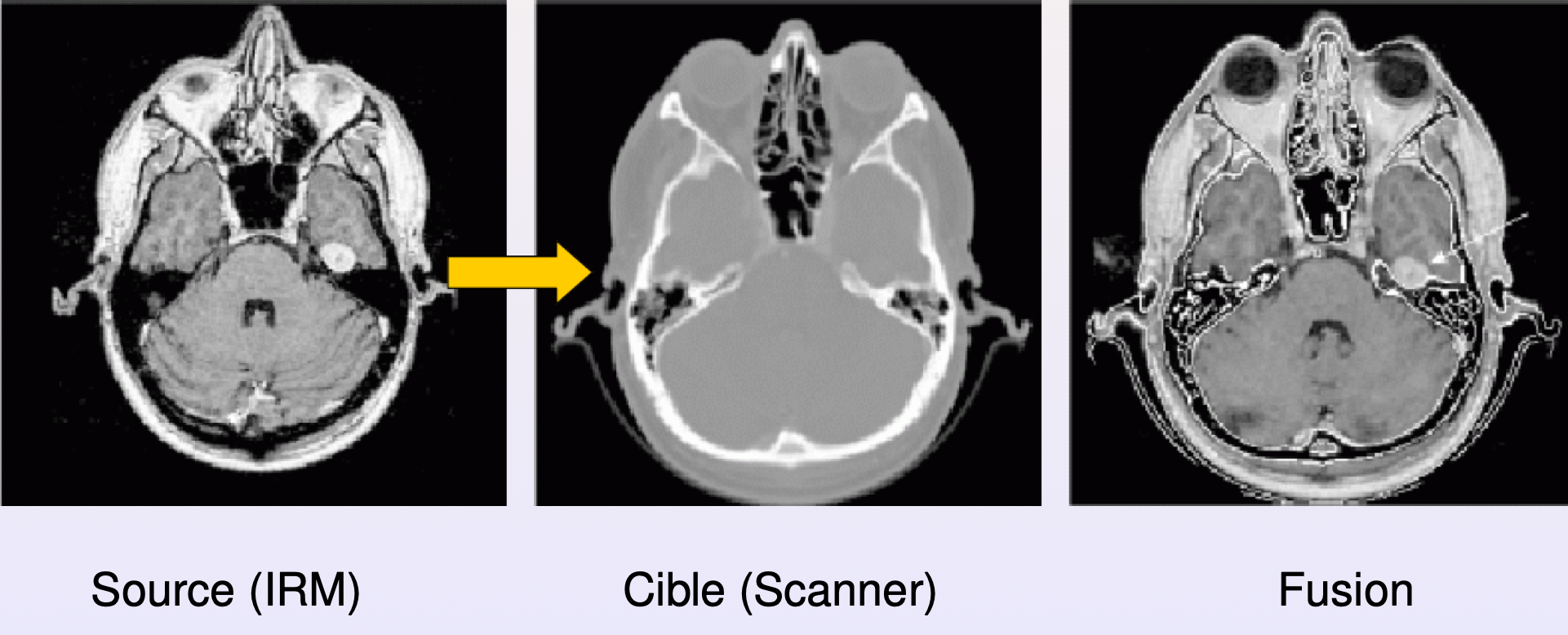 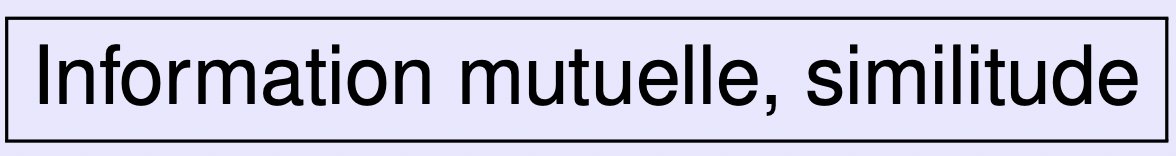 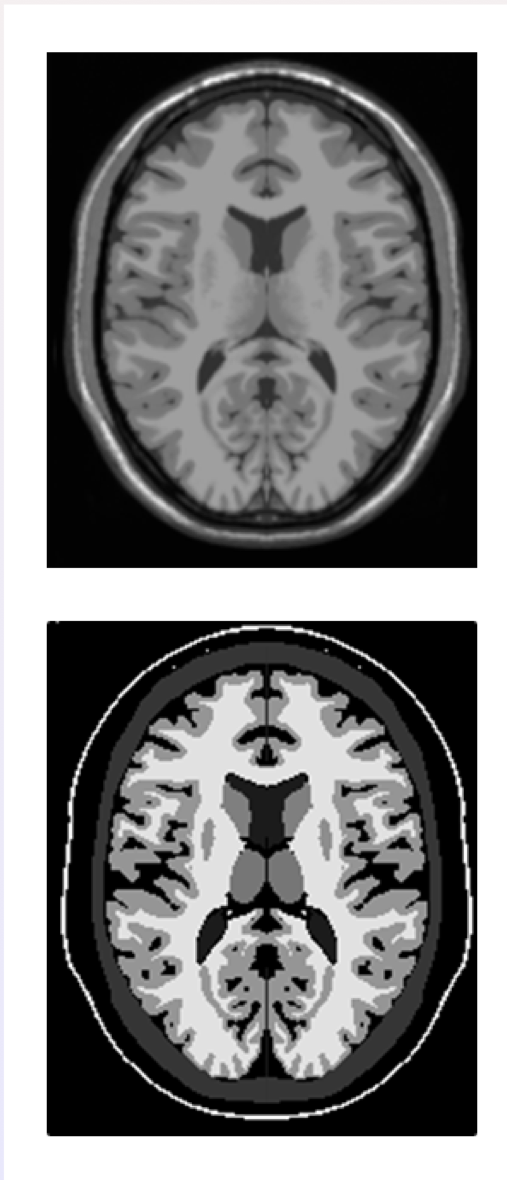 patient
recalage affine
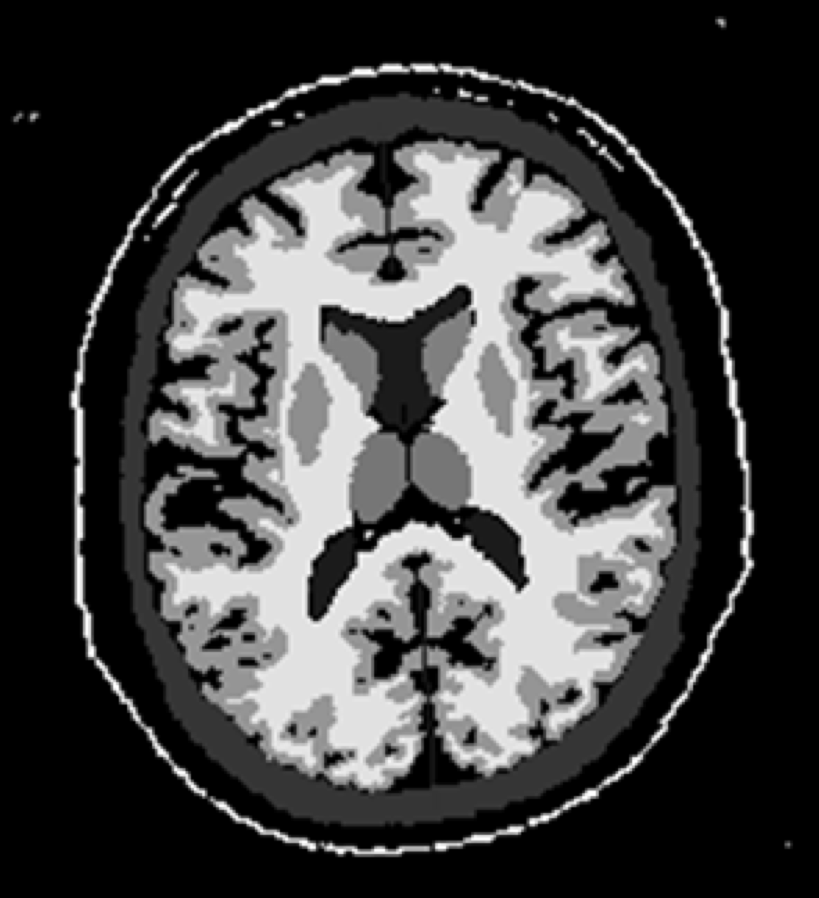 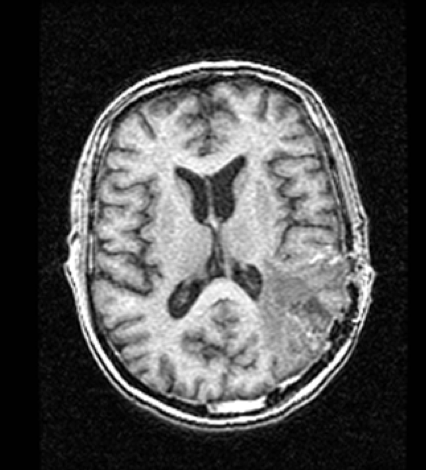 Atlas: inter-patient, intra-modalité
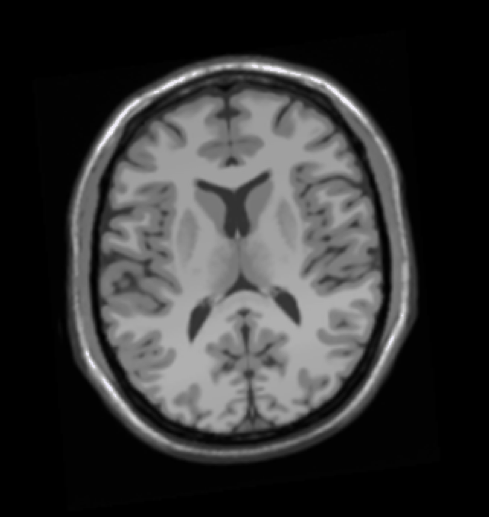 atlas
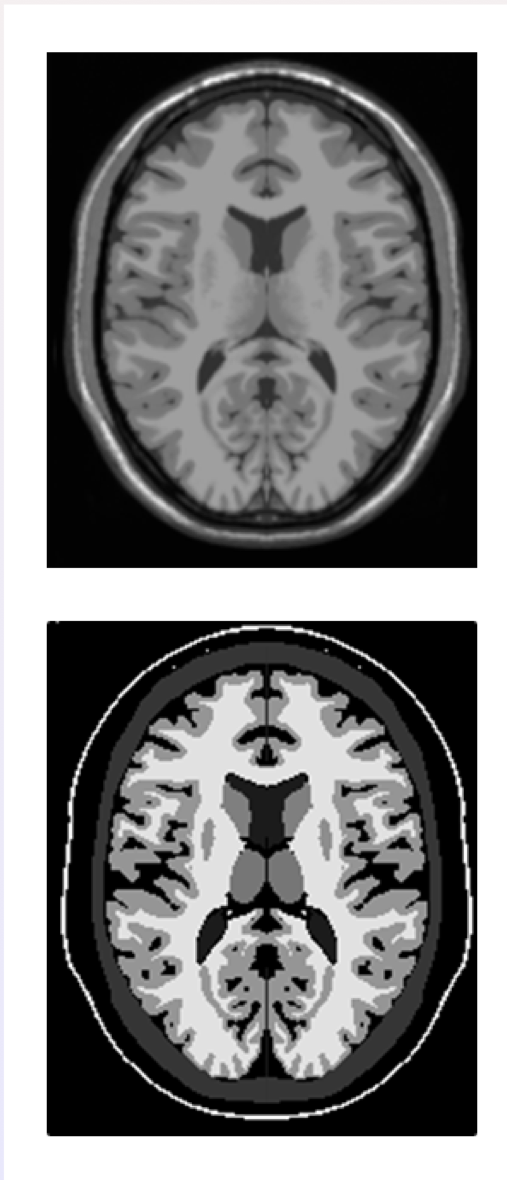 recalage nonlinéaire (ANTS)
patient
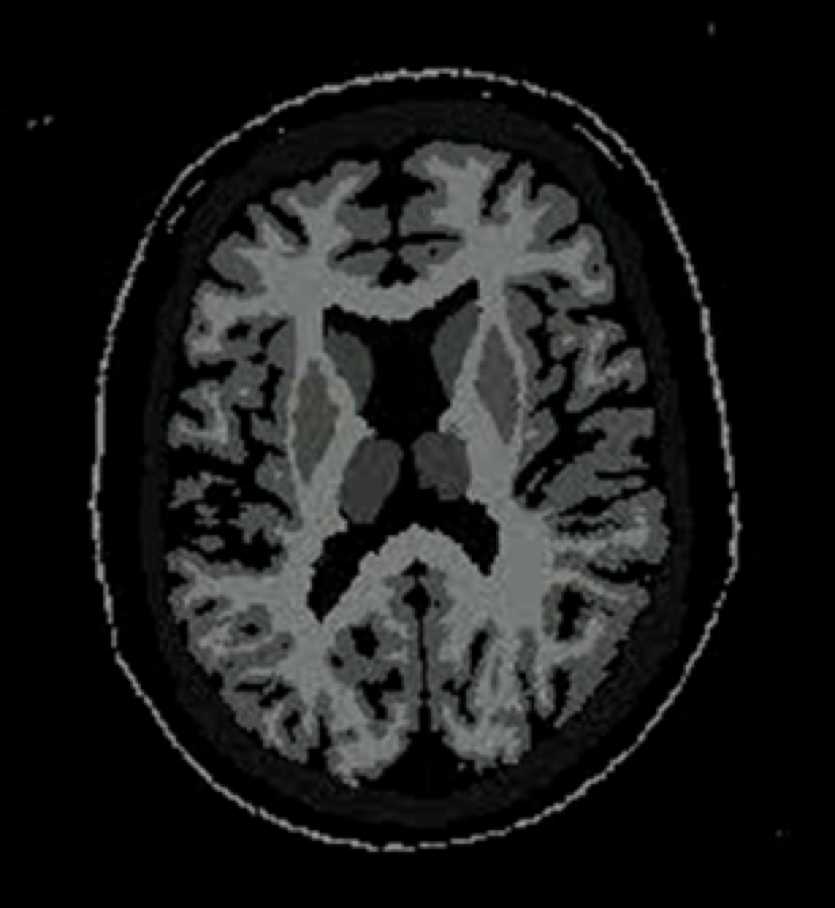 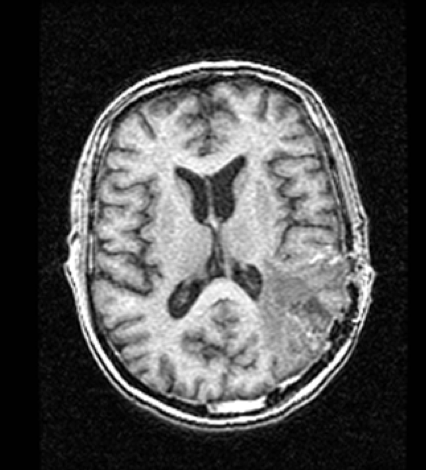 Atlas: inter-patient, intra-modalité
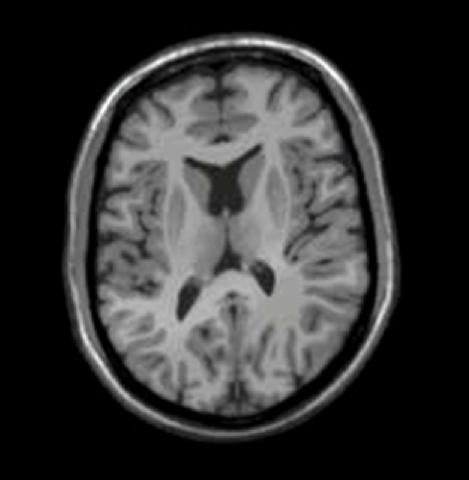 atlas
Affine vs non linéaire
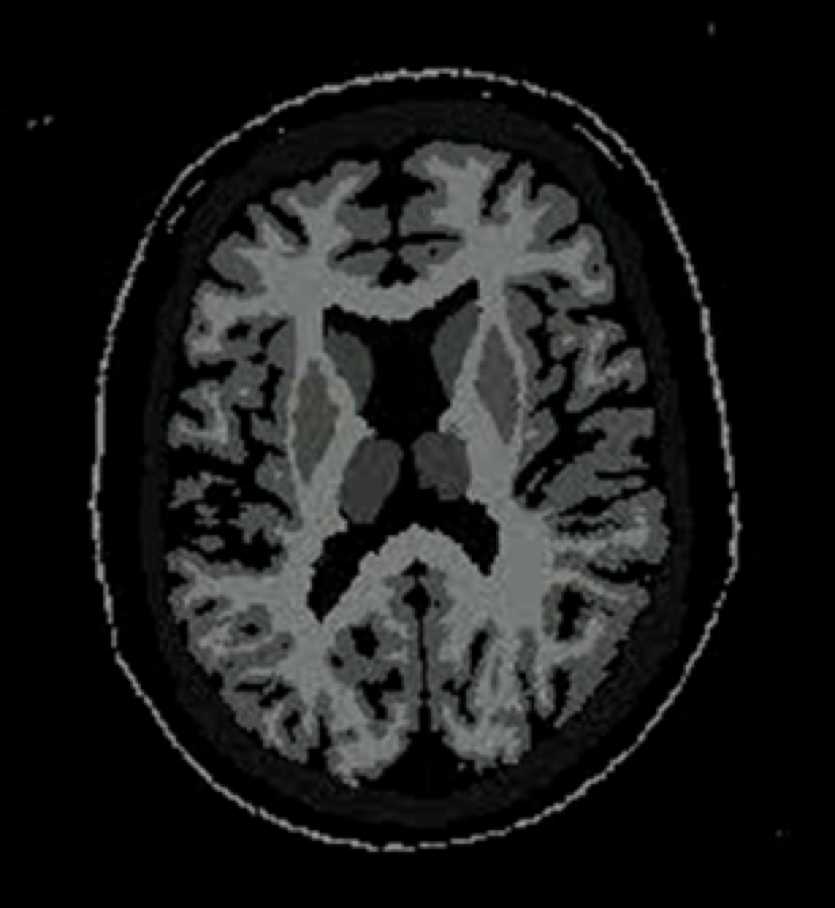 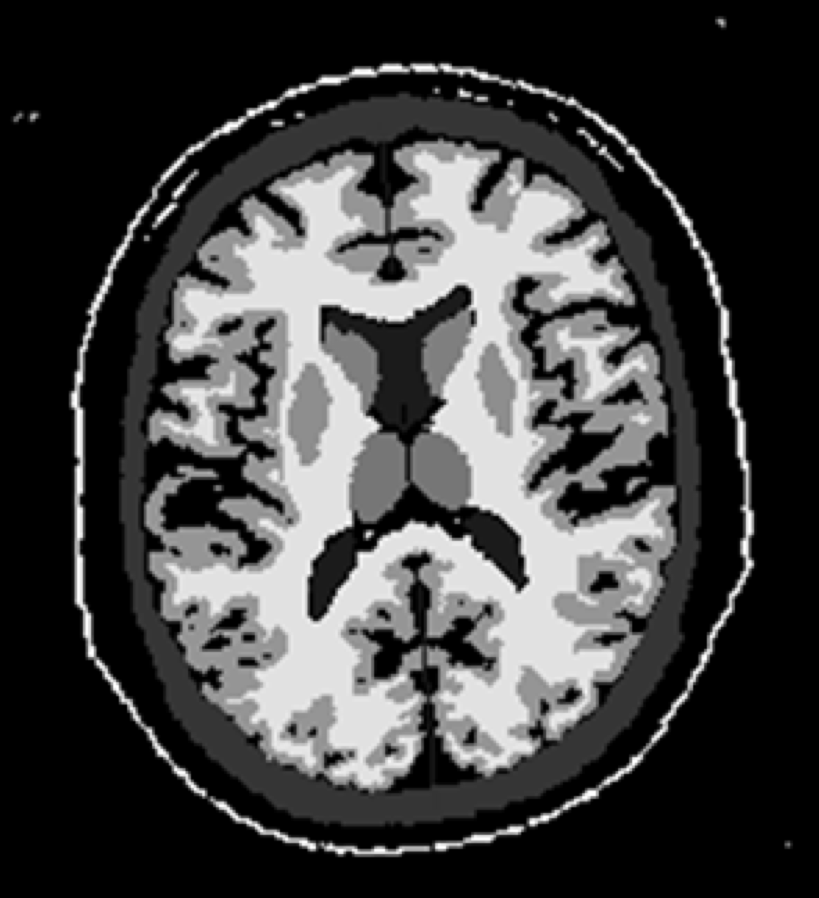 Affine
non linéaire
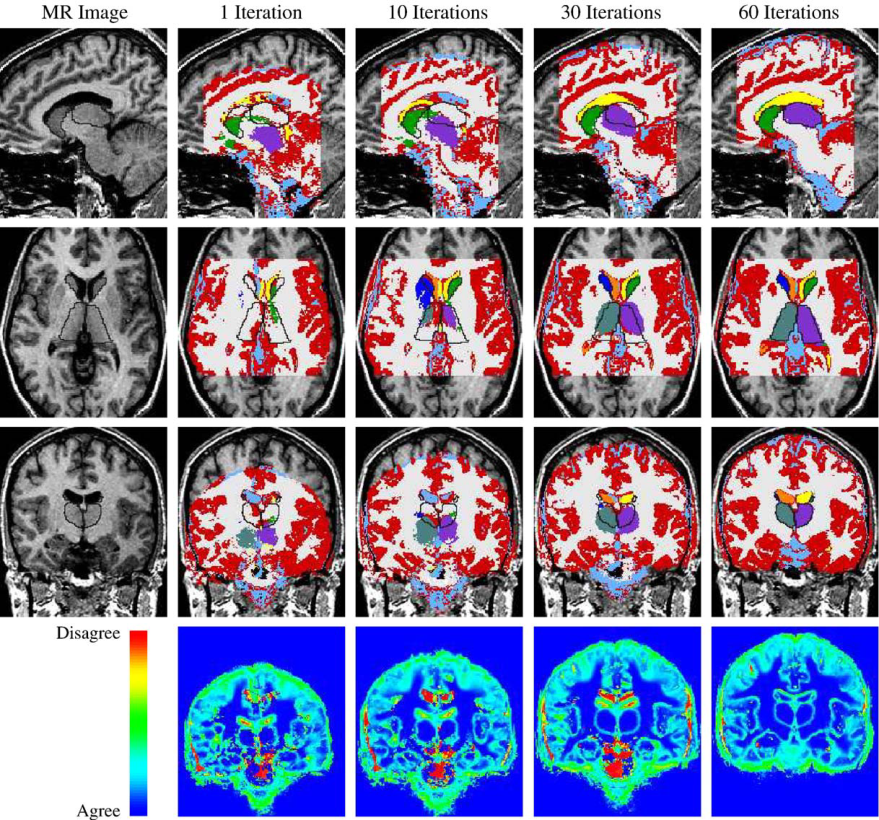 Iterative atlas-based brain segmentation, in conjunction with nonrigid registration.
Kilian M. Pohl et al
A Bayesian model for joint segmentation and registration
NeuroImage, 2006
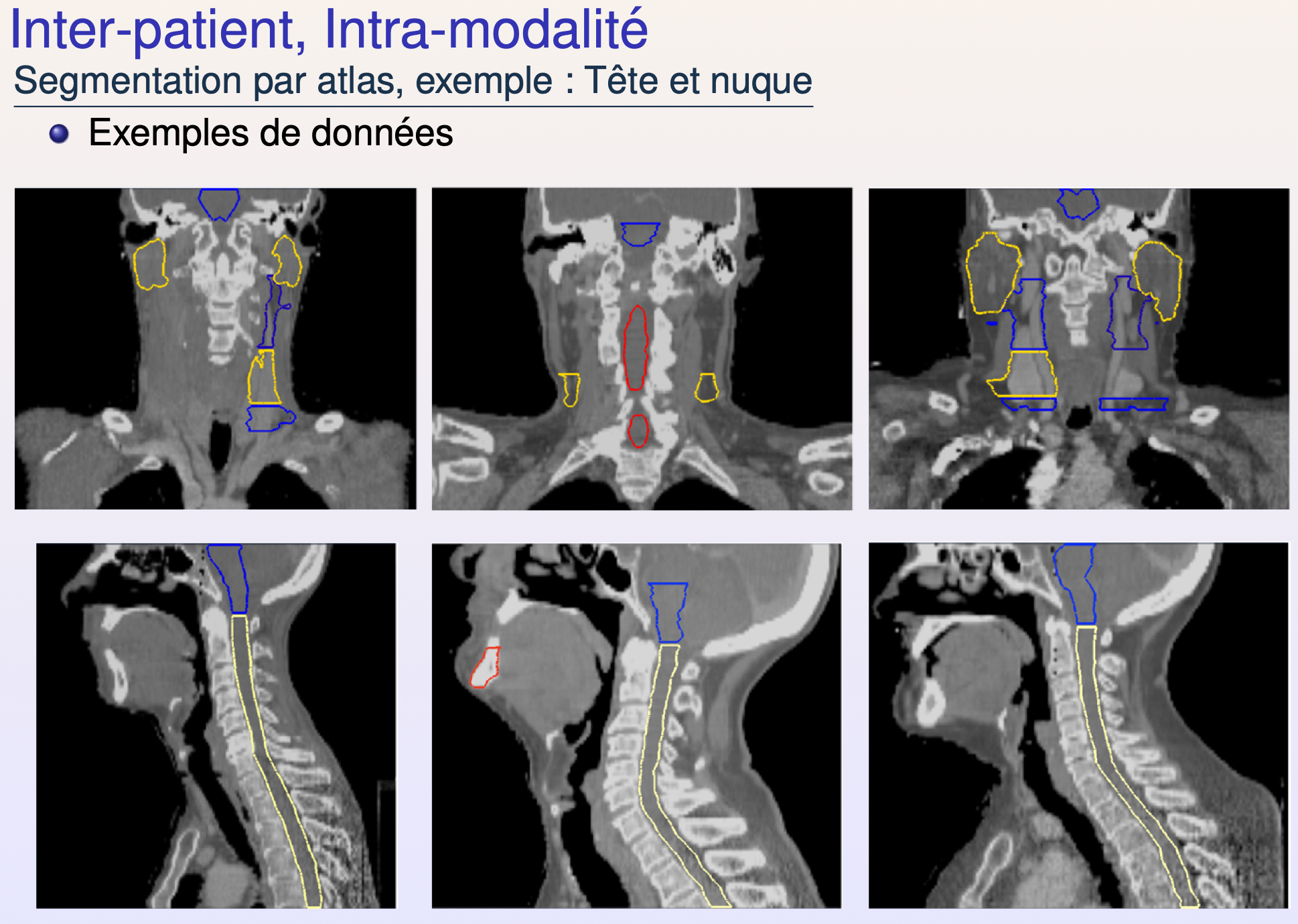 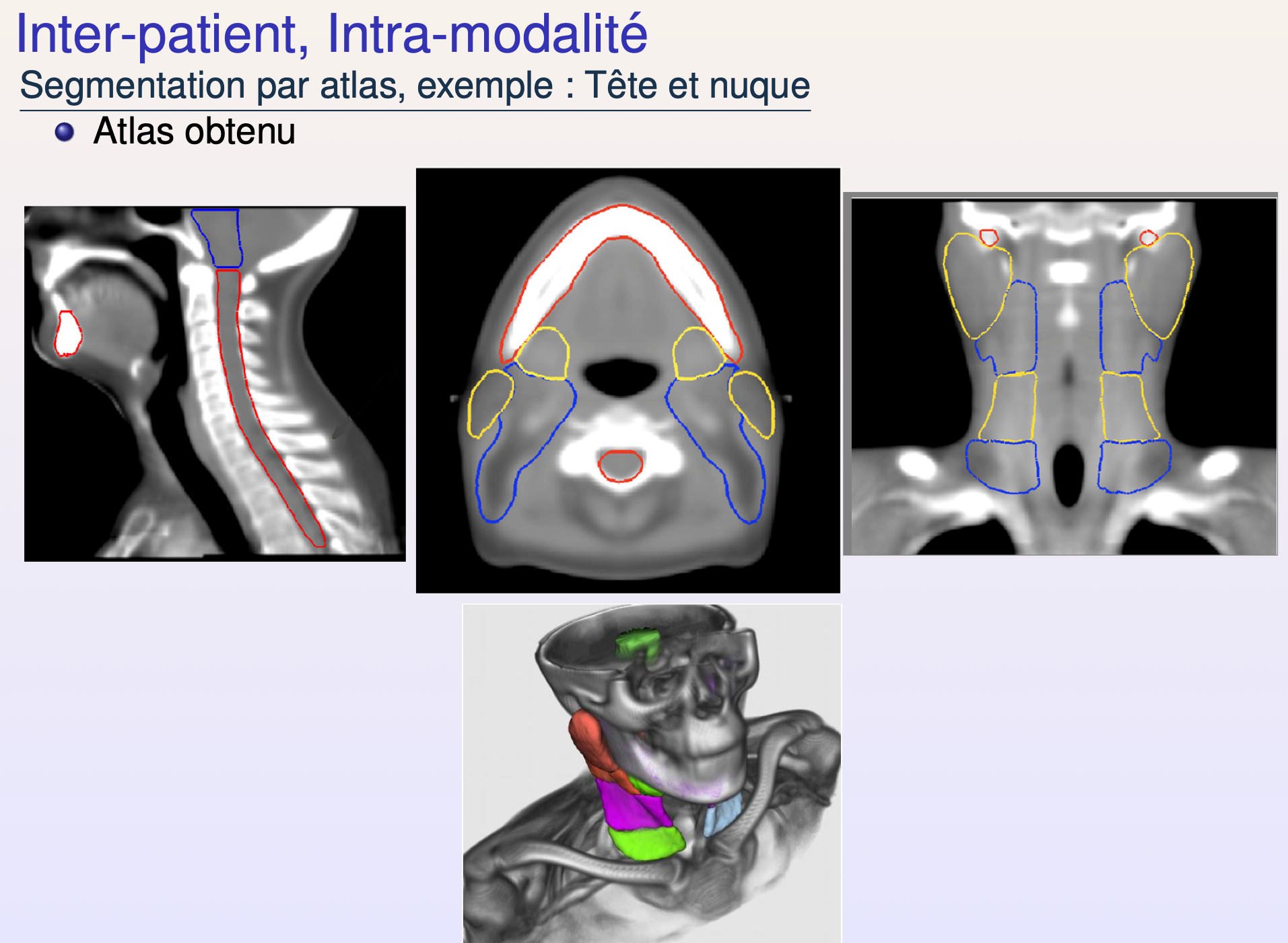 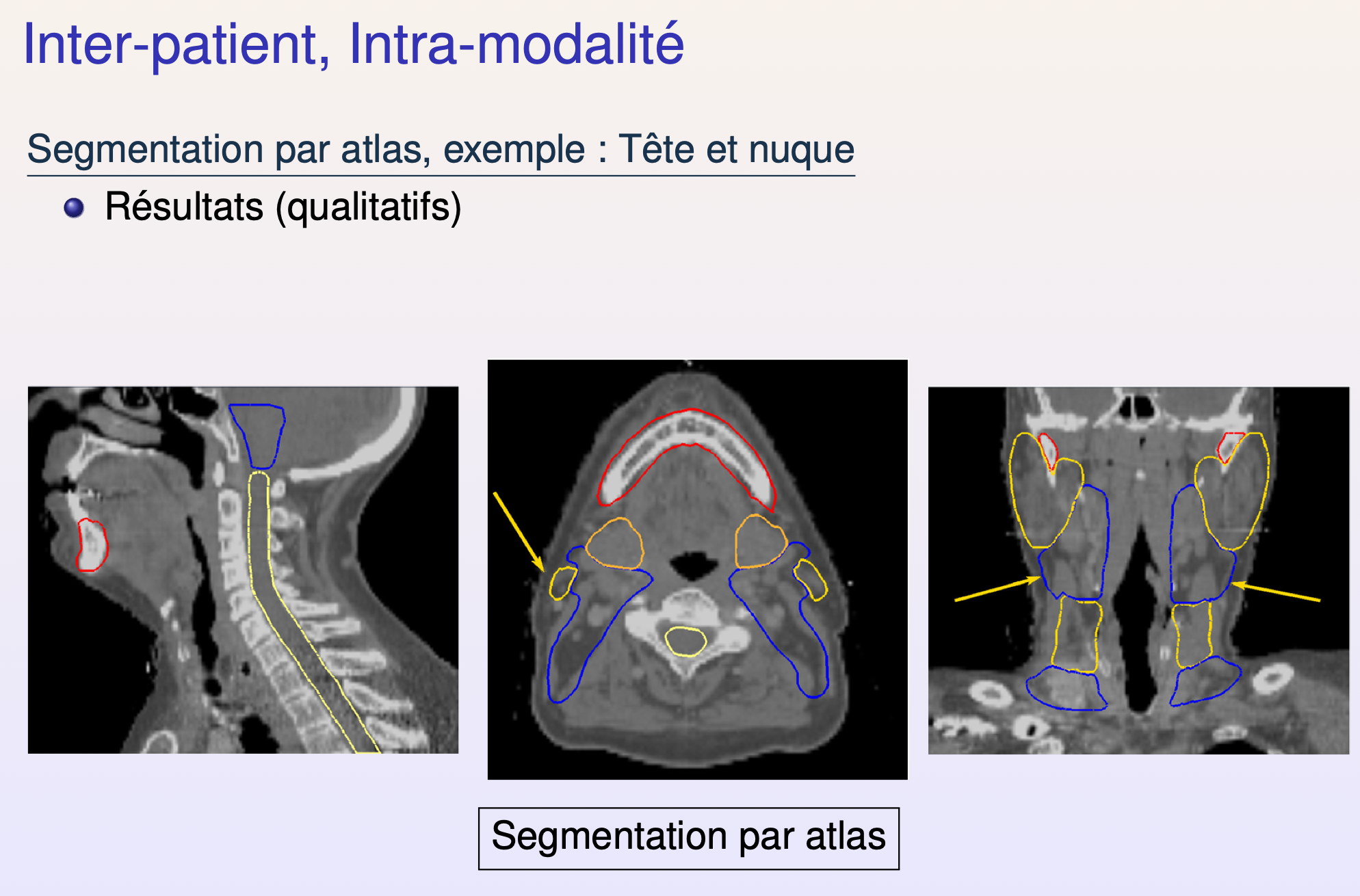 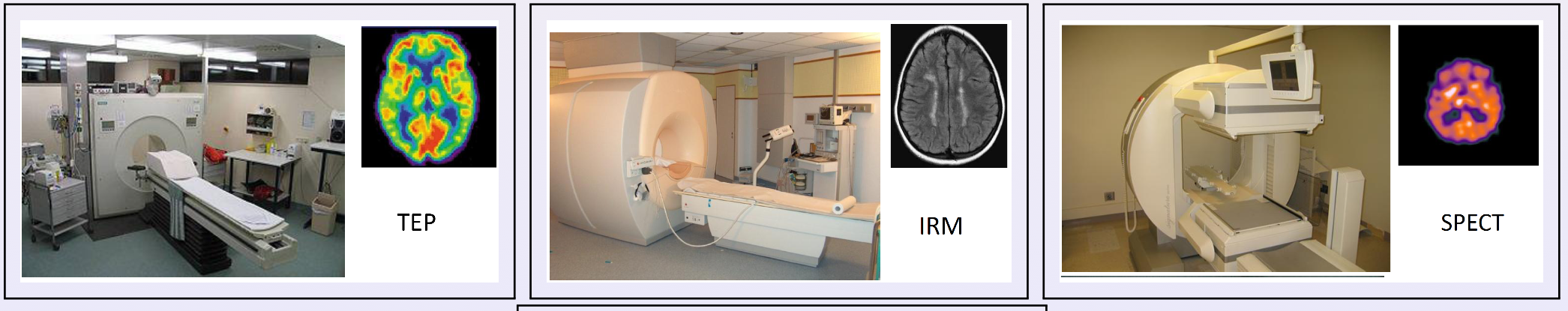 Évaluation du recalage
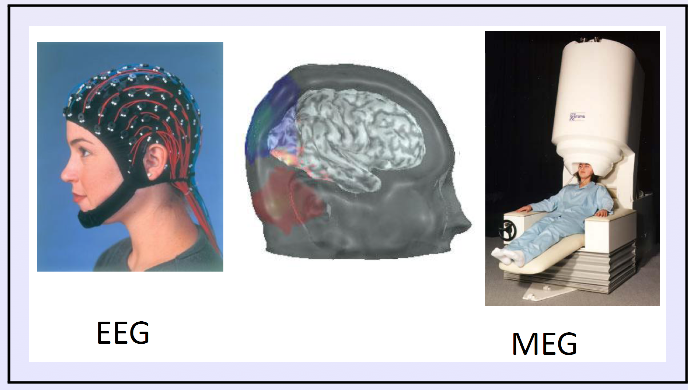 Recalage non-linéaire
Évaluation des résultats
Qualitative
Simple inspections visuelles
Sans échelle reproductible
Semi-qualitative
Critères visuelles standardisés
Comparaison à des repères manuels
Quantitative
Métriques peu intuitives
Peu représentative de la vision humaine
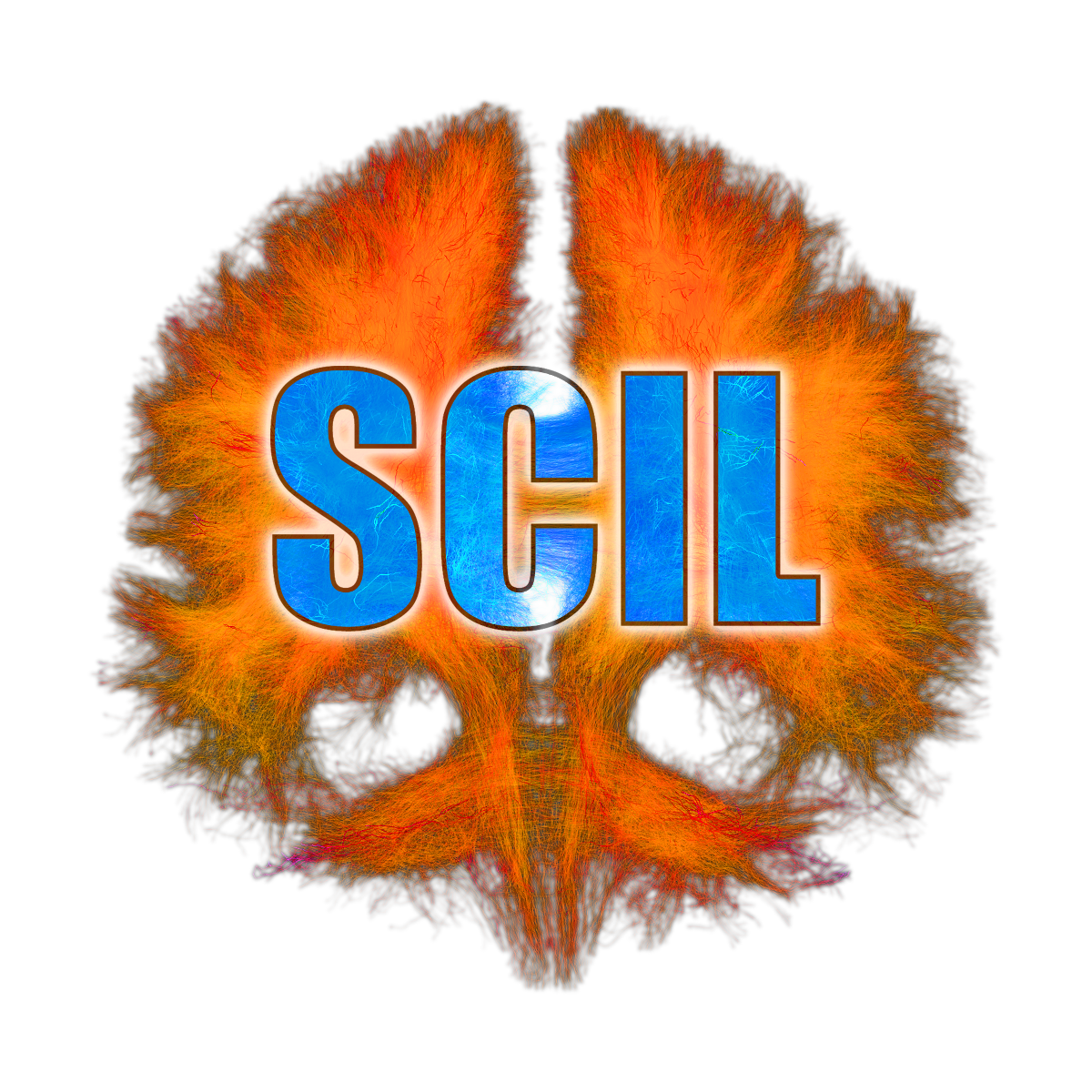 [Speaker Notes: Points de controles de B splines]
Évaluation de recalage
Comment évaluer quelle méthode fonctionne mieux?
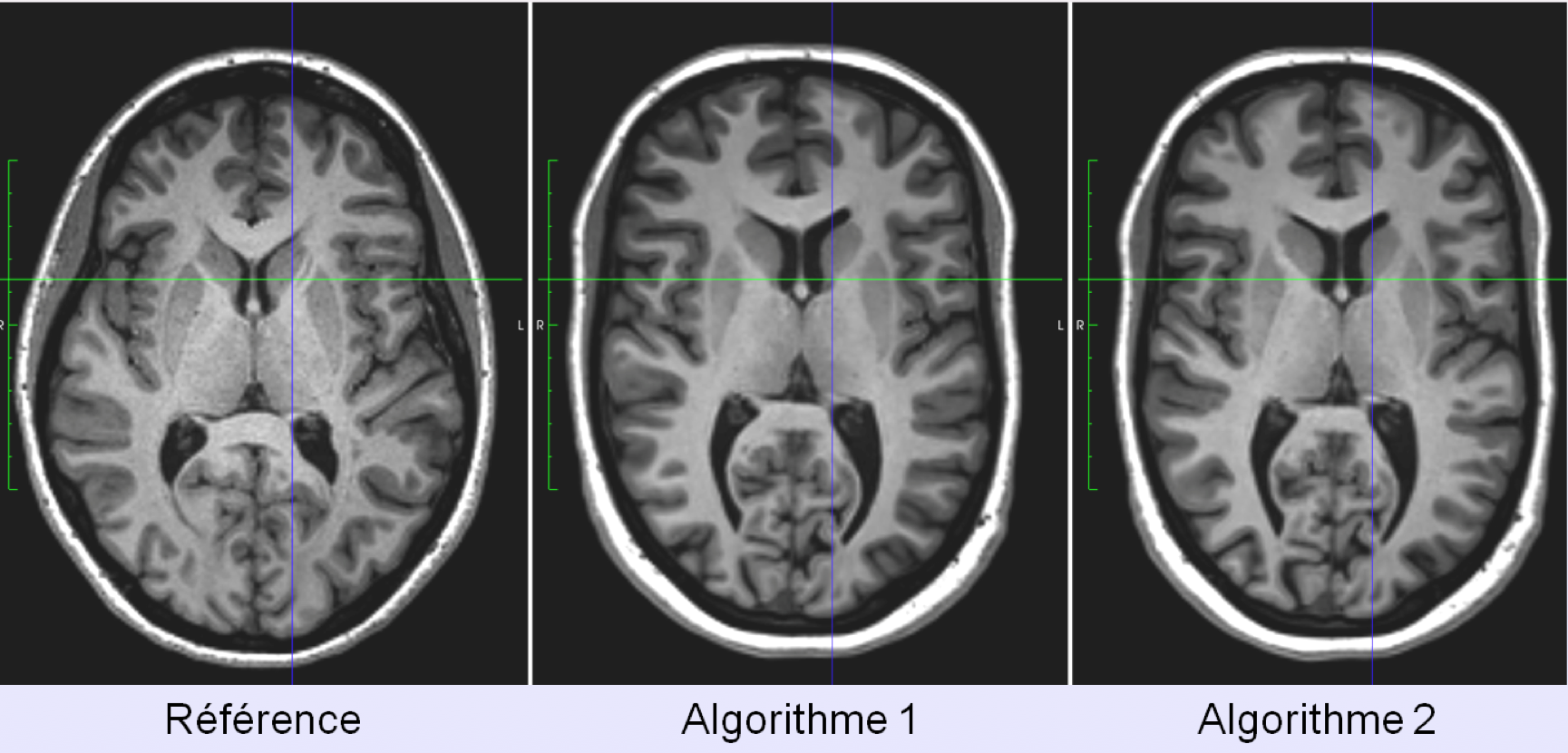 Différentes méthodes d’évaluation
Visuelle (qualitatif)
Semi-quantitatif
Quantitative
En fonction de l’application
Comparaison des images recalées
Comparaison des transformations (référence?)
Comparaison des segmentations obtenues (atlas)
Évaluation qualitative
Inspection visuelle par un clinicien ou un expert
Souvent la première étape
Avantages:
Inspection selon de multiples critères et connaissances a priori
Aucun développement nécessaire. Juste de la visu.
Inconvénients:
Varie selon l’expert ou la personne (STAPLE)
Long: difficile à effectuer sur une grosse banque de données
Clinicien dure à attraper...
Évaluation semi-quantitative
Objectif: réduction de la subjectivité de l’évaluation qualitative
Définition d’une échelle de notation
Basé sur des critères bien définis et identifiables(échelle CHIPS, European Task pour le vieillissement)
Exemple
Évaluation de segmentation par recalage d’atlas
Score entre 0 et 5
0 = aucun recouvrement
5 = recouvrement parfait
Évaluation semi-quantitative
Comparaison entre deux méthodes de segmentation/recalage d’atlas
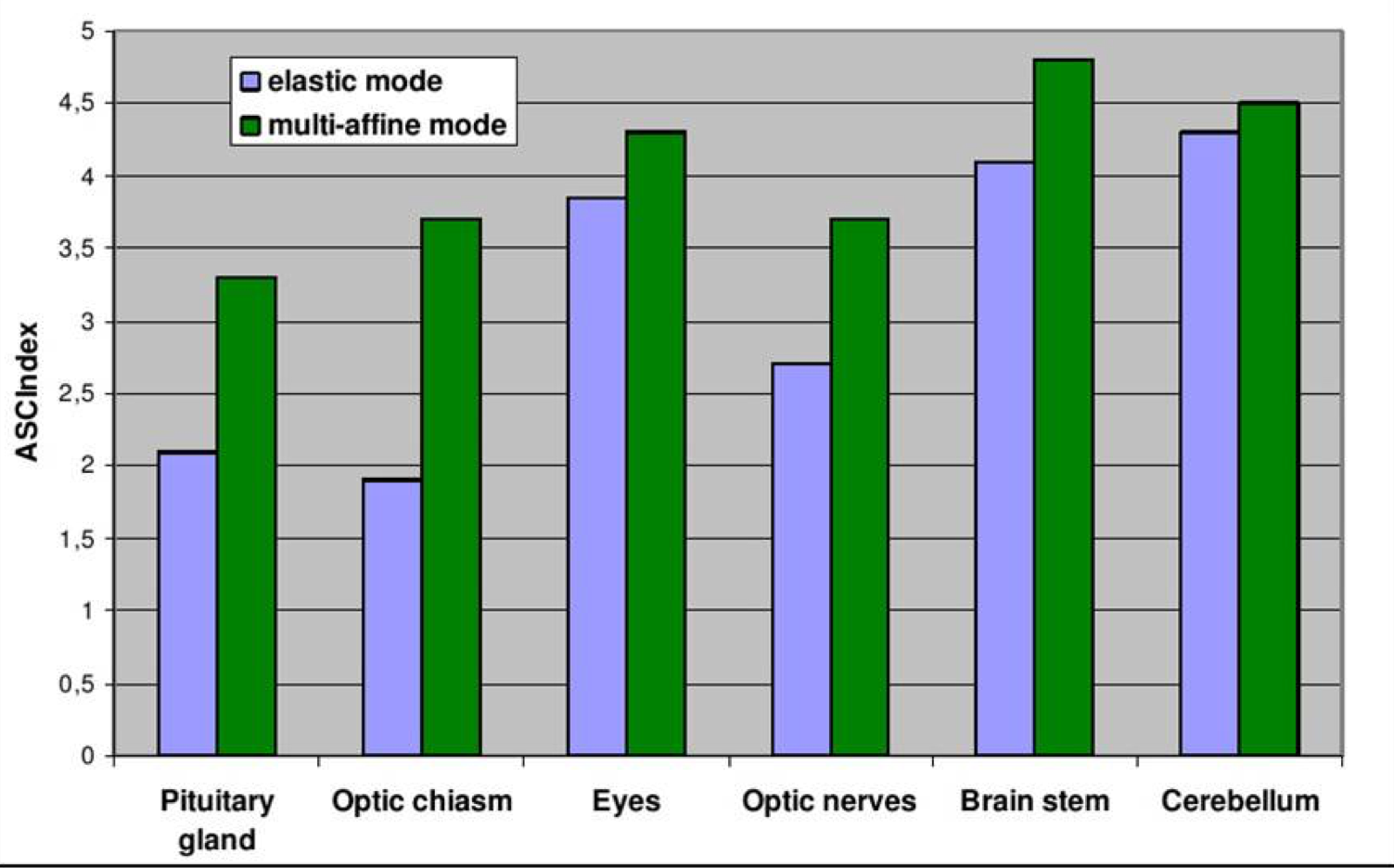 Évaluation semi-quantitative
Avantages:
Permet de prendre en compte des attentes précises
Moins subjectif, plus reproductible
Inconvénients:
Reste subjectif
Difficulté d’une bonne définition de critères de notation
Difficile à utiliser pour des comparaisons de recalage pure
Évaluation quantitative
Objectif: produire des scores normalisés
Avantages:
Critères objectifs, reproductibles, automatisés
Inconvénients:
Critères plus simplistes
Différents critères disponibles:
Comparaison d’intensité des images
Comparaison de transformations
Comparaison de landmarks
Comparaison de segmentations obtenues